Battery-free Wireless Sensing and Beyond
Swadhin Pradhan
PhD Oral Defense
Members: A. Mok, M. Gouda, K. Sundaresan
Advisor: Lili Qiu
1
08/04/2020
[Speaker Notes: Good afternoon everyone and thanks a lot for attending my PhD oral defense talk. I am Swadhin and the topic of my proposal is ‘battery-free wireless sensing and beyond’. This work has been advised by Prof. Lili Qiu. I also thank my committee members Prof. A. Mok and Karthik who are present here.]
LOTS of connected devices by 2022
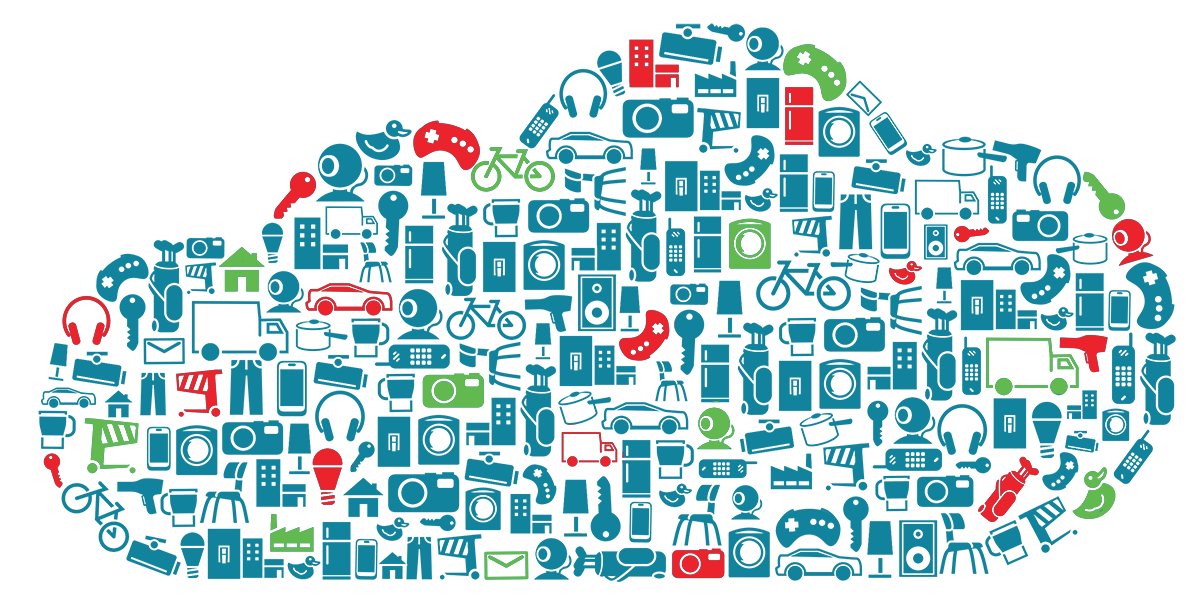 ~30 Billion*
2
*Ericsson Research
[Speaker Notes: It is evident that Internet of things, i.e., devices or things connected to internet are becoming more and more common place. They surround us and are changing the meaning of physical places. It has been predicted that there will be more than 30 billion connected devices by 2022, according to Ericsson Research.

Gartner Research : ~11.19 Billion …

Ref: http://spectrum.ieee.org/tech-talk/telecom/internet/popular-internet-of-things-forecast-of-50-billion-devices-by-2020-is-outdated]
Missing pieces of massive IoT
Seamless User Interface
Easily embedded into the environment

Efficient Sensing Modality
Low physical cost and sensing cost

Deployment friendly 
No need to recharge frequently
Should be easily discarded or customized
3
[Speaker Notes: However, this vision of seamless context-aware smart-spaces is really alluring, there are very few real world realization of this vision. Because, it requires massive IoT deployment and only when, we can truly realize Mark Weiser’s vision of invisible ubiquitous computing. Three main needs of massive Iot are the following.]
Our Approach
Can we use backscattering to realize this ?




Can we use commercial passive RFID tags ?
Cheap, Customizable, Wireless, Battery-free, Small …
Ambient 
Backscatter
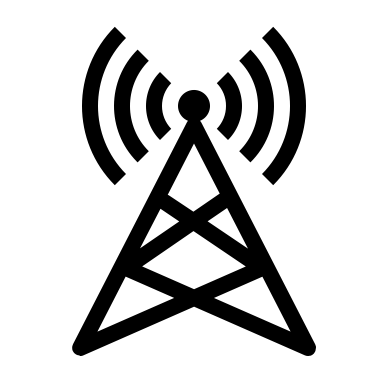 Backscattering 
Receiver
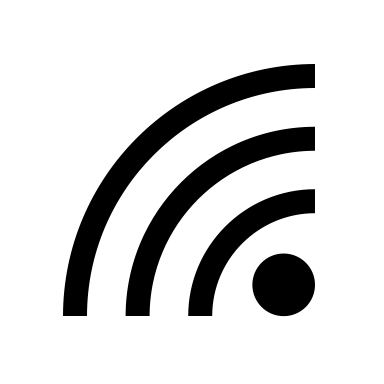 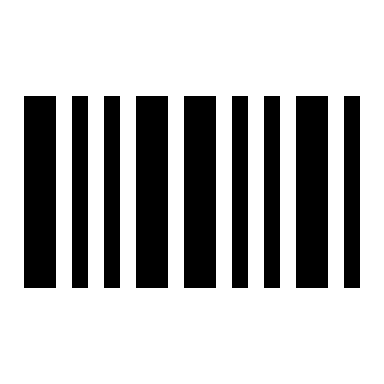 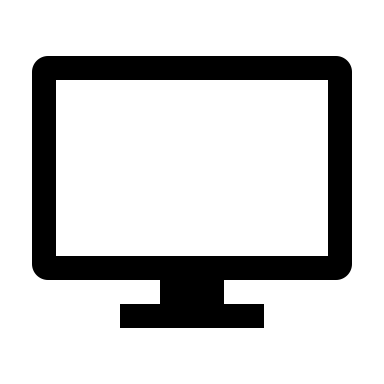 Energy Harvesting
Backscattering Tag
Energy Source
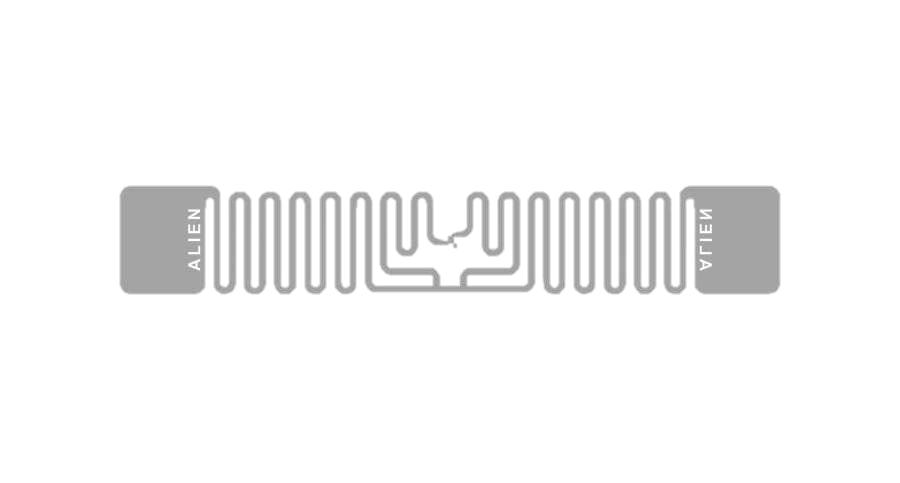 4
[Speaker Notes: Can we use backscattering in which a specific sensing components harvest energy from outside source and uses that for transmitting sensing information. More specifically, can we use commercial passive RFID tags ? This is ne of the major technologies which exploit backscattering to enable communication.]
Challenges to address
How to provide ubiquitous interactivity ?

How to sense beyond translation movement ?

How to sense beyond mobility ?
5
Our works
Enabling seamless user interaction
RIO: A Pervasive RFID-based Touch Gesture Interface 
  (ACM MobiCom 2017)

Tracking motion dynamics
TIMU: Tag-based Motion Sensing
(In Submission)

Enabling temperature Sensing
RTSense: RFID-based Temperature Sensor
  (In Submission)
6
[Speaker Notes: Toward realizing  the vision of turning any physical space into truly context aware, we propose to develop novel approaches and systems that enable battery-free sensing. Three main systems are the following. The main problem-solving approach in all of the three problems are the following: analytical model driven sensing …]
RIO: RFID-based Touch Gesture Interface
7
[Speaker Notes: First, we discuss RIO which enable ..]
Can we effectively transform everyday object into a touch Interface ?
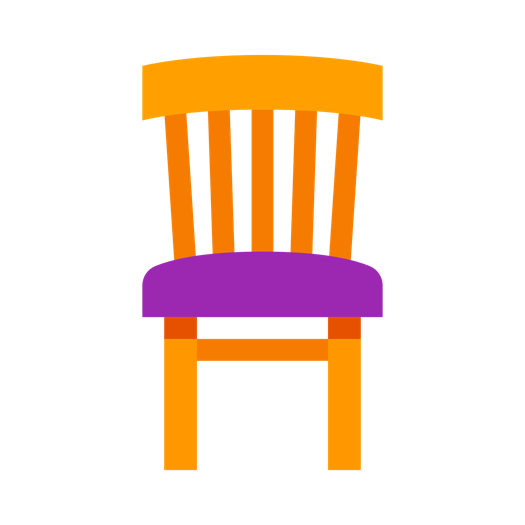 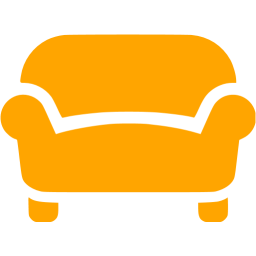 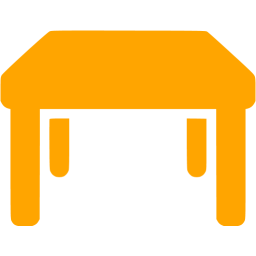 8
[Speaker Notes: However, the future of IoT demands seamless and intuitive interface between users and the devices. In this setting, we ask that “Can we effectively transform everyday object into a touch interface ?” Can every possible item in our surrounding become a gateway to a possible interaction ? Chair, Table ..]
Our idea: passive RFID tags as touch interface
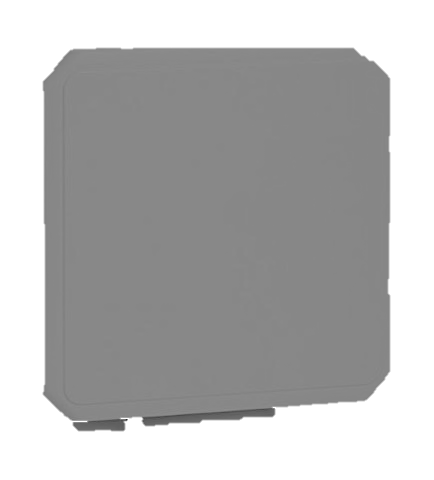 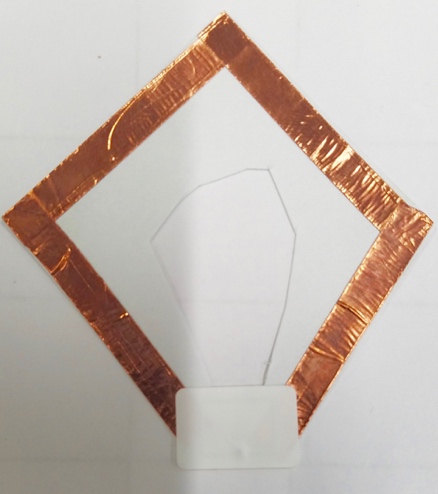 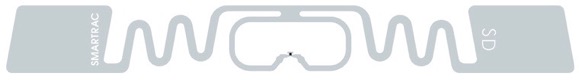 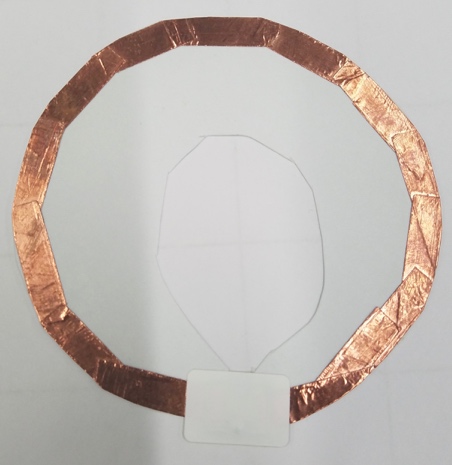 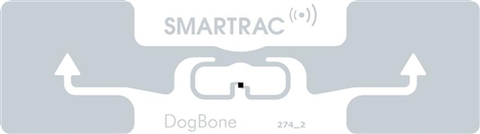 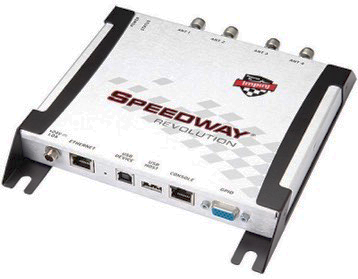 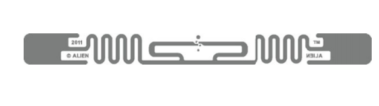 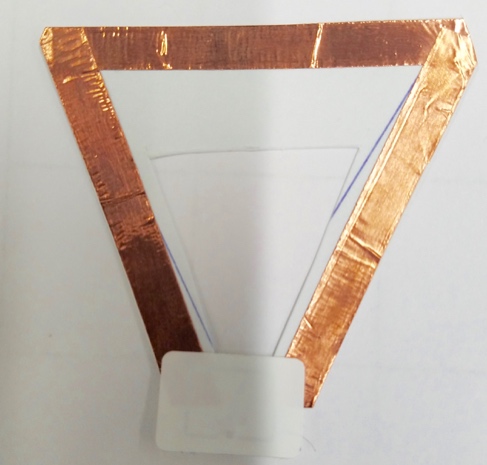 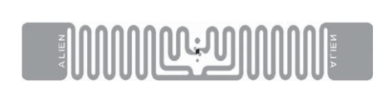 COTS Tags
COTS Reader/Antenna
Custom Tags
9
[Speaker Notes: But how ? To realize this goal of transforming physical object into UI, we re-purpose the use of commercial off-the-shelf passive RFID tags as a touch primitive. We attach the RFID tags into objects as interaction units. We use commercially available reader and antennas to aid that use case. We also build our custom-designed tags to show different other use cases.]
Slider
Keyboard
Button
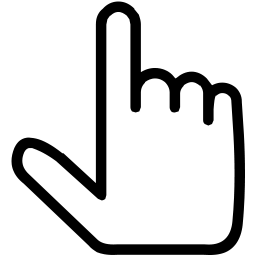 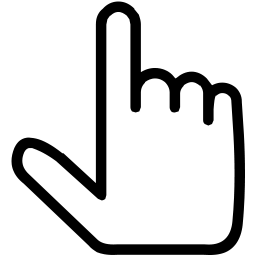 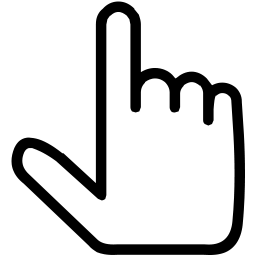 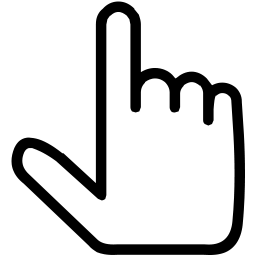 Multiple Sliders
Shapes
Dial
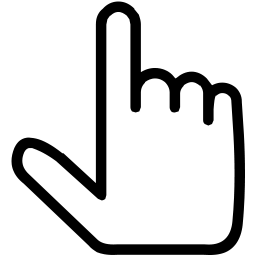 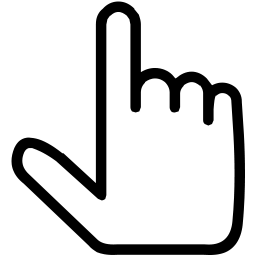 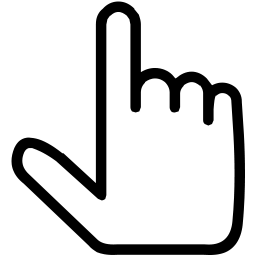 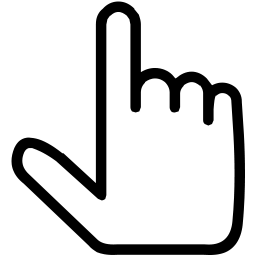 10
[Speaker Notes: More specifically, we are looking at different types of single point touch and tracking. For example, different possible UI units can be Button .. Keyboard .. Slider .. Dial .. Multiple sliders .. And different shapes .. To achieve this we need to perform touch detection, tracking, and tracking within multiple tags ..]
Key Idea and Reasoning
Touch and Single Tag Tracking
Evaluation
11
[Speaker Notes: Now, let me delve into the detail of RIO. I will talk through the system following this outline.]
Key Idea and Reasoning
Touch and Single Tag Tracking
Evaluation
12
[Speaker Notes: First, let me start with the key idea behind RIO.]
Predictable phase change
at reader side
Antenna
Tag
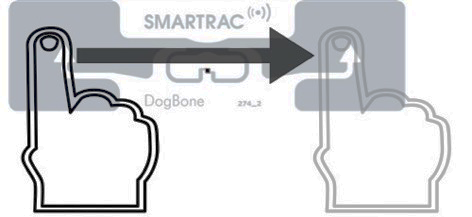 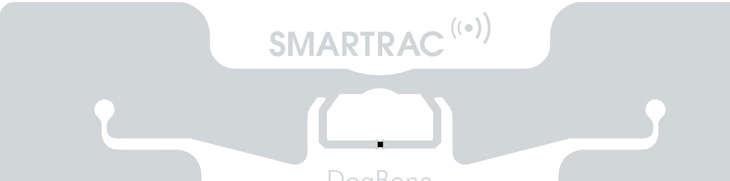 Finger Swipe
 on Tag
Reader
[Speaker Notes: A RFID system works by sending RF signal and records the backscatter signal to know the amplitude and phase. When user touches or swipes over a passive RFID tag there is a predictable phase change is observed at the reader side.]
Why does it happen ?
ZAntenna
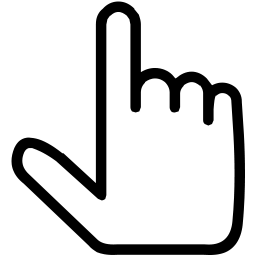 Backscattered Electric field 
and Phase
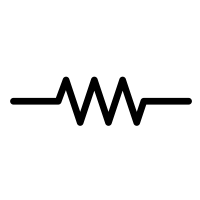 ZChip
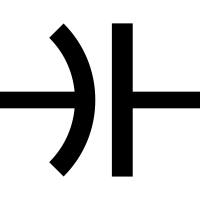 ZBody
14
[Speaker Notes: Now, let us look at why this thing happens. Every passive RFID tag consists of a chip and antenna. Here, the numbers present the The impedances are presented as .. Human body impedance can also be constructed as Zbody. Induced current in passive rfid tag can be shown as :]
Key Idea and Reasoning
Touch and Single Tag Tracking
Evaluation
15
[Speaker Notes: Let’s talk about single tag touch tracking which may enable button, slider, dials and different shape drawing.]
How to detect touch ?
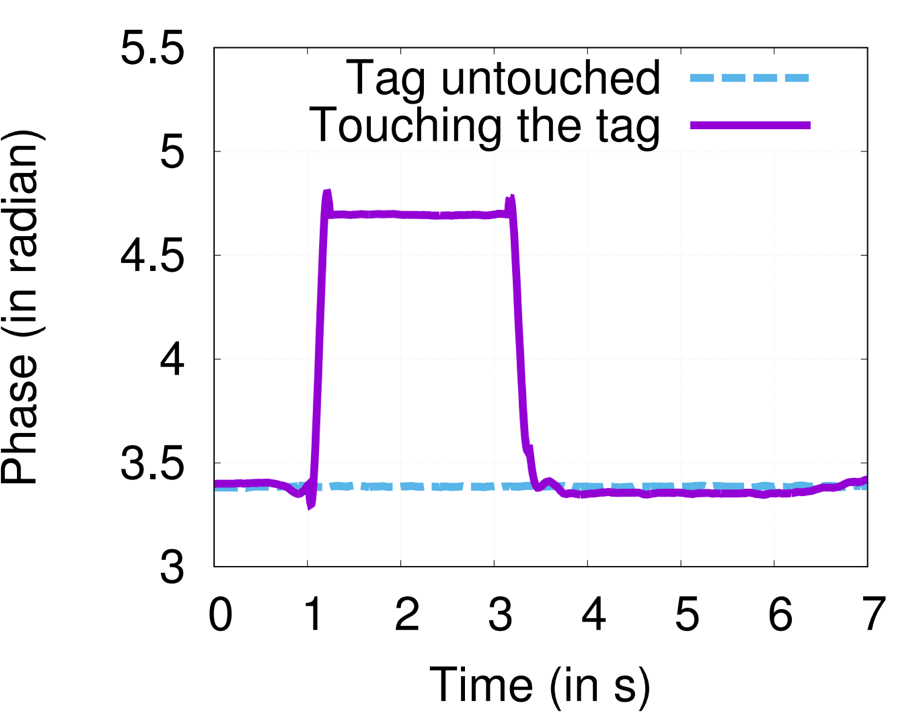 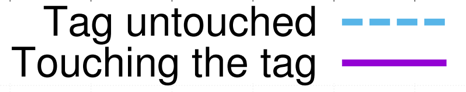 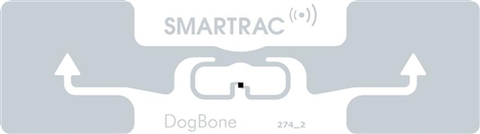 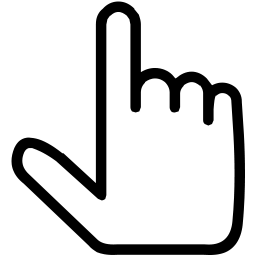 Sudden Jump in Phase
16
[Speaker Notes: We observe sudden jump in phase when we touch.]
How to detect tracking ?
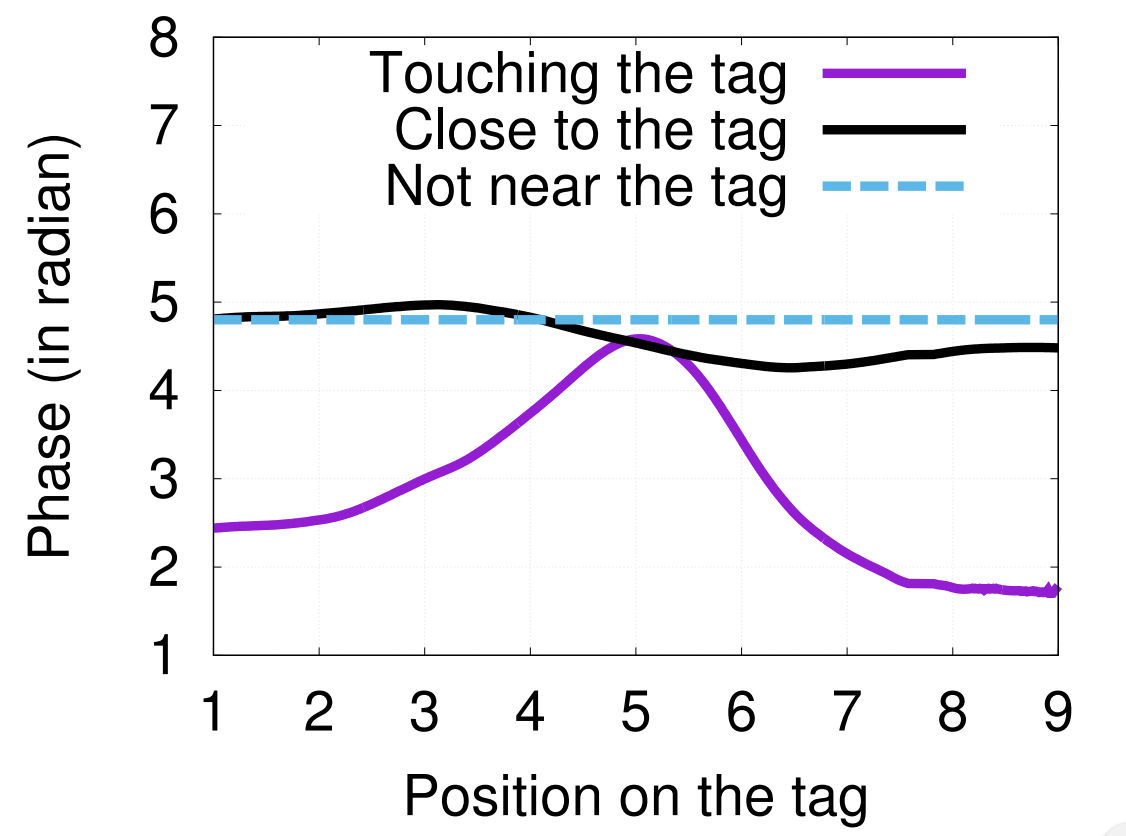 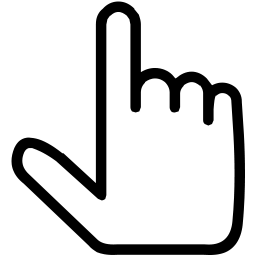 Predictable Phase Pattern
17
[Speaker Notes: We observe predictable phase pattern which we can exploit to track.]
Single tag tracking algorithm sketch
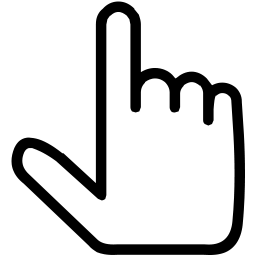 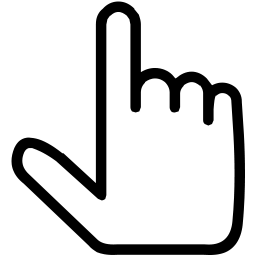 T-second 
Swipe Phase
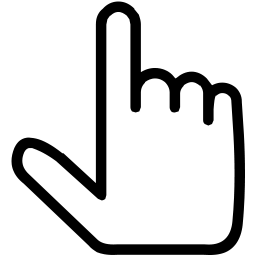 Phase
Calibration Phase
DTW Matching
Potential 
New Position
Last Known 
Position
Tag Position
18
[Speaker Notes: Now, let’s look at the algorithm sketch. Upper right hand corner shows a demo run if the algorithm. Initially we swipe our finger 3-4 times the calibration phase pattern. .. And then we repeat this process.]
Key Idea and Reasoning
Touch and Single Tag Tracking
Evaluation
19
Experimental setup
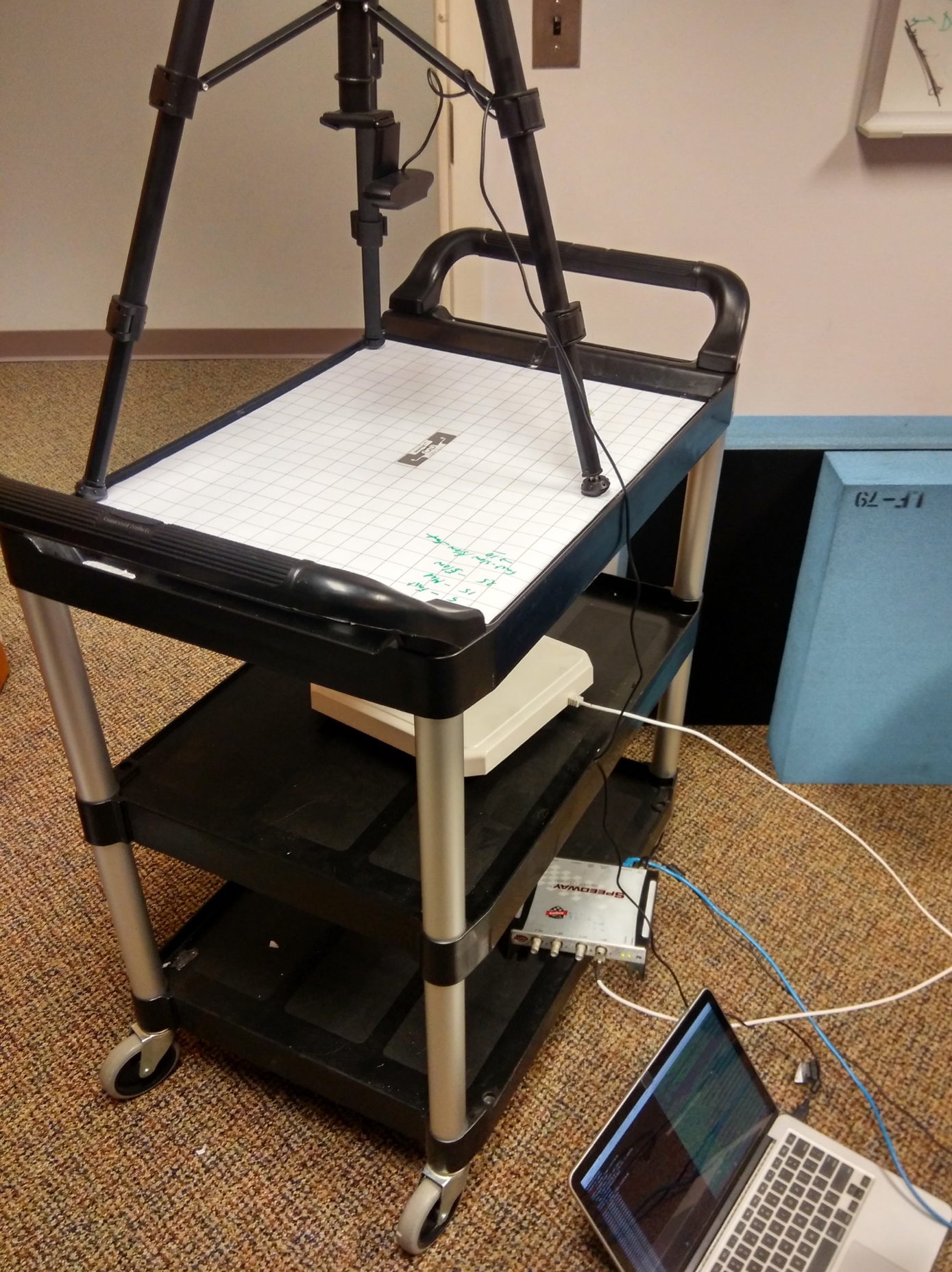 Camera
RFID Tag
Antenna
Reader
Laptop (Processing)
20
[Speaker Notes: We have a camera with opencv to measure the ground-truth.]
Single tag tracking accuracy
Error ~10 mm
21
[Speaker Notes: We test the localization tracking error in different speeds of finger movements. And we observe that. Mention Speed.]
Multi-tag tracking accuracy
Error ~18 mm
22
[Speaker Notes: If we look at the tag tracking in multiple tags..]
TIMU: Tag-based Motion Sensing
23
[Speaker Notes: Good afternoon everyone ! I am Swadhin and thanks a lot for attending my research preparation talk. The title of today’s talk is designing a pervasive RFID based touch gesture interface.. which is based on our recent publication at ACM MobiCom 2017 which was joint work with my Lili and Eugene, Karthik, Amir and Sampath from NEC Labs ....]
Metrics of interest in sports
Ball Motion Analytics in Bat or/and Ball sports
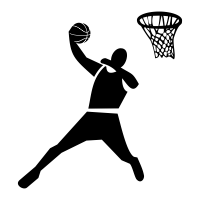 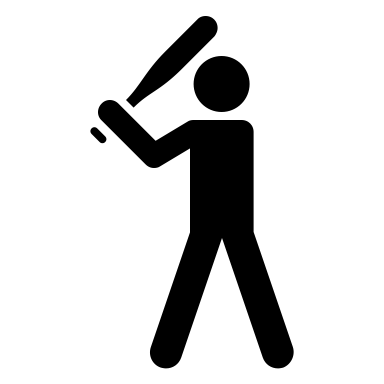 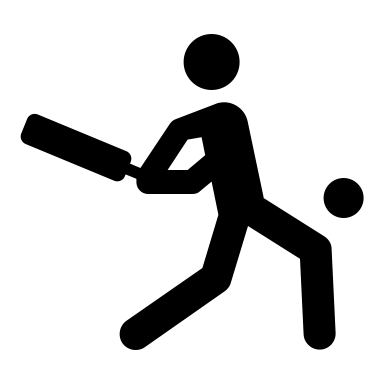 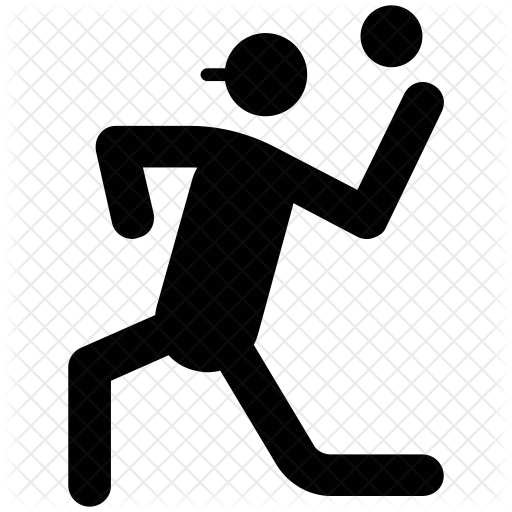 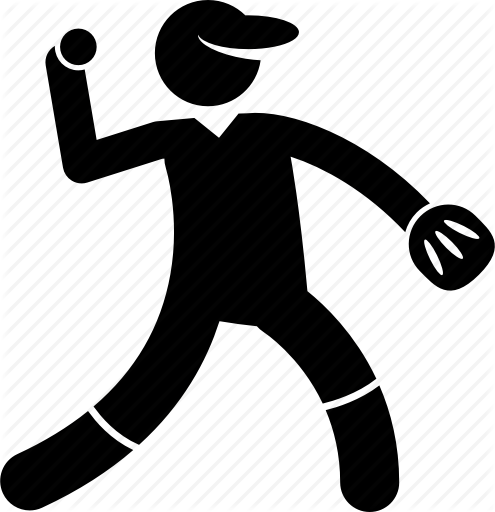 Baseball
Basketball
Cricket
Can be used in coaching and performance improvement
24
Different components of ball motion
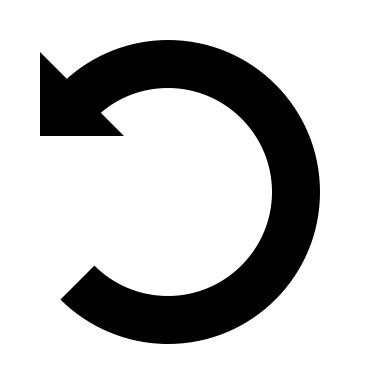 Linear Speed and Direction

Rotation Speed and Direction

Rotation Axis …
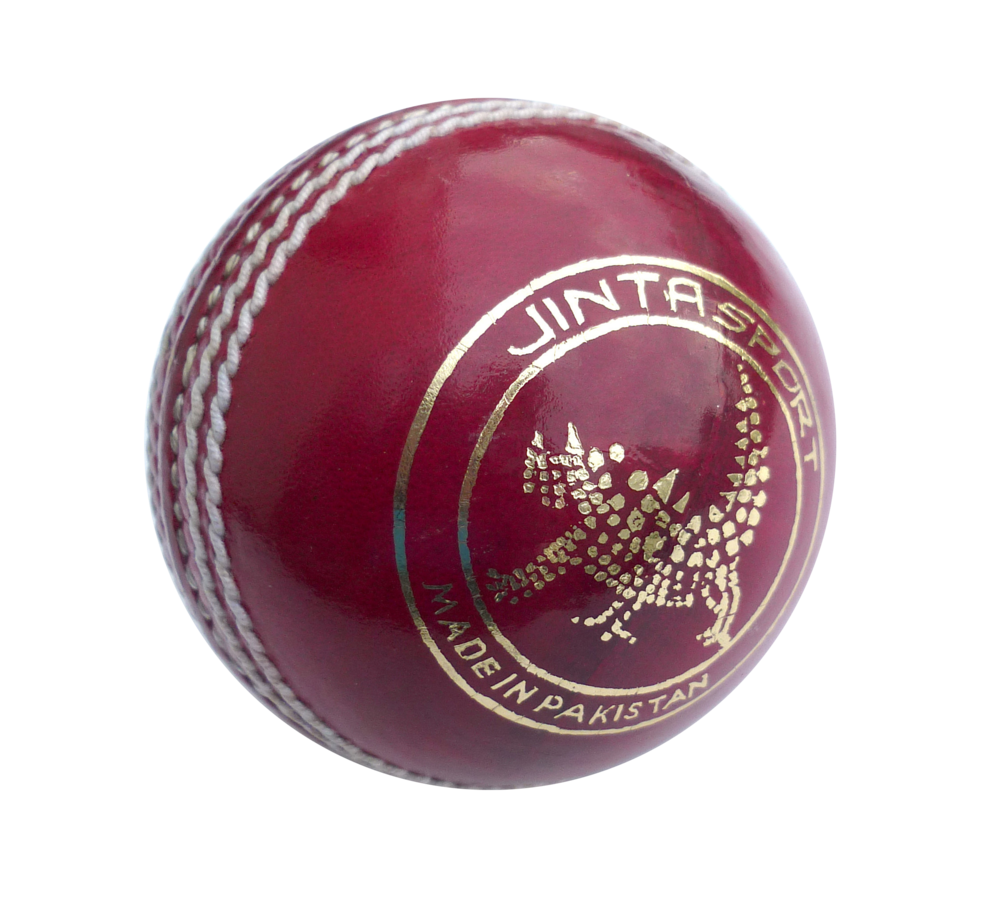 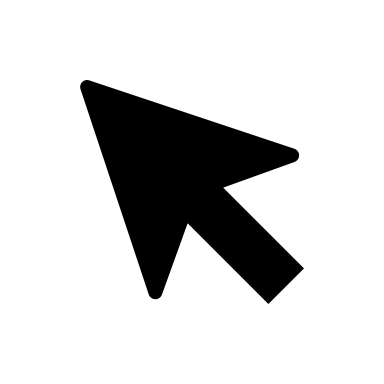 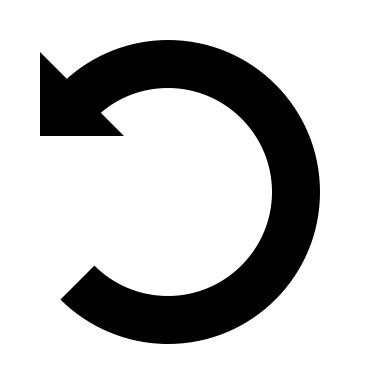 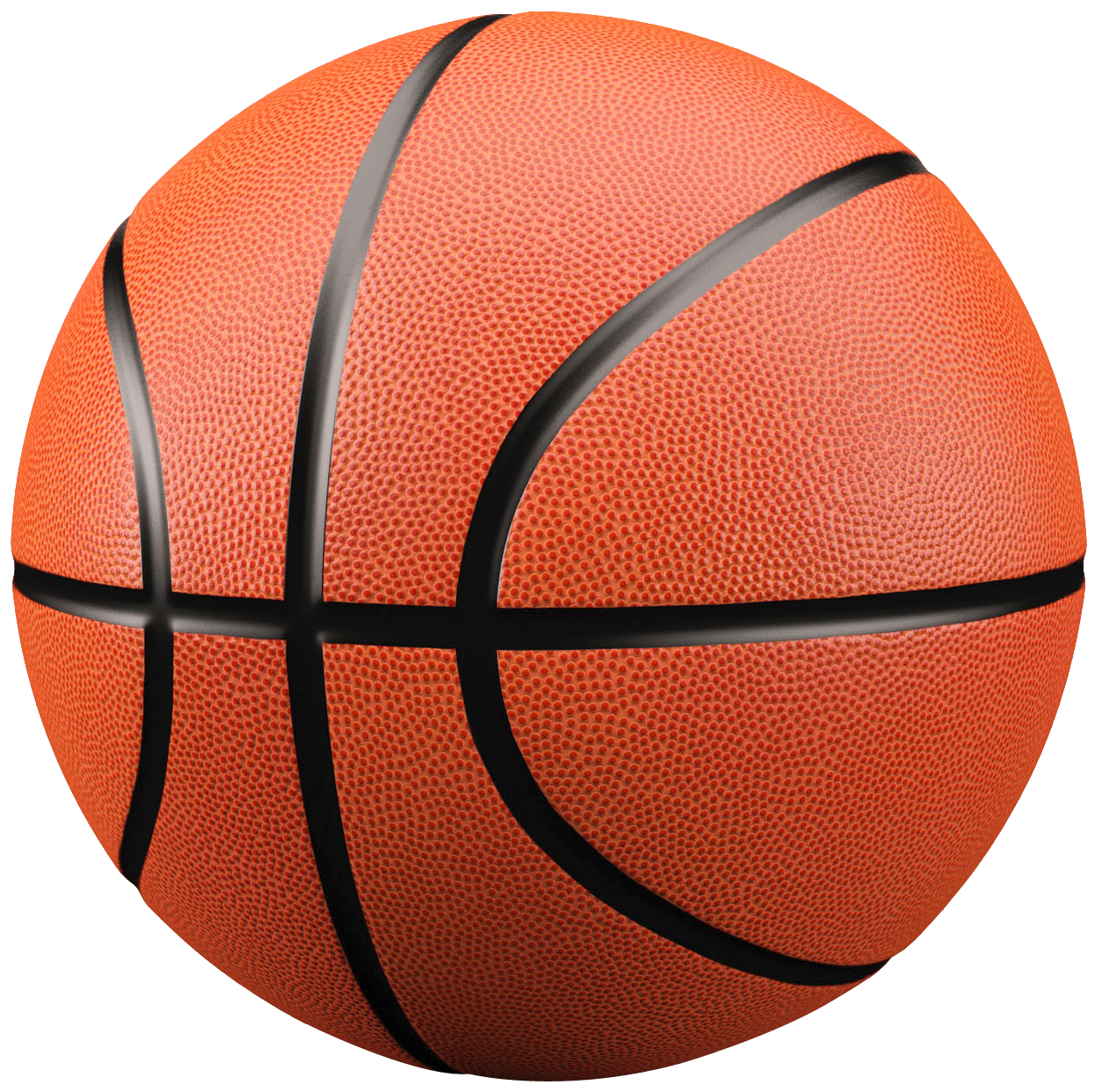 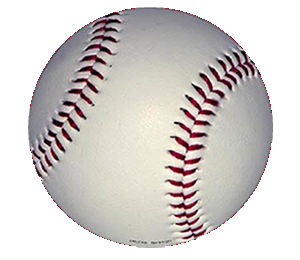 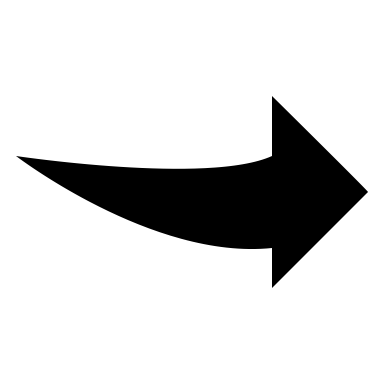 25
Can we sense rotation and linear motion with minimal change using single RFID reader antenna ?
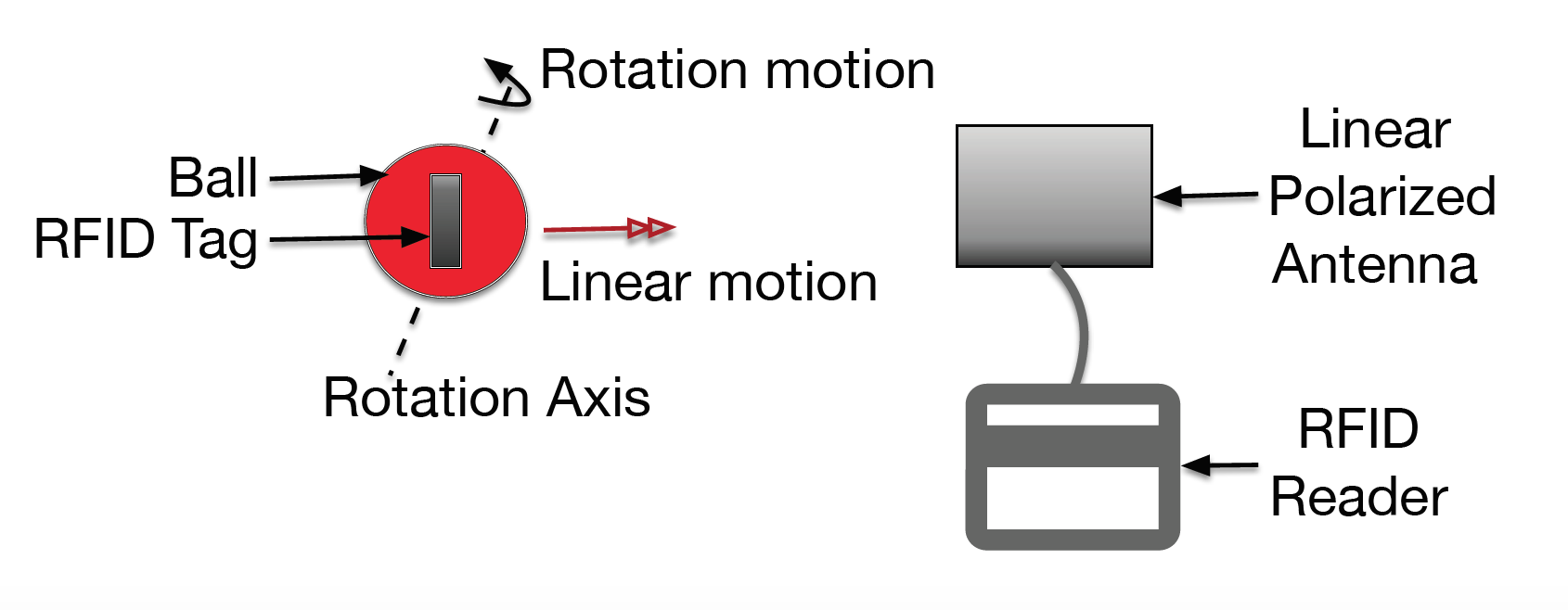 26
[Speaker Notes: However, the future of IoT demands seamless and intuitive interface between users and the devices. In this setting, we ask that “Can we effectively transform everyday object into a touch interface ?” Can every possible item in our surrounding become a gateway to a possible interaction ? Chair, Table ..]
Our Solution: We exploit polarization property of passive RFID system
27
[Speaker Notes: However, the future of IoT demands seamless and intuitive interface between users and the devices. In this setting, we ask that “Can we effectively transform everyday object into a touch interface ?” Can every possible item in our surrounding become a gateway to a possible interaction ? Chair, Table ..]
Key Idea
Algorithm
Evaluation
28
Key Idea
Algorithm
Evaluation
29
Key Idea
Exploit polarization property of RFID tag with linear antenna






Directly extract the motion states using single antenna
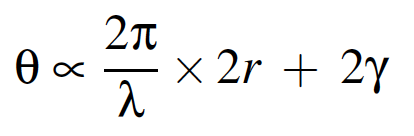 Polarization
Distance
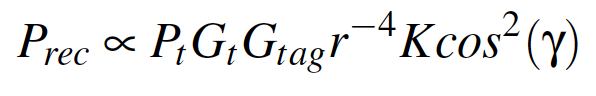 Gain
30
[Speaker Notes: K -> Polarization Loss factor (Fixed)]
Key Idea
Algorithm
Evaluation
31
RSS Modeling Examples
32
[Speaker Notes: First start with rotation axis … and we observe some models..]
Phase Modeling Examples
For a given rotation axis, we get almost unique pattern
33
Rotation Axis Estimation Formulation
Rotation Axis
Samples of signal (k)
Model
34
[Speaker Notes: Fmincon .. The problem is challenging to solve since the objective is non-linear and has many local optimals. Instead, we
use non-linear optimization (e.g., fmincons() in matlab). We perform the optimization results are sensitive to the initialization. In order
to get good solution, we need an initial solution that is not too far away from the optimal. To improve the speed and quality of the search, we develop
two strategies. First, we use machine learning algorithm to perform initial solution. We use deep neural network (DNN) as the machine
learning algorithm. The advantage of using a DNN is that it can approximate any function with arbitrary accuracy. We use a fully
connected 4-layer DNN, which has 600, 500, 400, and 300 neurons at the first, second, third, and fourth layers respectively. The DNN maps the phase and RSS samples during one rotation to the 3D
rotation axis. Moreover, we observe that searching a rotation axis for each
rotation independently is sub-optimal since it ignores the strong
temporal correlation between consecutive rotations. To take into
account of the temporal locality, for each rotation we generate
multiple initial solutions by injecting a small random noise to the
output from DNNs and feed each of the perturbed solutions and obtain candidate solutions for
each rotation.]
Issue with Initialization
Challenge: Non-linear optimization and easy to get stuck at local minimum


Approach: Develop NN and leverage temporal locality to find good initial solutions
35
Rotation axis estimation error
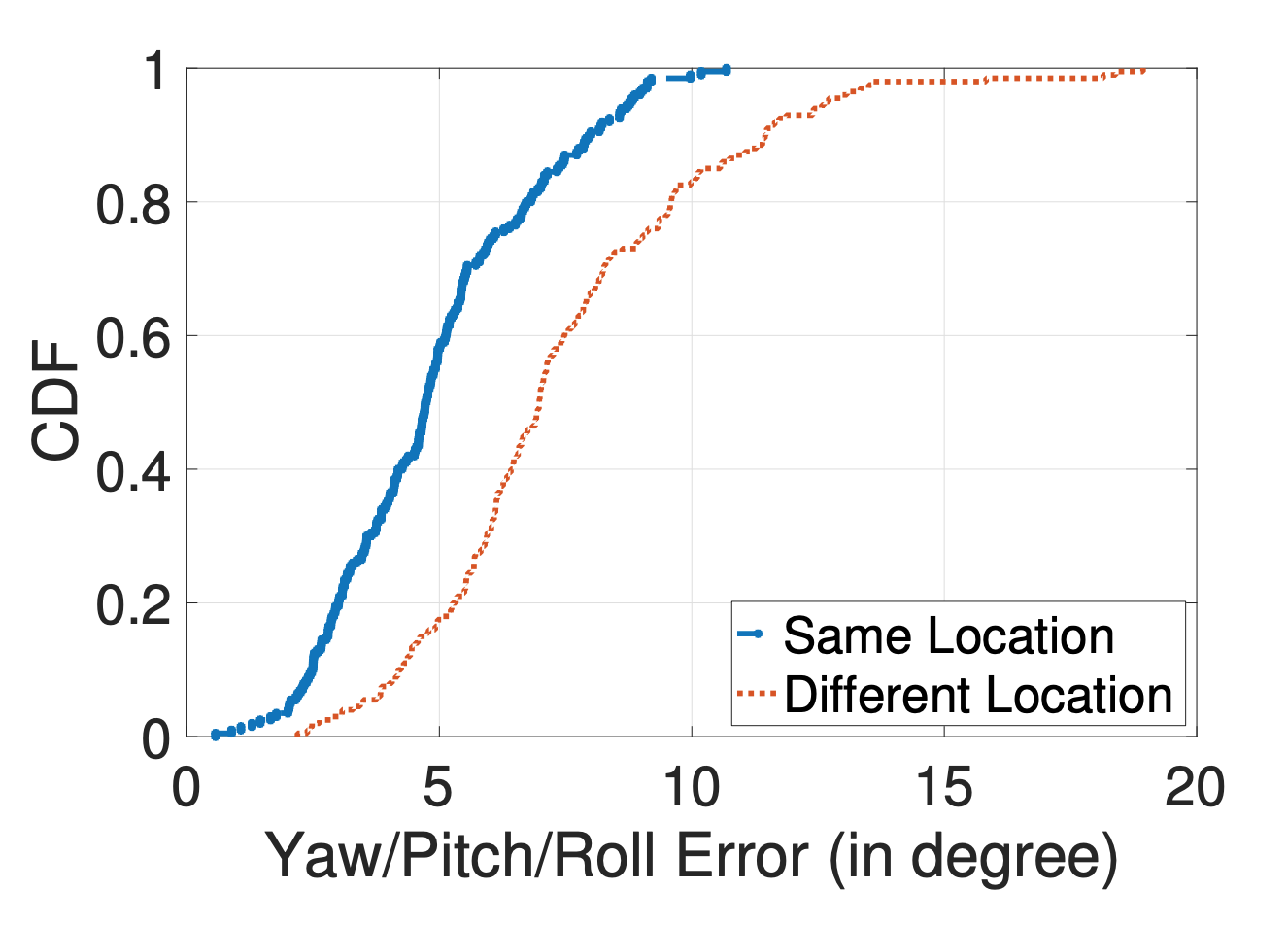 Median error remains within 5 degree
36
Rotation speed estimation
37
Linear speed estimation
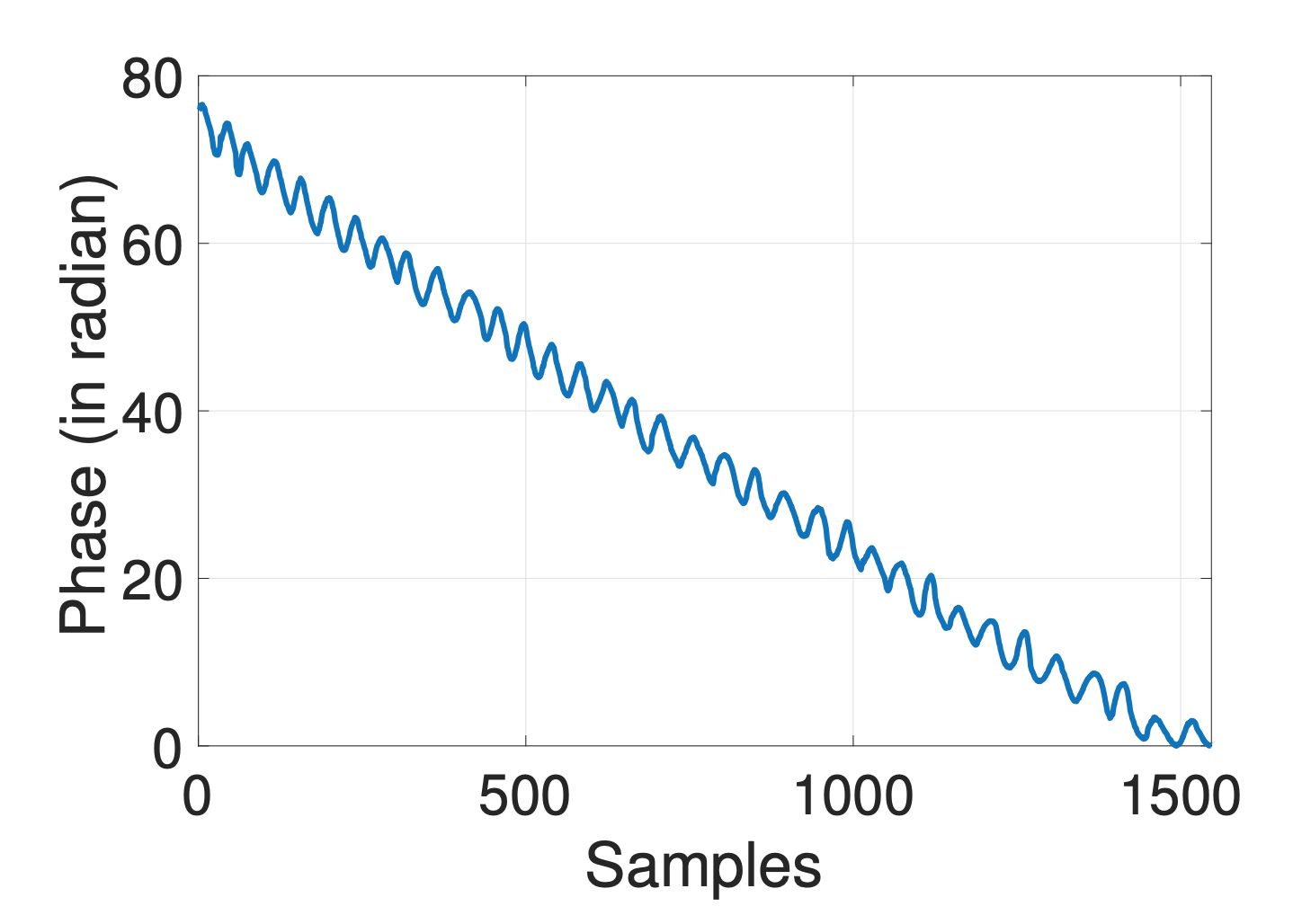 Compensate the 
rotation axis and 
speed in the 
phase to extract 
the linear speed
38
Algorithm sketch
Peak-Valley
Detection
Denoised RSS and Phase Trend from the RFID Tag(s) attached to a ball
RSS and Phase Template extraction in one rotation
Linear speed, distance & direction from linear phase trend, total change, &  slope sign
Phase 
Compensation
Rotation Axis & Rotation Speed & Azimuth & Elevation estimation
39
Key Idea
Algorithm
Evaluation
40
Controlled setup
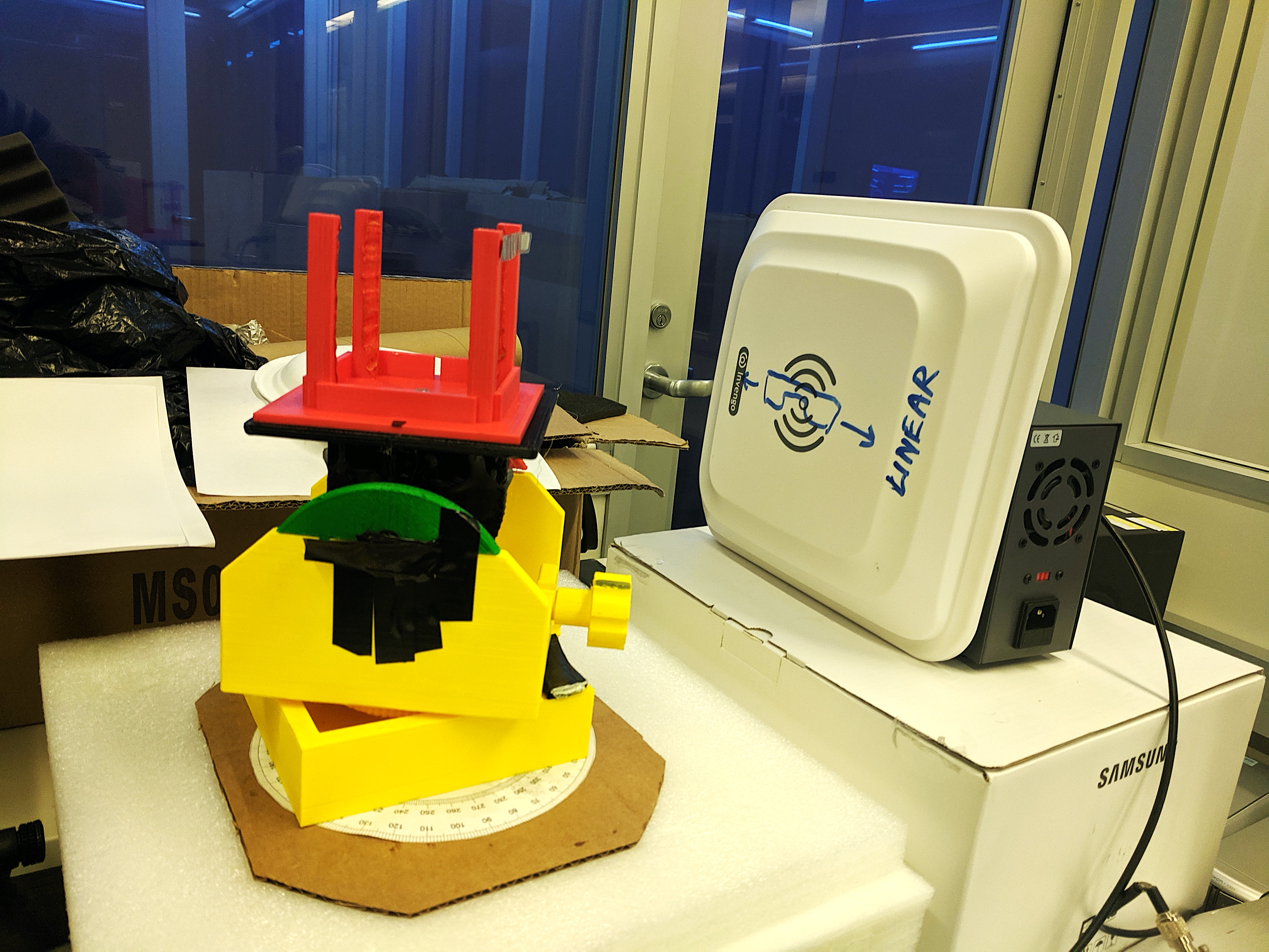 3D Printed Goniometer
Diff. Rotation Axis
41
Controlled setup
42
Rotation axis Estimation error
Error remains within 5 degree
43
Linear distance estimation error
Median error remains within 1 cm
44
Related works of TIMU
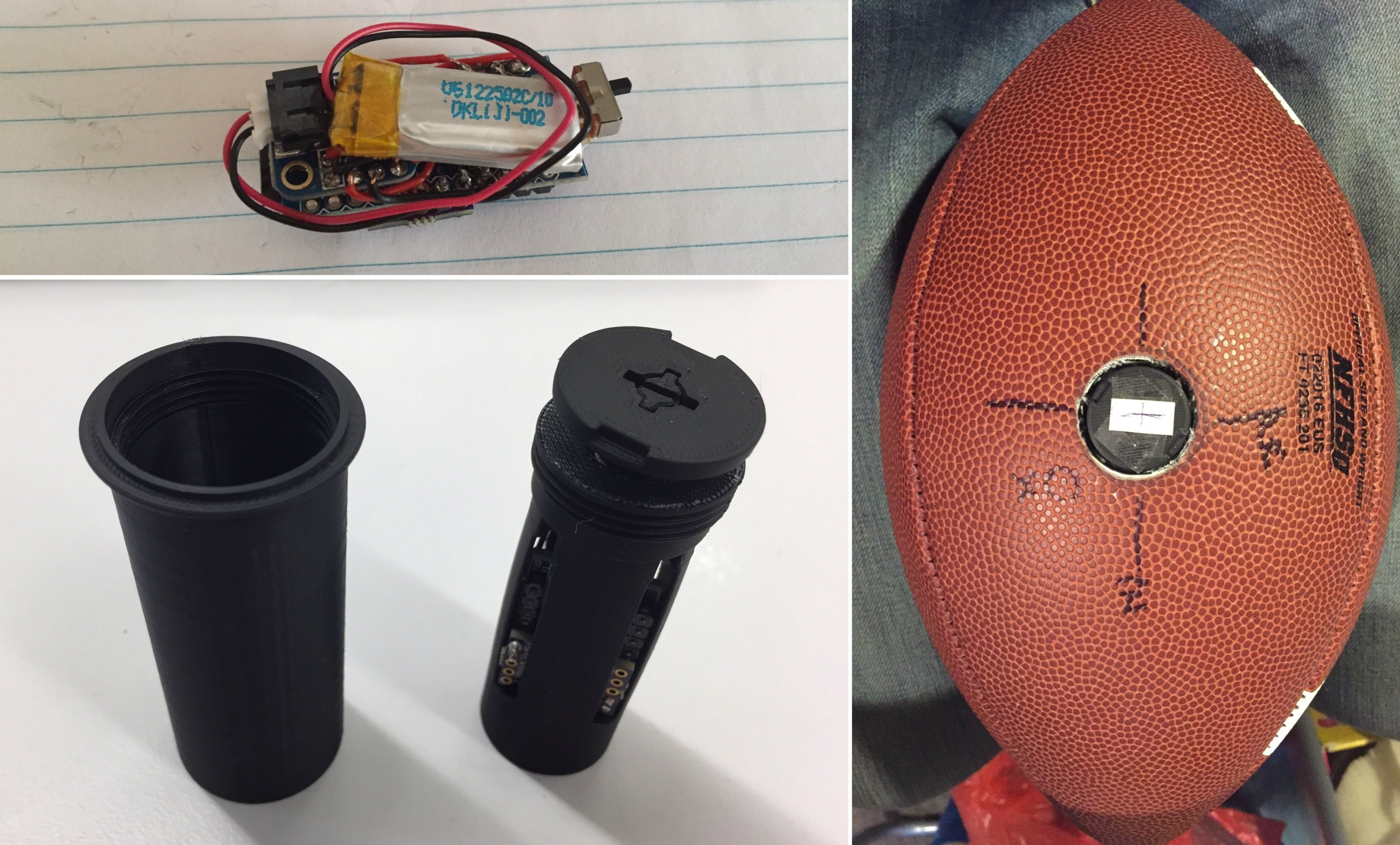 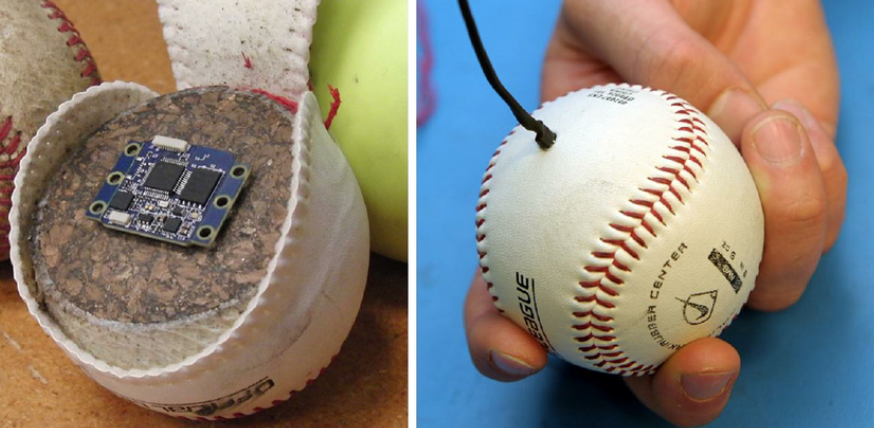 IMU enabled Approaches
Qlipp, Zepp companies ..

IMU with UWB ranging based approaches
iBall [NSDI 2017]

RFID tracking based approaches (Closest) 
RfIDraw (Custom hardware with multi-antenna for AoA profile) [SigComm 2014]
RFind (Offline high-bandwidth approach with USRP) [MobiCom 2017]
Tagyro (Multiple antennas with calibration) [Mobicom 2016] …
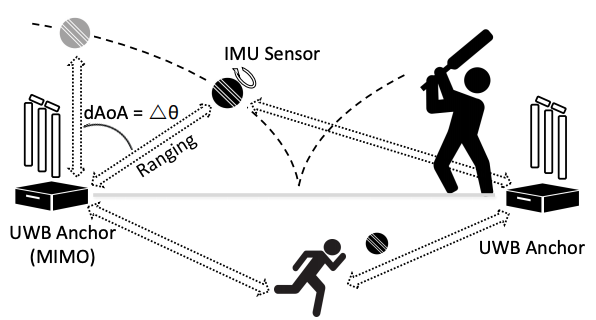 45
Key takeaways of TIMU
Polarization can be exploited for motion sensing


TIMU can sense different motion states w/o tracking


First RFID-based single antenna motion sensing system
46
RTSense: RFID based Temperature Sensing
47
[Speaker Notes: In the second piece of work, we build RFID based temperature sensor which can easily be blended with the environment]
Why indoor temperature sensing ?
Users spend around 90% of the time indoors


Indoor personalized thermal comfort is needed


HVAC needs fine-grained real-time knowledge
48
[Speaker Notes: Heating, Ventilation, and Air-conditioning system]
Can we measure temperature exploiting impedance change due to temperature variation in RFID tags?
49
[Speaker Notes: However, the future of IoT demands seamless and intuitive interface between users and the devices. In this setting, we ask that “Can we effectively transform everyday object into a touch interface ?” Can every possible item in our surrounding become a gateway to a possible interaction ? Chair, Table ..]
Yes! and Key Idea
Temperature variation changes the tag-antenna impedance
Larger antenna surface area experiences more change

Impedance change manifests in change of reflected signal

Differential sensing of tag-pair used to predict temperature
50
Analytical Model
Evaluation
51
Analytical Model
Evaluation
52
Analytical model
Impedance Modeling of Dipole Tag Antenna

Temperature Impact on Antenna Impedance

Phase Change Modeling from Impedance Change
53
Analytical R/L/C model of dipole
l
t
w
d
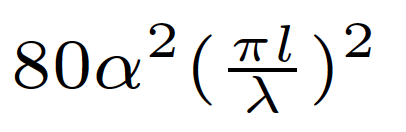 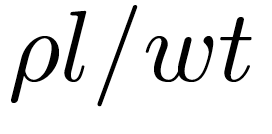 +
R   =
AC Resistance
DC Resistance
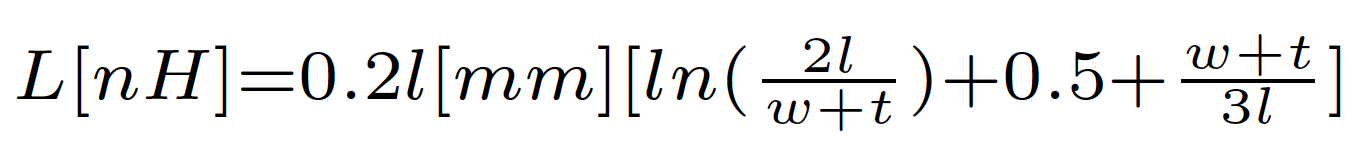 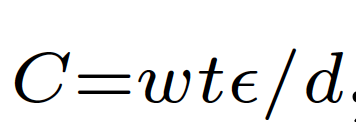 54
[Speaker Notes: Pro – 1.68*10-8, lambda is the wavelength, f is the frequency, epsilon is the permittivity of air 1.006 …Ansys HFSS meter and LCR meter ..]
Analytical R/L/C model of dipole
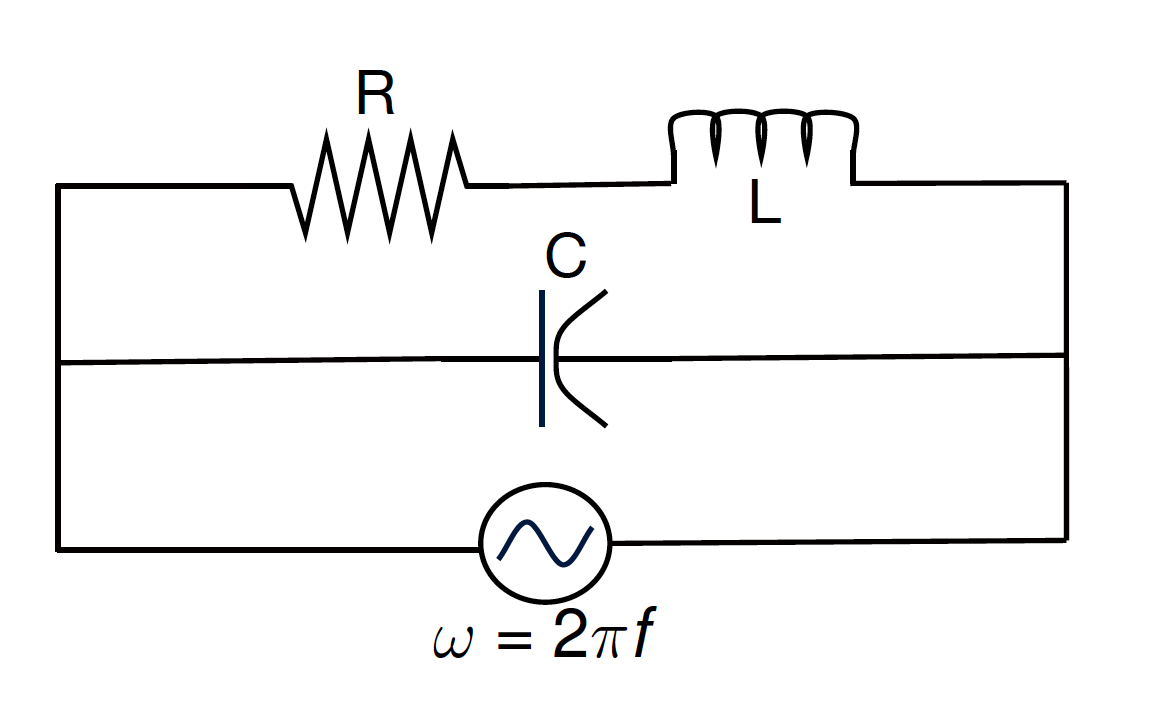 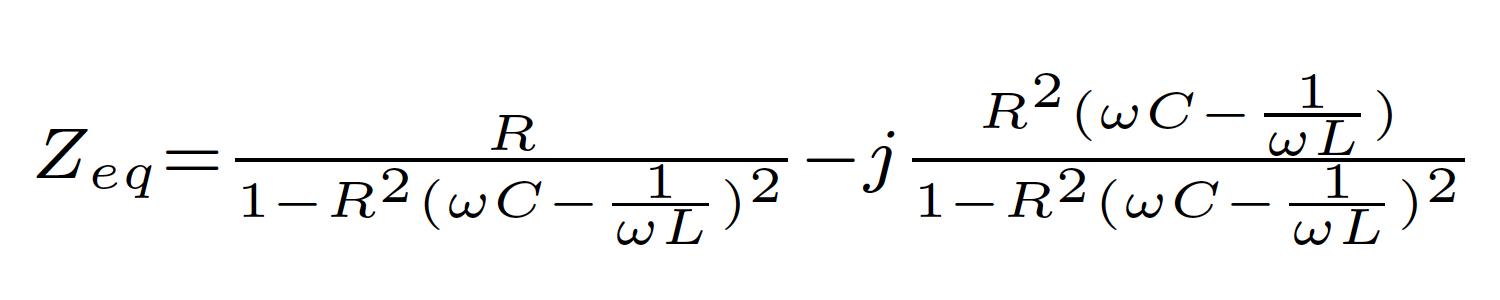 55
[Speaker Notes: From 8 possible configuration, we choose this which matches the best …]
Temperature impedance model
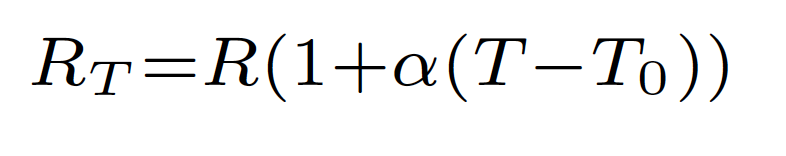 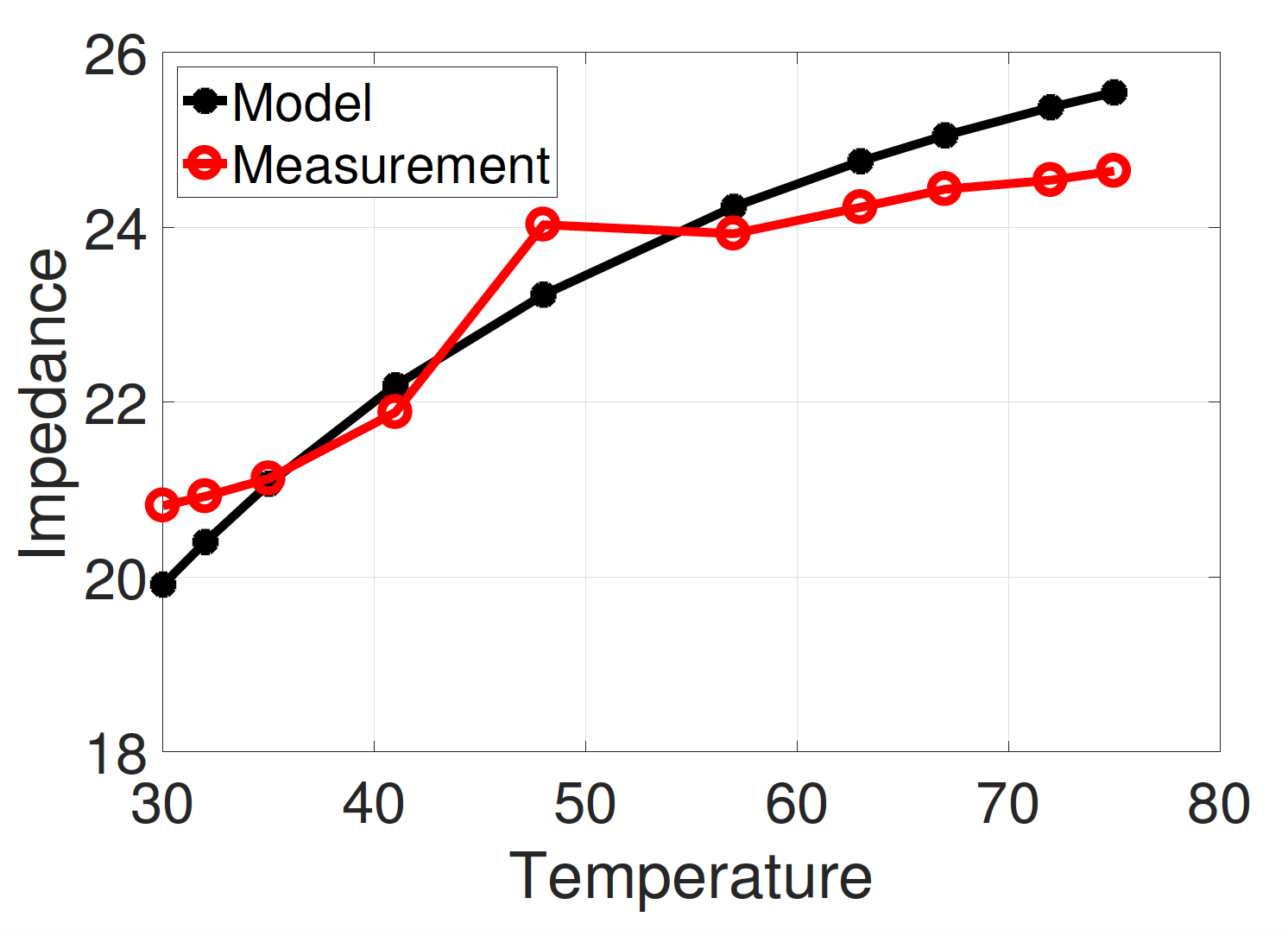 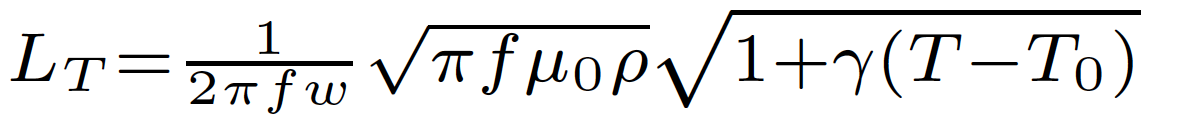 Smaller Width (5 cm)
Larger Width (30cm)
56
[Speaker Notes: VNA measurement versus accuracy with temperature change ... Matches Well …]
Phase impedance model
Distance 
Component
Polarization 
Component
Antenna Impedance 
Component
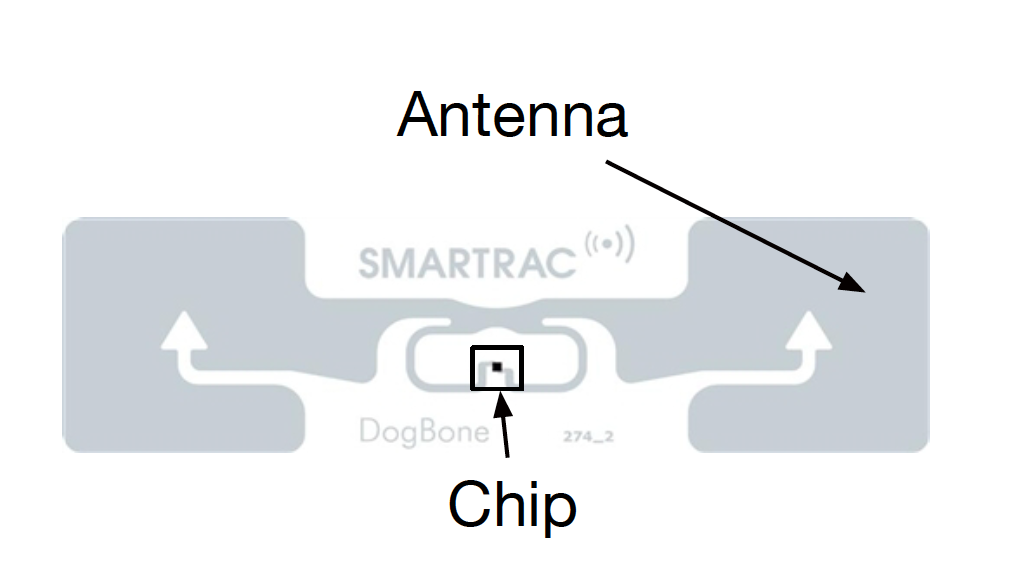 57
Phase impedance model and metric
Tag B
Tag A
B
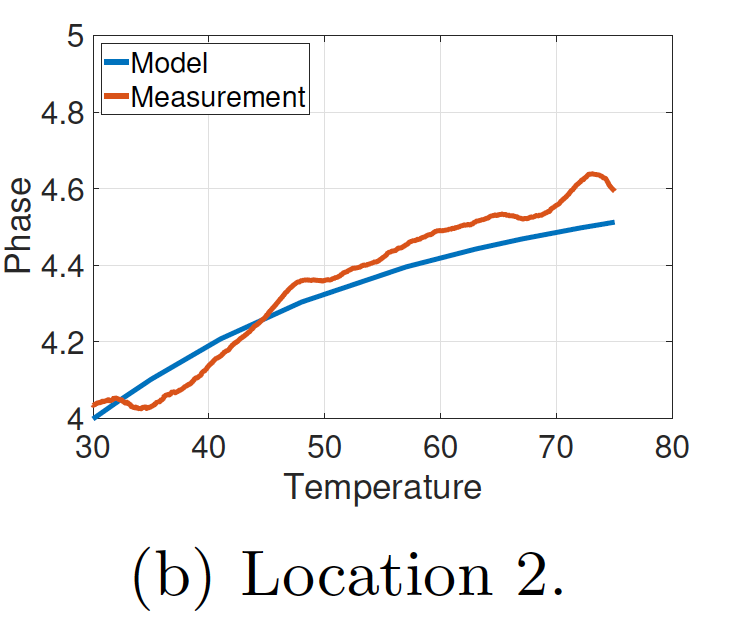 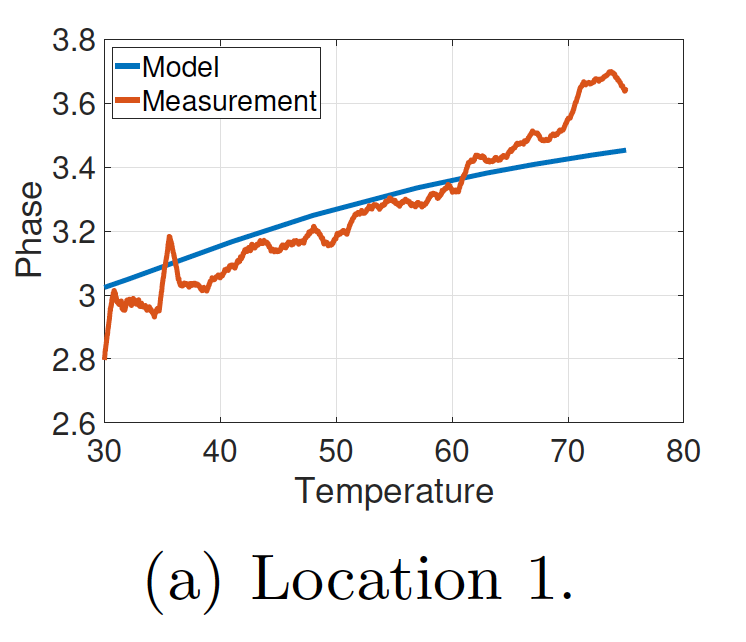 58
Algorithm sketch of RTSense
rTagA - rTagB
Calibration Stage
Tmax
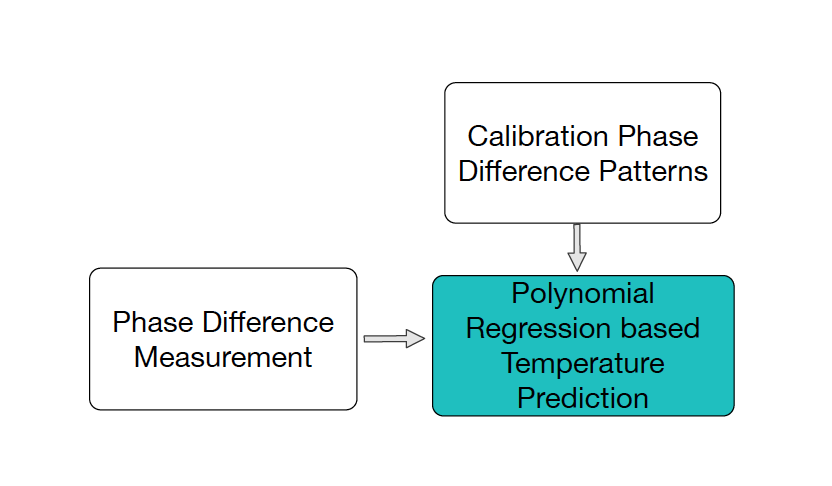 Estimation Stage
TPred
Temperature
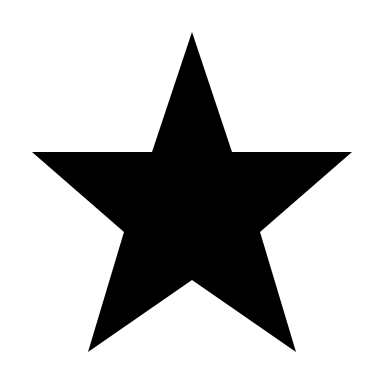 Mean of 20 Second of data
Tmin
Phase Metric
59
RTSense Tag-pair
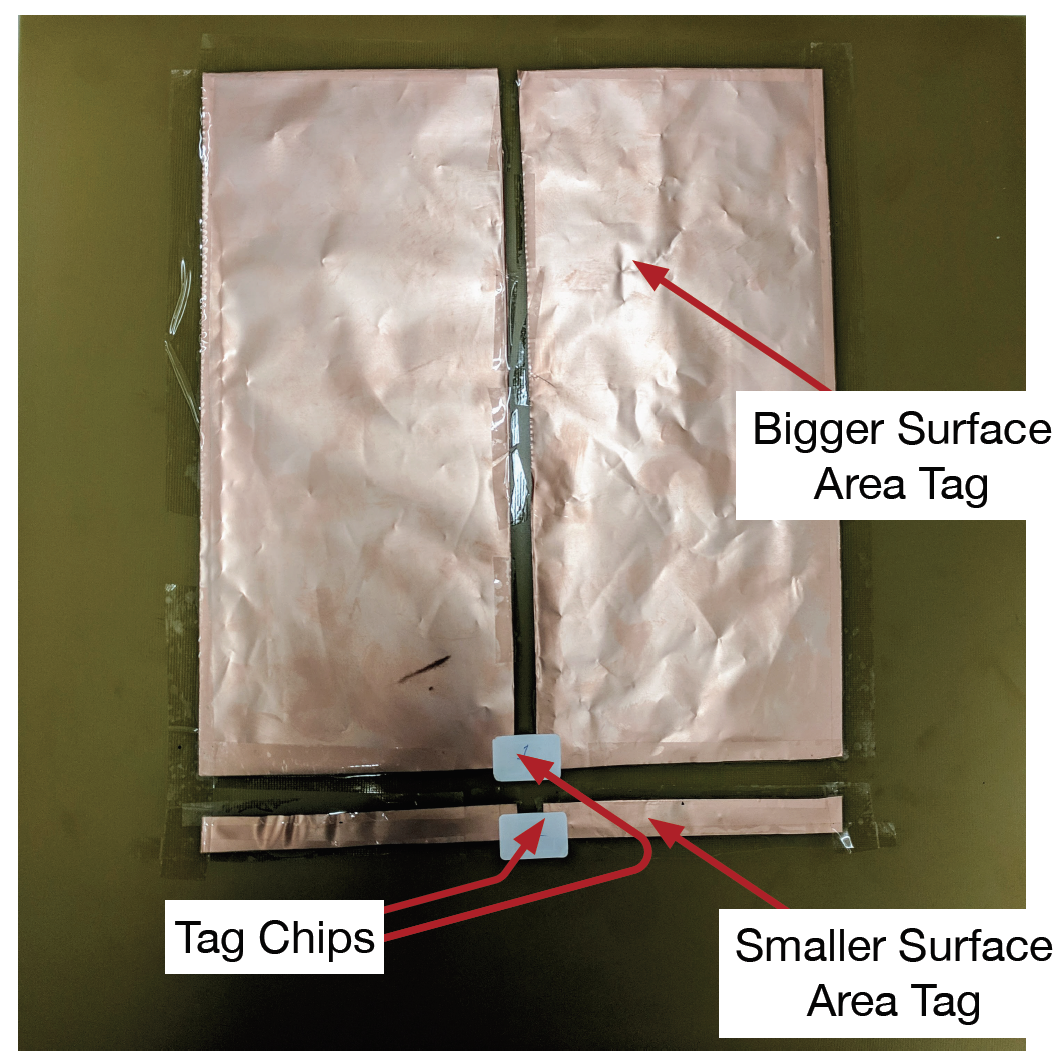 Tag-pair based solution
Battery-free and 
  Cheap (~$2)

Customizable

Robust against change
60
[Speaker Notes: Customizable ..]
Analytical Model
Evaluation
61
Oven Iso-temperature setup
62
Heat-gun Experimental Setup
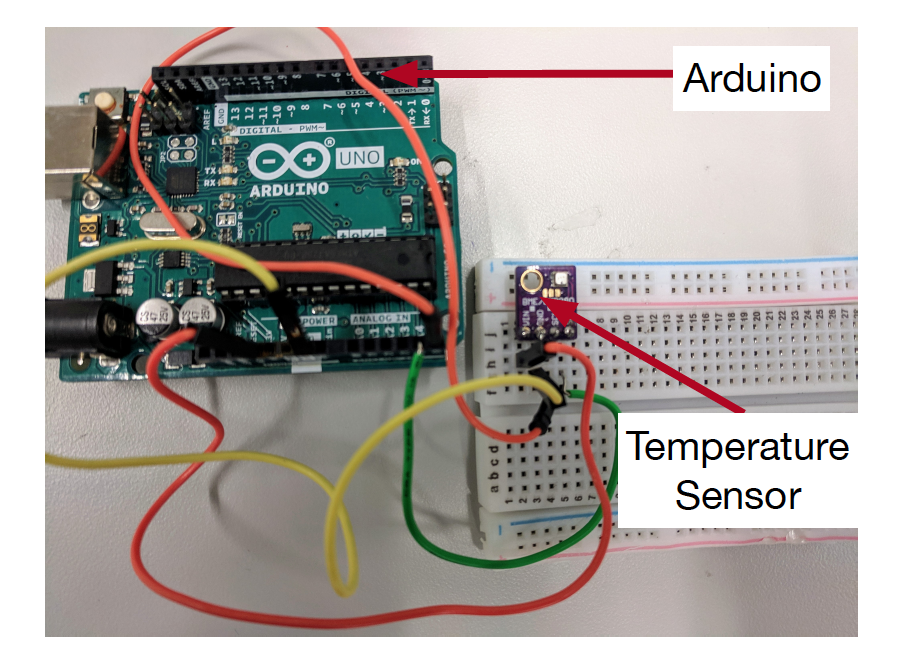 63
Tag-pair design selection
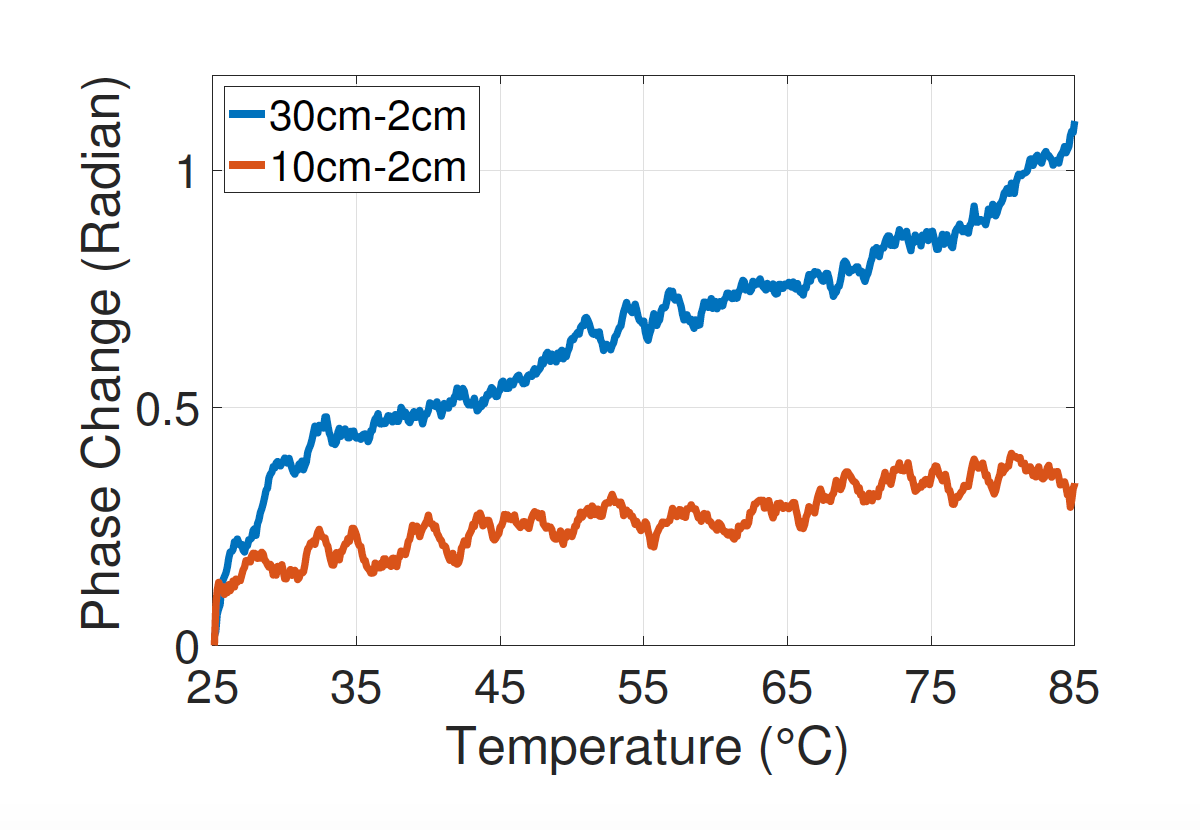 Larger area induces bigger change
64
Related metrics
Analog Identifier (AID)


Differential Minimum
   Threshold Power (DMRT)


Phase Difference (PD)
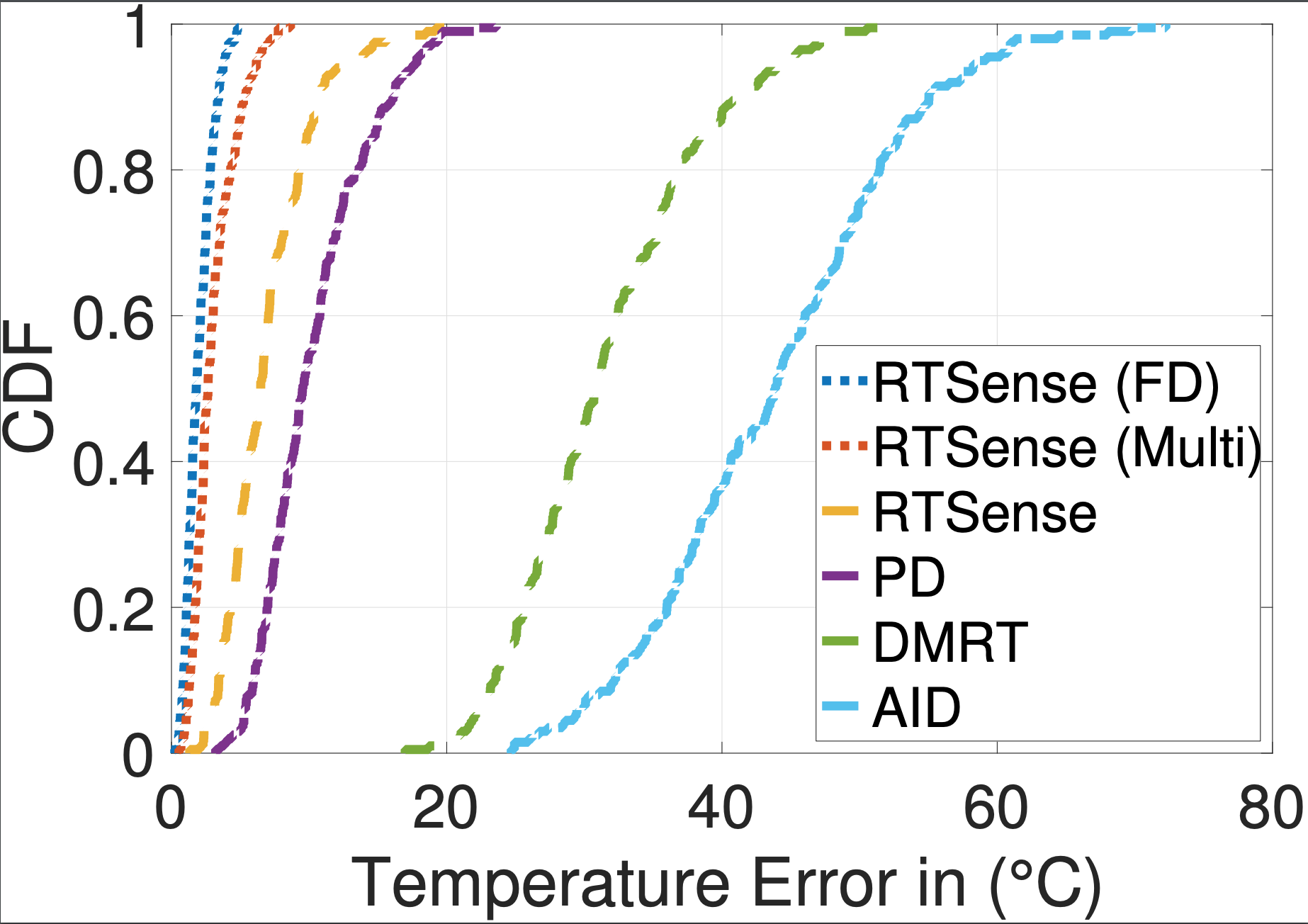 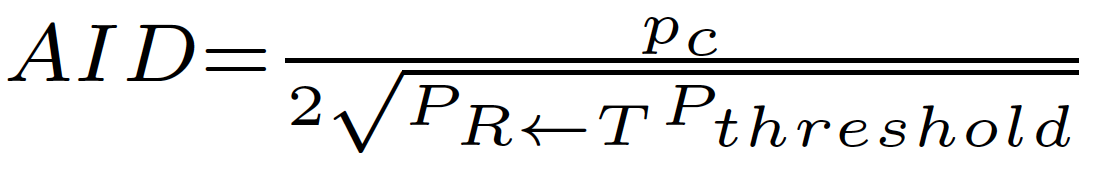 12.6
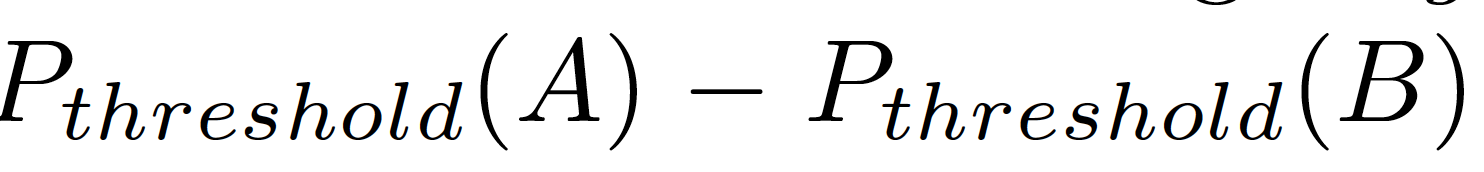 2.9
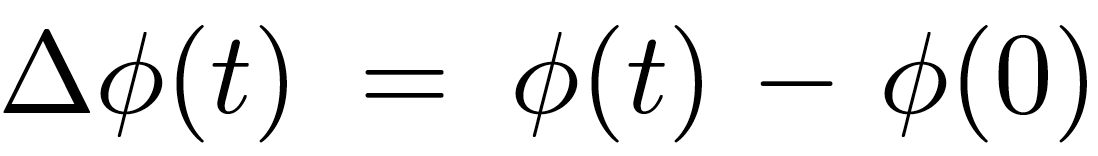 6.2
65
Impact of distance
Error remains within ~10 degree
66
Impact of orientation
Error remains within ~7 degree
67
Related works of RTSense
Active RFID based Sensing 
WISP (IEEE RFID ‘07) , Ekhonet (Mobicom ‘14) …

Custom Tag based Sensing
Gas Sensor (IEEE TMTT ‘13), Humidity Sensor (Sensors ‘12) …

RFID Tag Antenna Sensing (Closest) 
RFID Hacking (Mobicom ‘19), AID  (EURFID ‘15) …
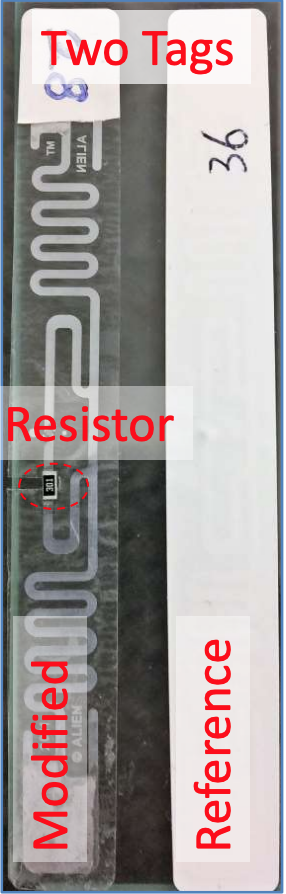 68
[Speaker Notes: The main issues]
Key takeaways of RTSense
Antenna surface area can be exploited for sensing

Tag-pair based differential sensing can be used for robust approach against environmental changes 

RTSense can achieve median error of ~3 degree
69
Other published works @UT
[1] Combating Replay Attacks Against Voice Assistants, ACM UBICOMP 2019
Swadhin Pradhan, W. Sun, G. Baig, Lili Qiu [Audio and RF]
[2] Smartphone-based Indoor Space Mapping, ACM UBICOMP 2018
Swadhin Pradhan, G. Baig, W. Mao, Lili Qiu [Audio and IMU]
[3] Konark: A RFID based system for enhancing in-store shopping experience,   	WPA 2017, co-located with ACM MobiSys 2017 
Swadhin Pradhan, E. Chai, K. Sundaresan, S. Rangarajan, Lili Qiu [RFID]
[4] Understanding and managing notifications, IEEE INFOCOM 2017
Swadhin Pradhan, A. Parate, Lili Qiu, K. Kim [Mobile]
[5] RNN-based Room Scale Hand Motion Tracking, ACM MOBICOM 2019
W. Mao, M. Wang, W. Sun, Lili Qiu, Swadhin Pradhan, Y. Chen [Audio]
70
[Speaker Notes: Apart from these I have these published works including four first author works related to audio sensing, RFID sensing, and mobile sensing.]
Acknowledgement (Collaborators & Members)
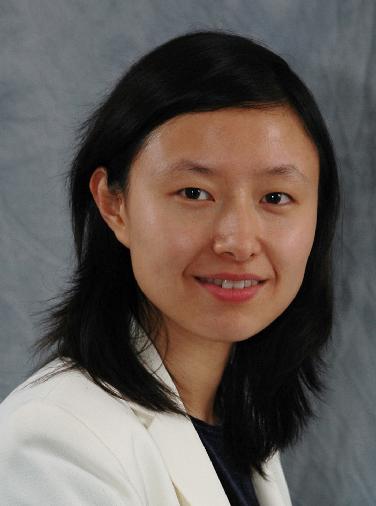 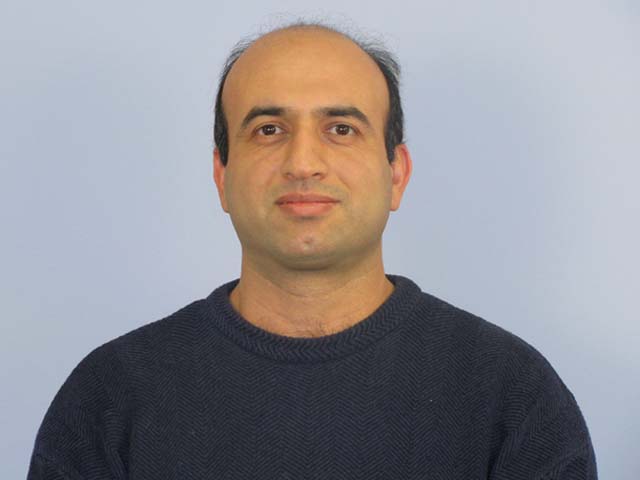 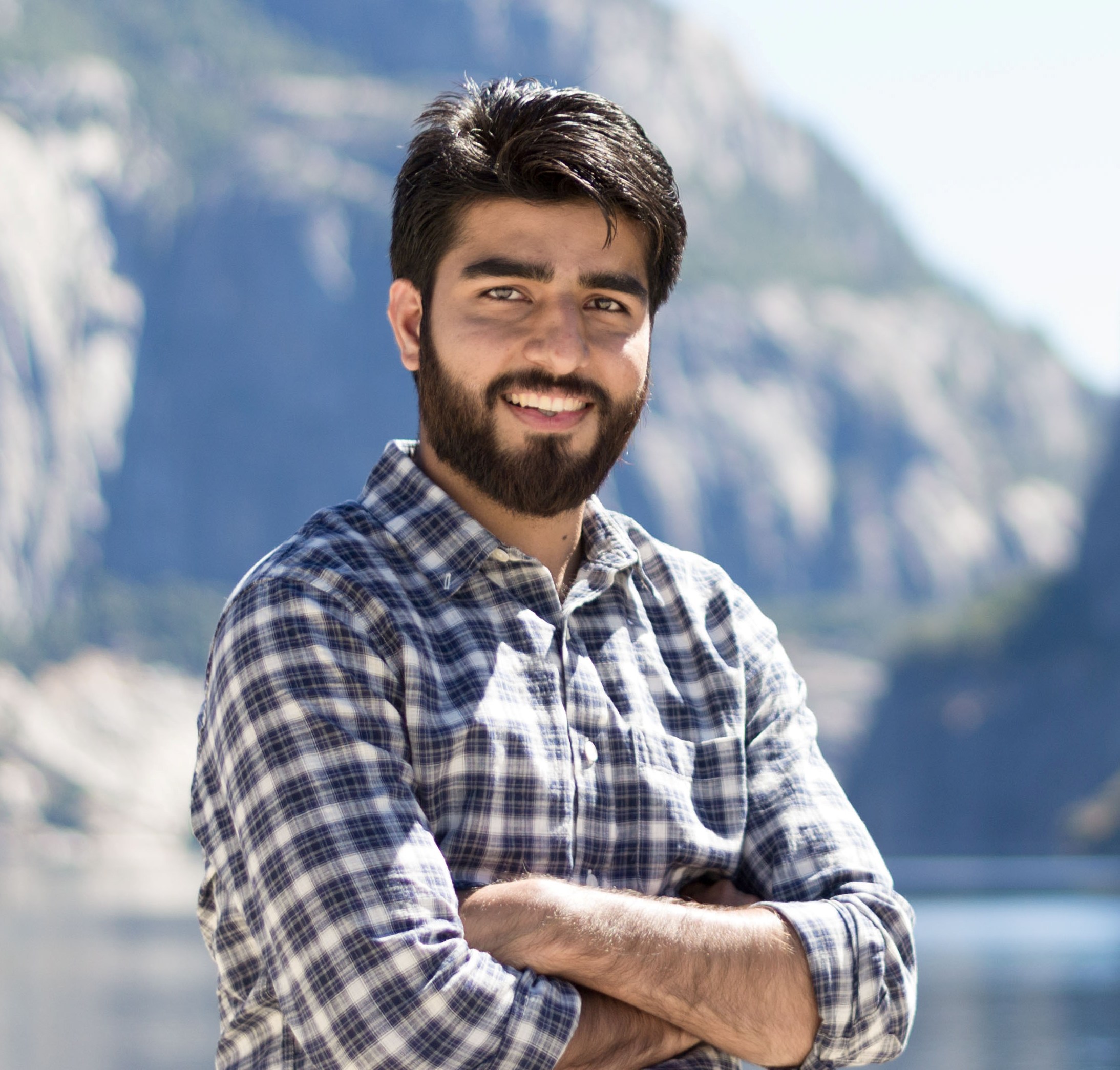 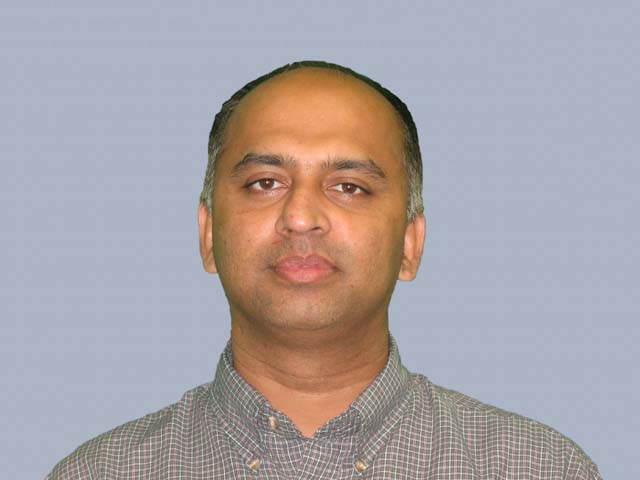 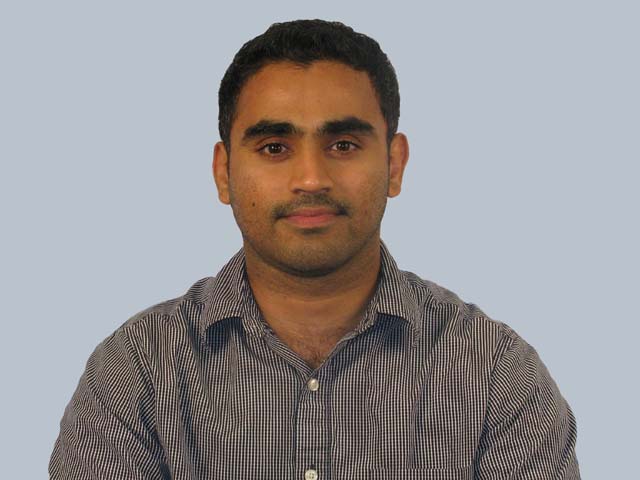 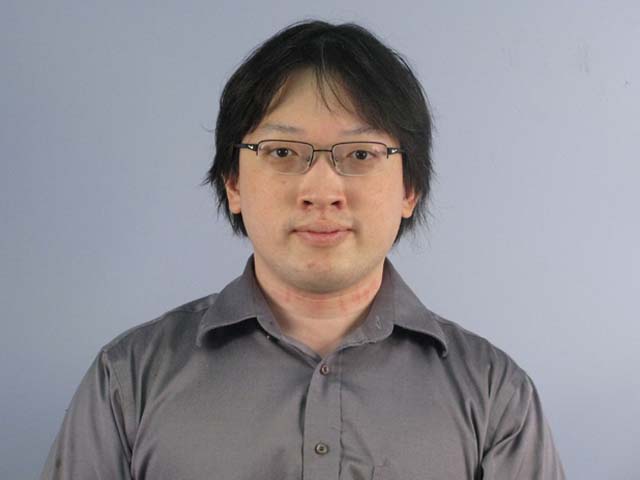 Ghufran
Sampath
Amir
Karthik
Eugene
Lili
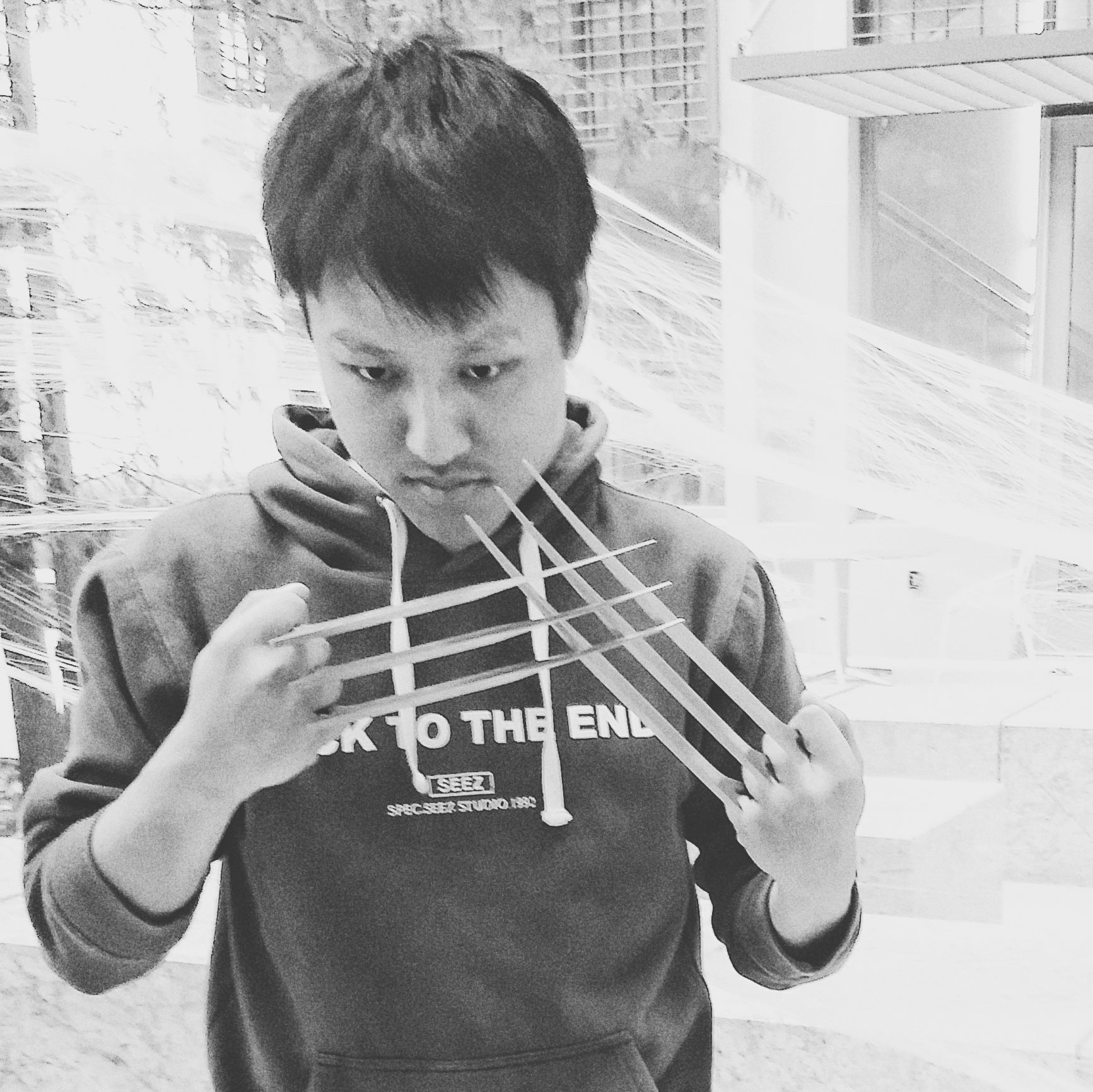 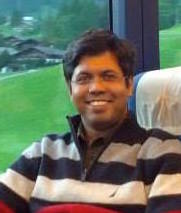 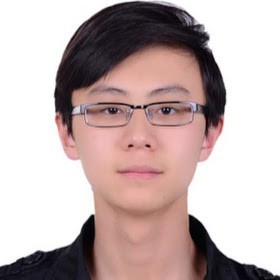 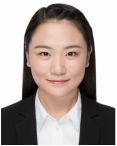 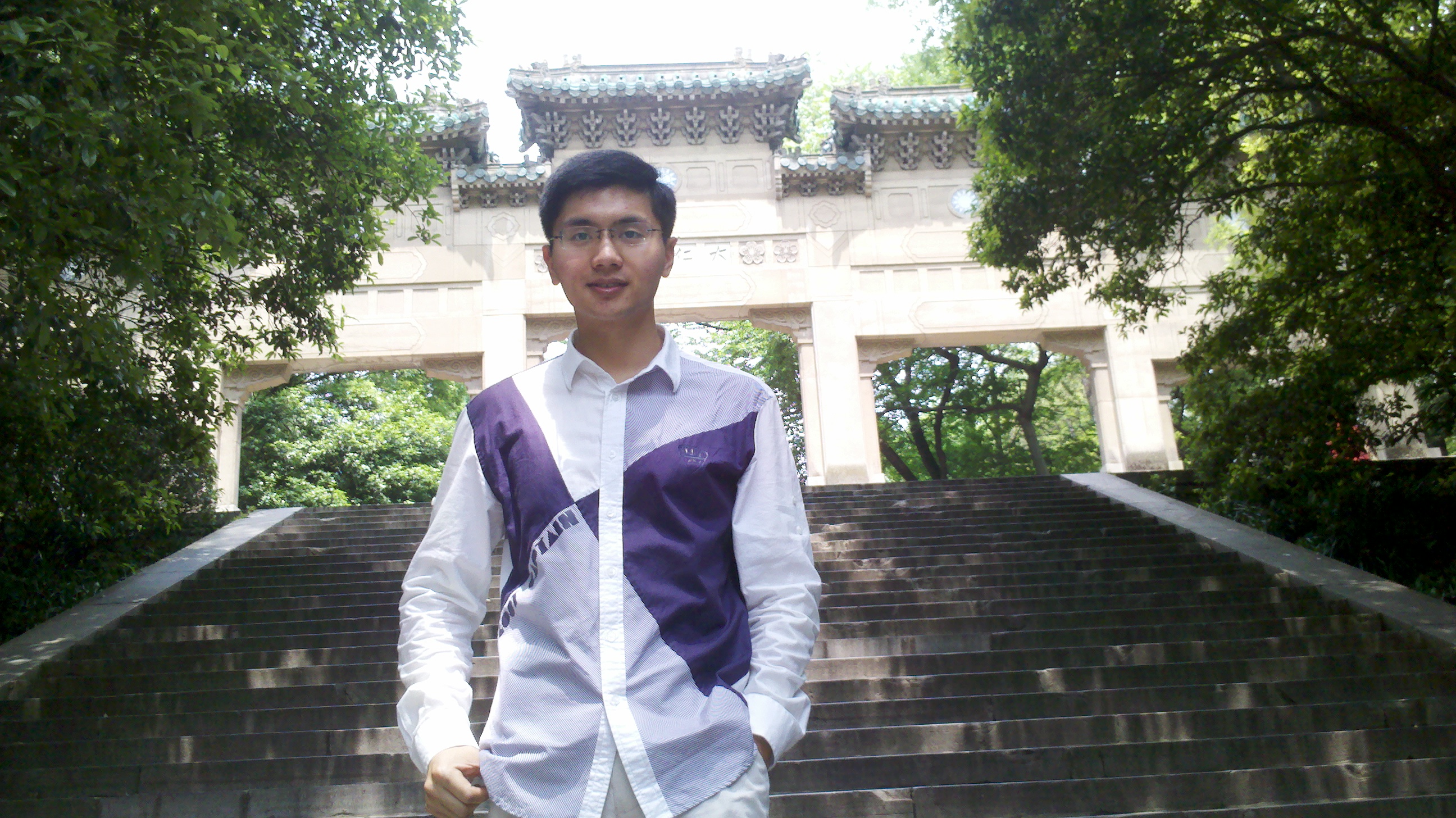 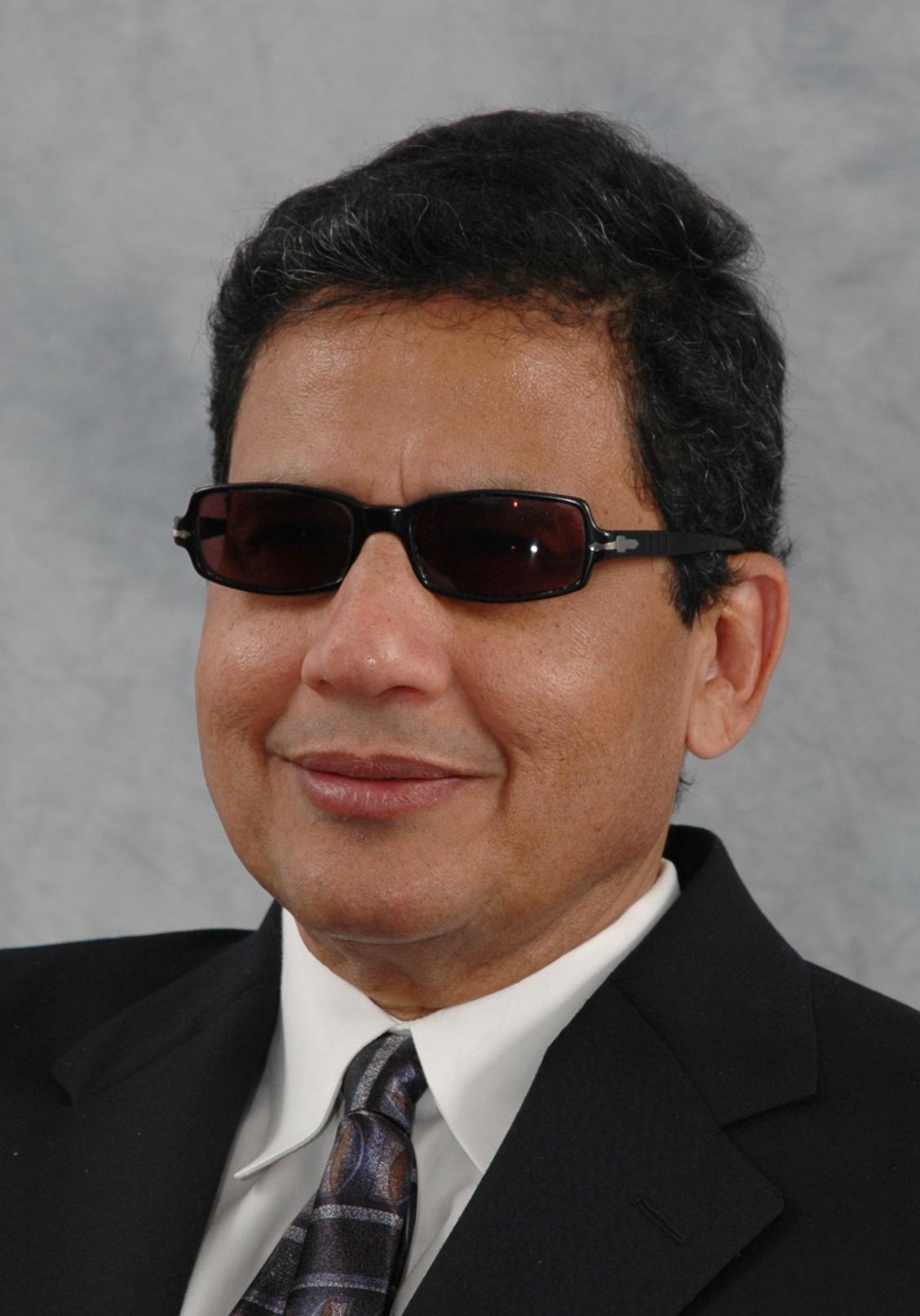 Wenguang
Shuozhe
Mei
Wei
Abhinav
Mohamed
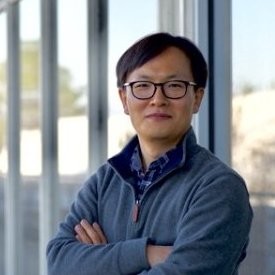 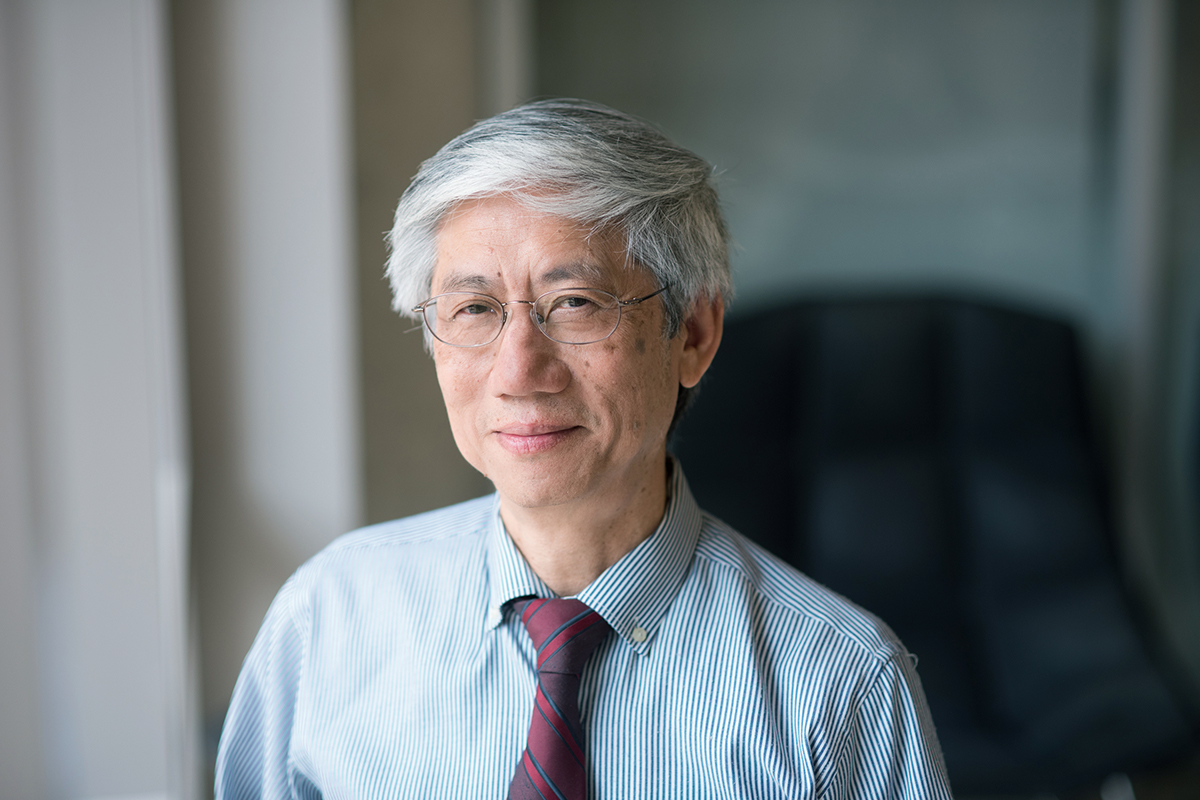 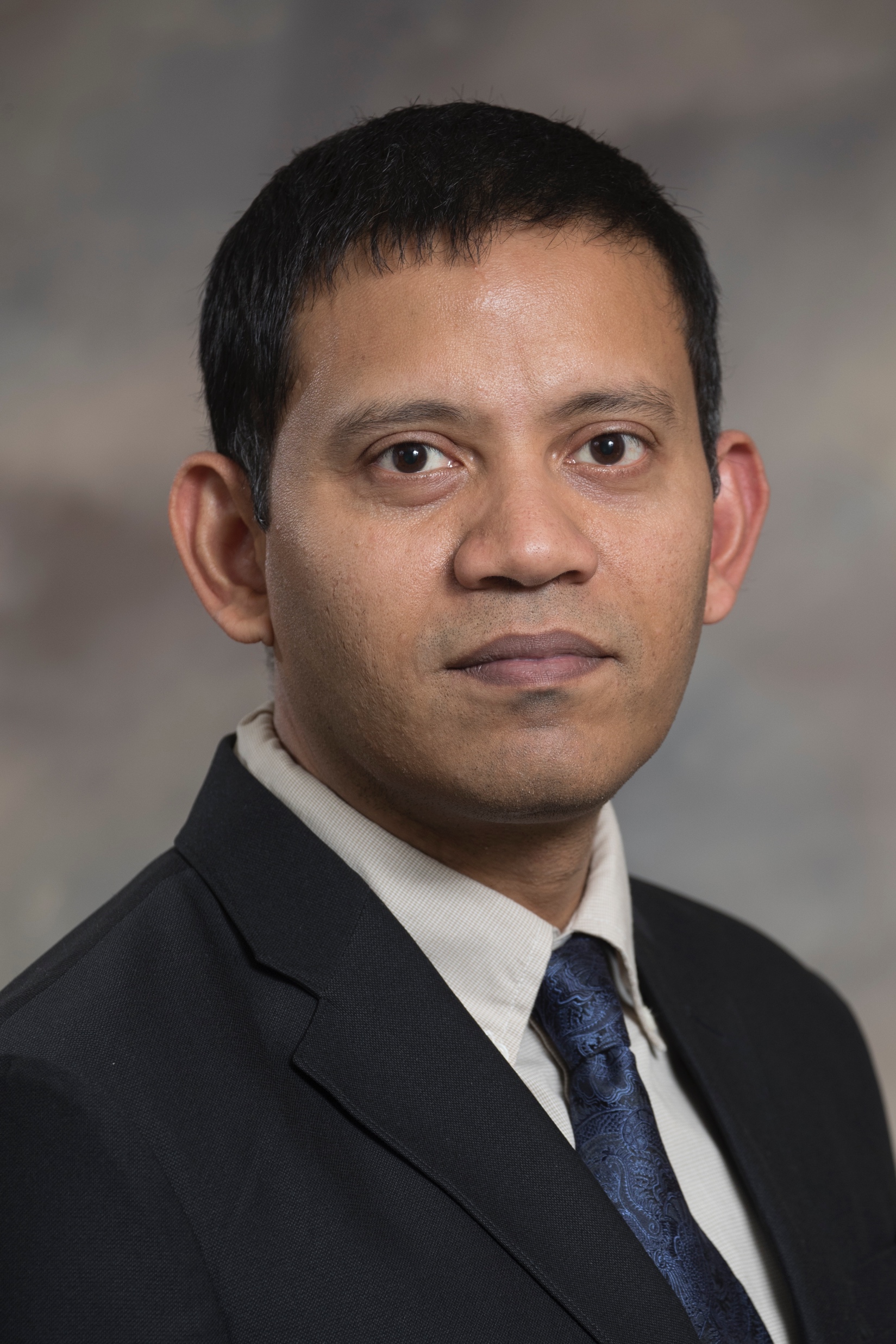 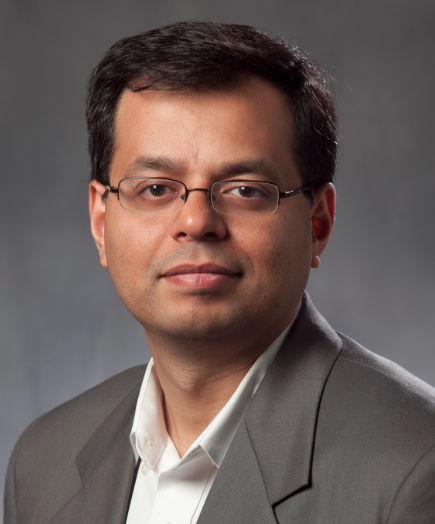 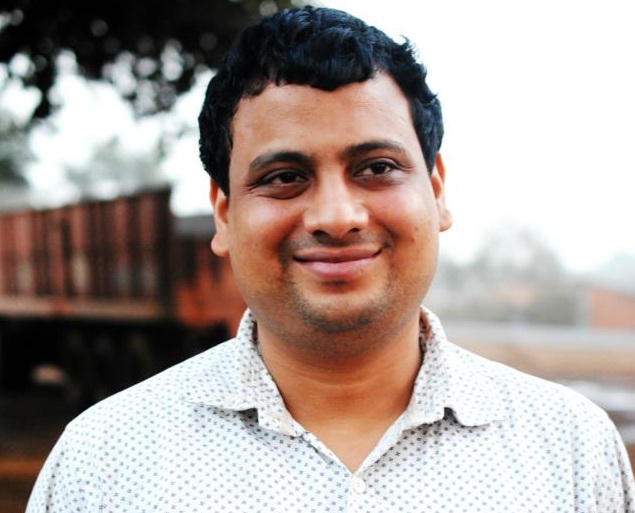 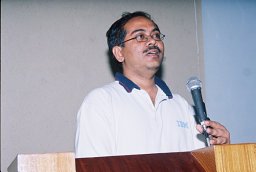 71
Niloy
Aloysius
Sourav
Romit
Kyu-Han
Pradipta
Acknowledgement (Family & Friends)
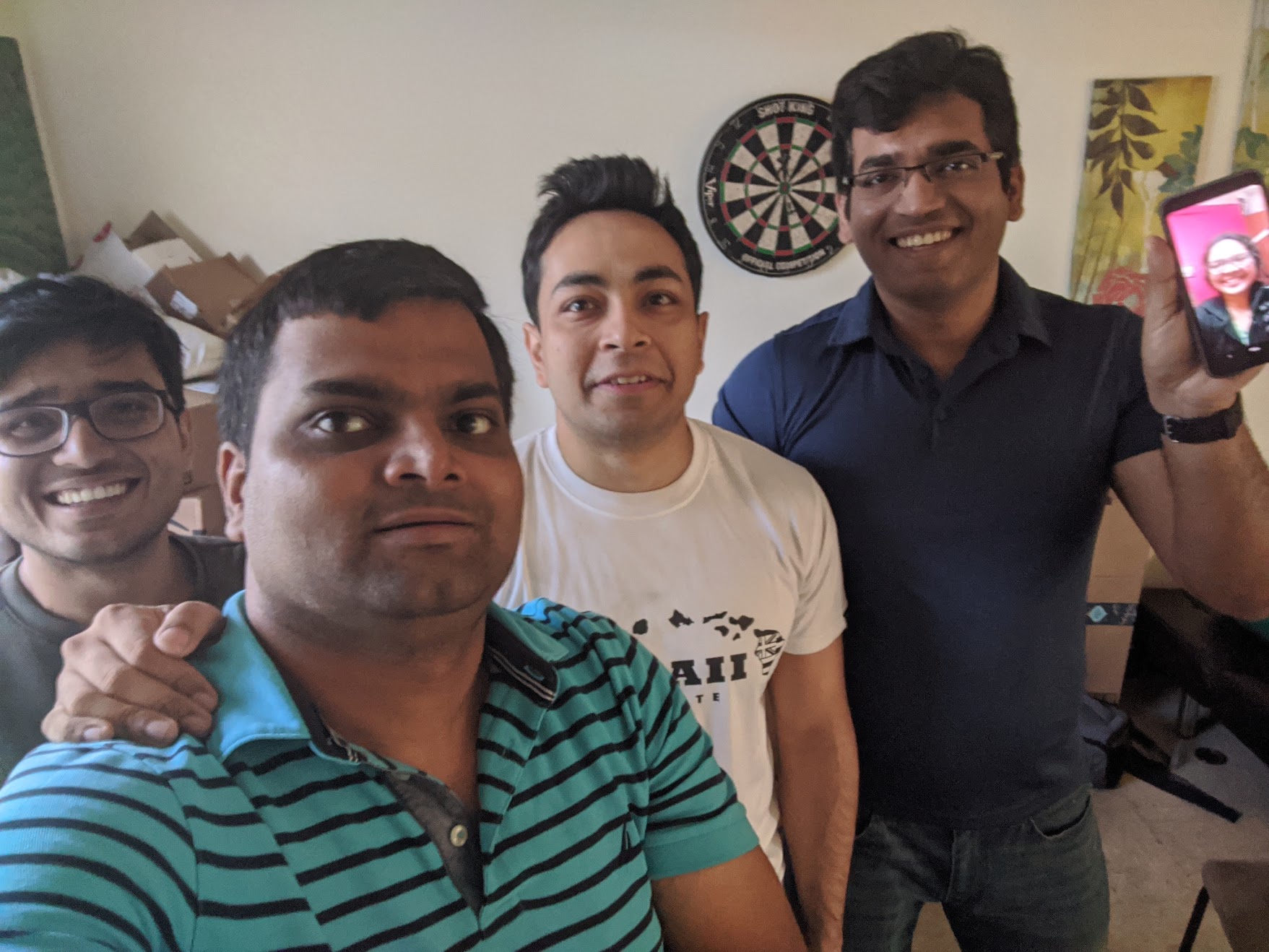 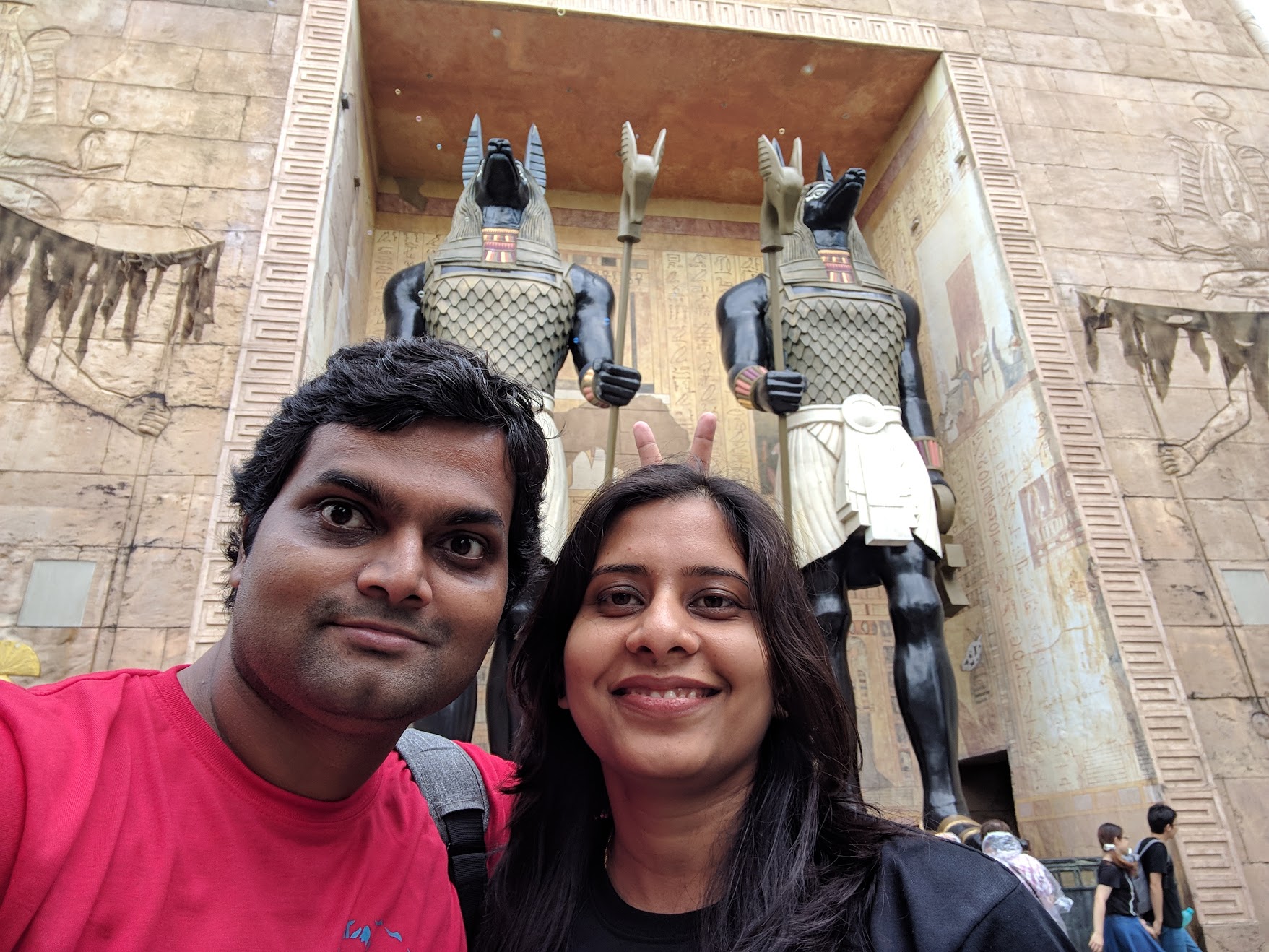 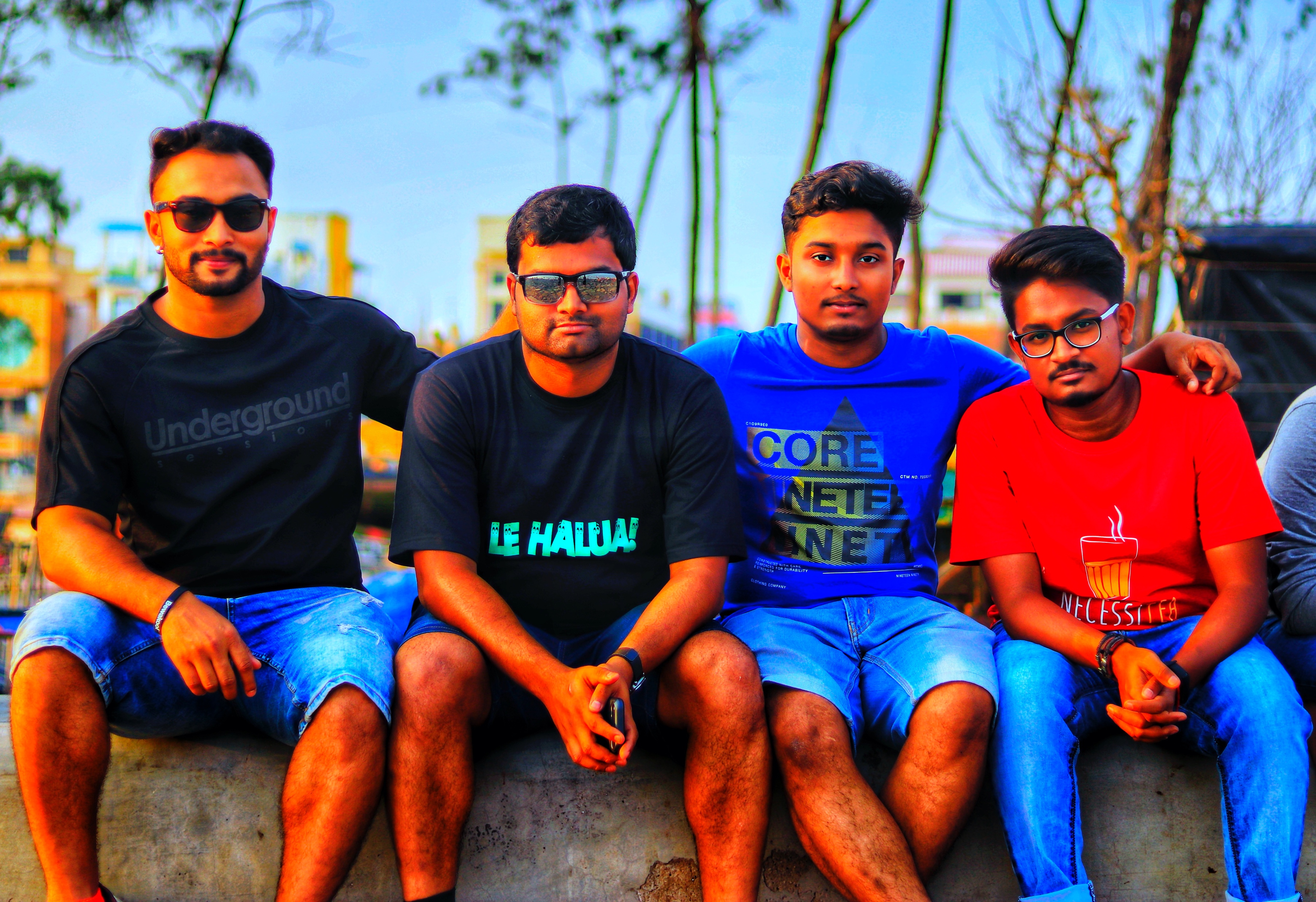 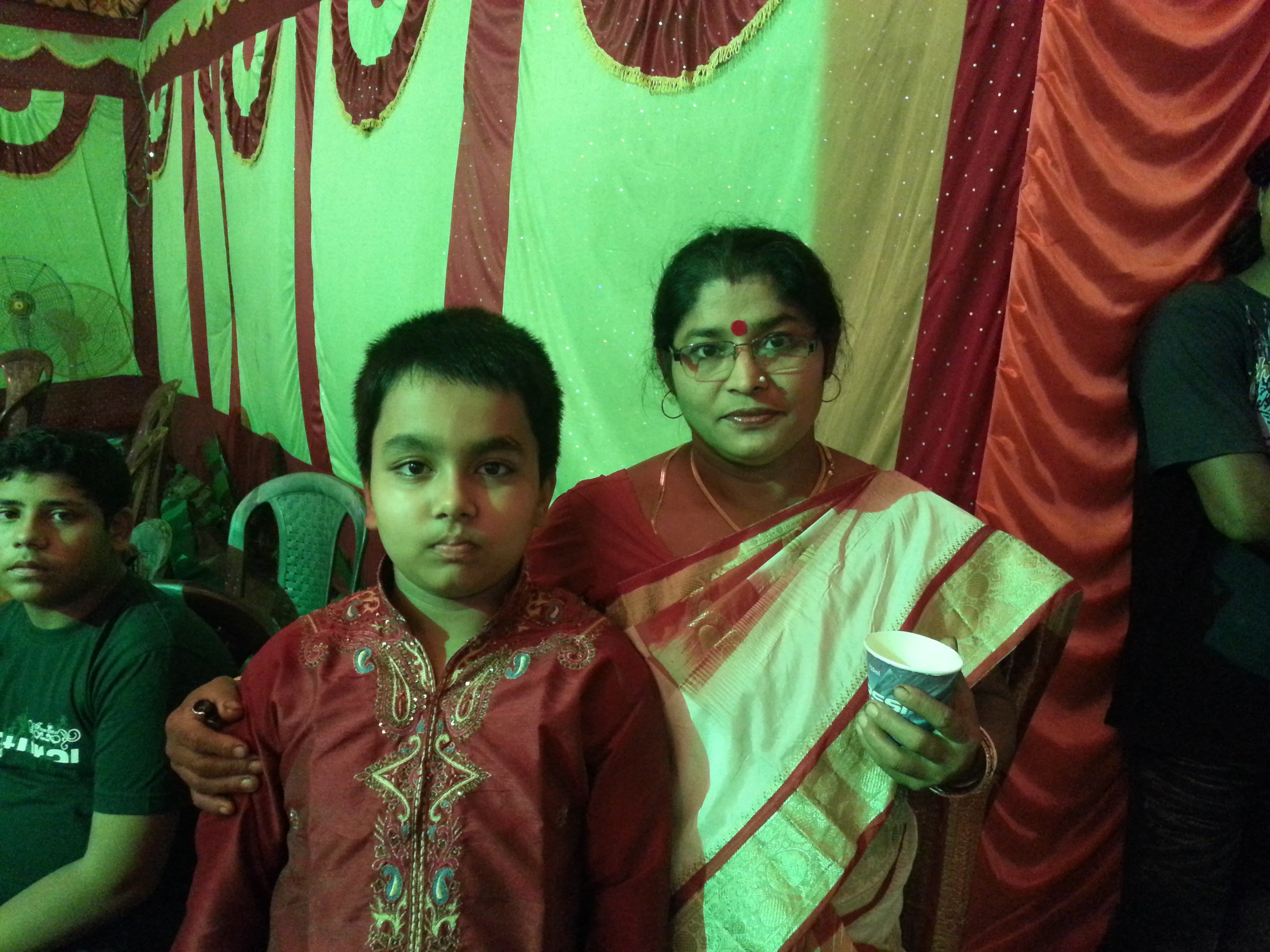 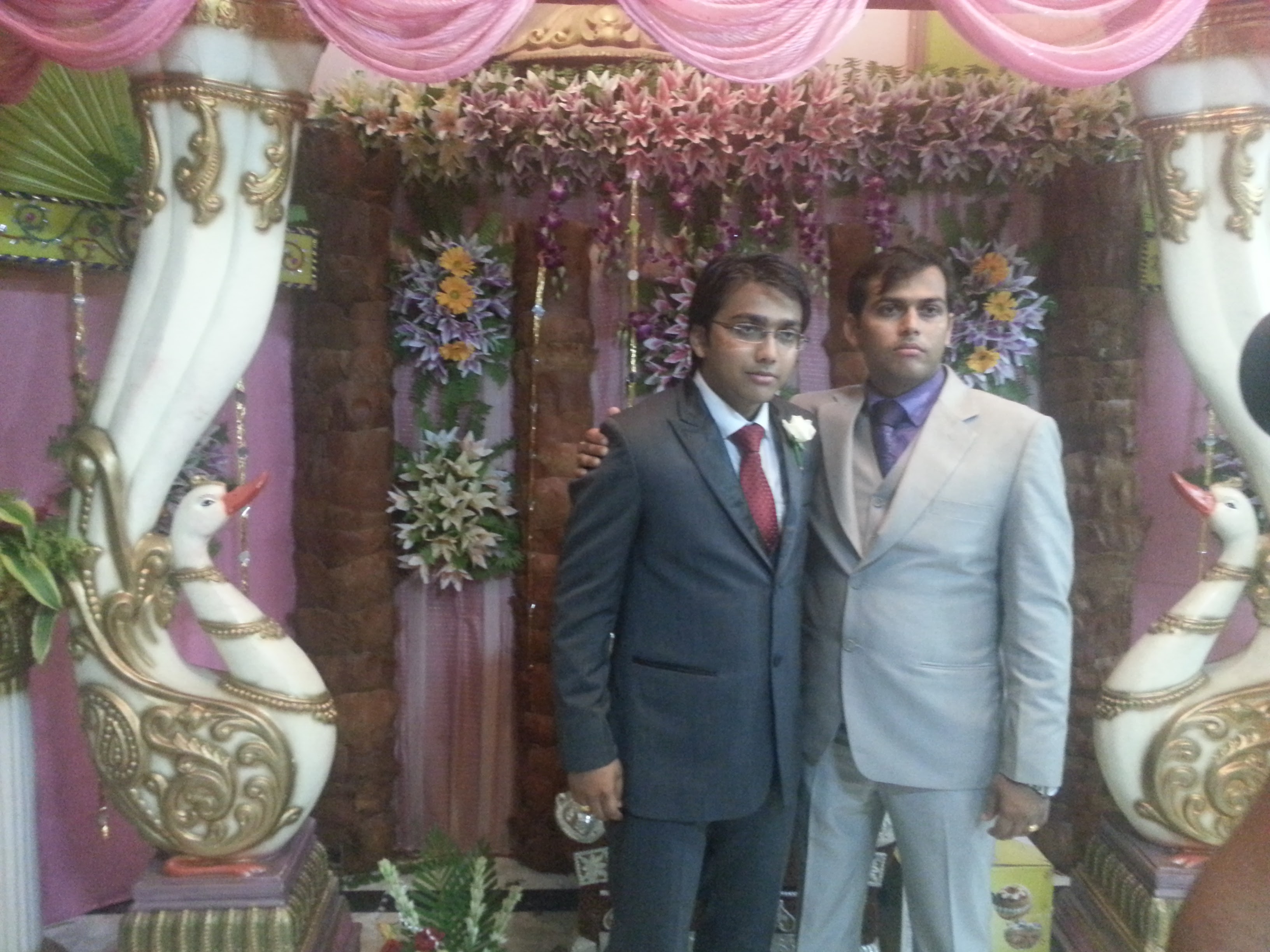 72
Thanks for listening.
Questions ?
73
Backup Slides
74
Phase and RSS Modeling
Phase
Polarization
Distance
Polarization
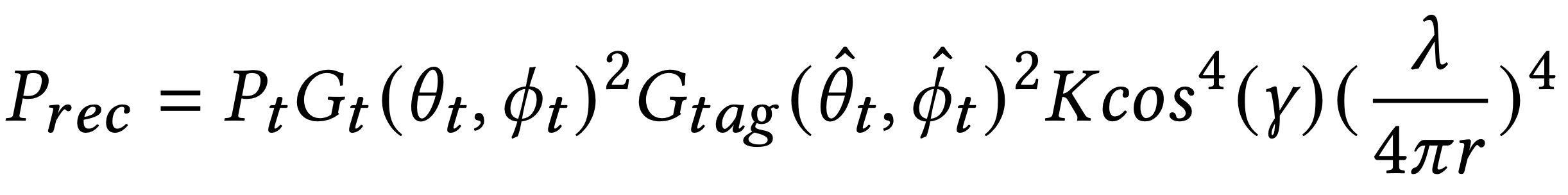 RSS
Gain
Distance
75
Application areas
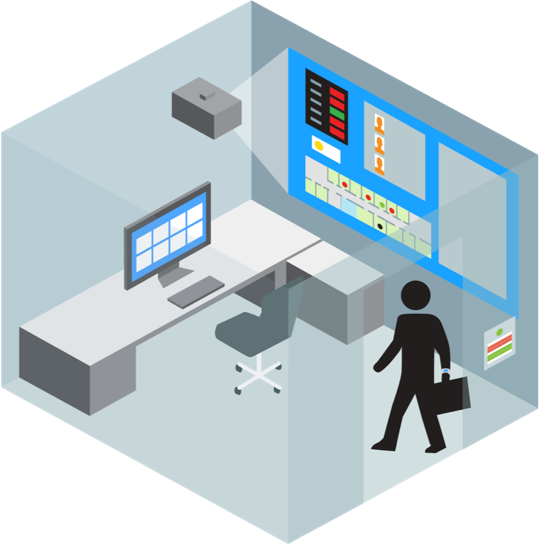 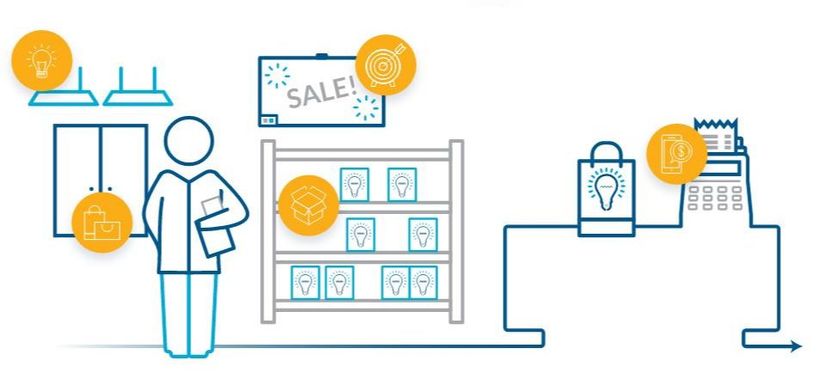 Smart Retail
Smart Hospitals
Smart Offices
76
[Speaker Notes: With this unprecedented proliferation of IoT, every known physical surrounding is poised to be transformed into the smart and interactive spaces. This transformation is slowly becoming a reality, not only in just home through connected appliances, but in every other imaginable physical spaces: from hospitals to offices to retail. For example, Smart retail space like Amazon Go is enabling seamless automatic check-out and interest detection helping both the shoppers and the shop owners. This is becoming more and more important when we spend more and more time indoors due to this pandemic.]
RTSense overview
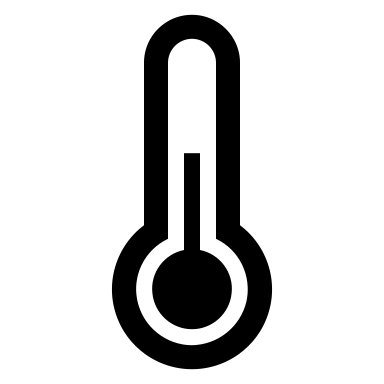 Ambient Temperature
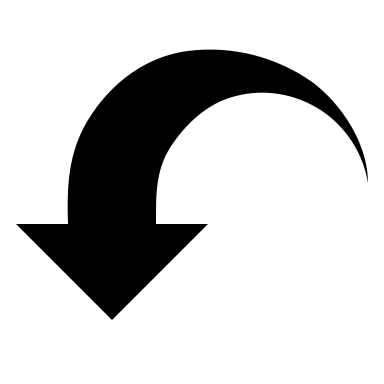 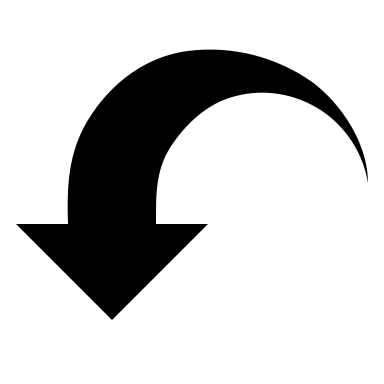 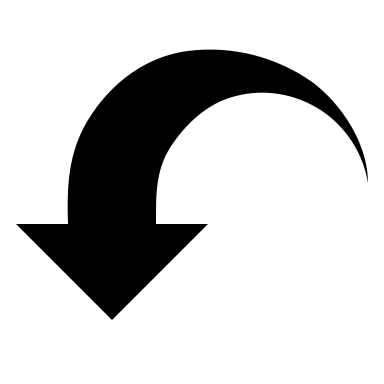 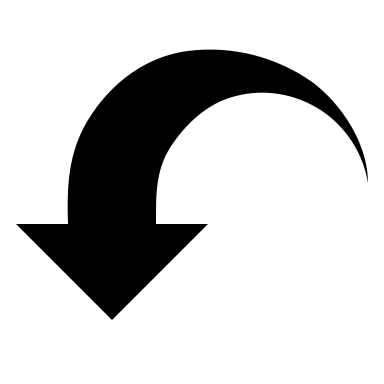 Impacts Tag Antenna
Impedance
Reader Antenna
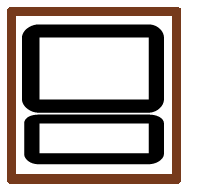 Predicted Temperature
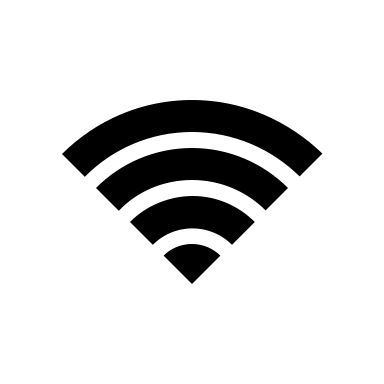 Changes RF Parameters
RTSense Tag Pair
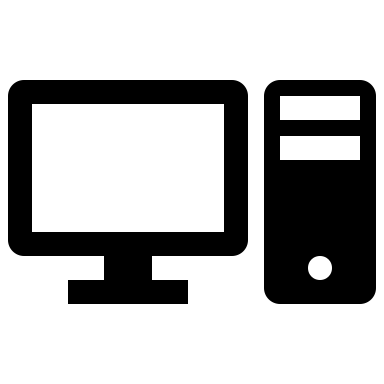 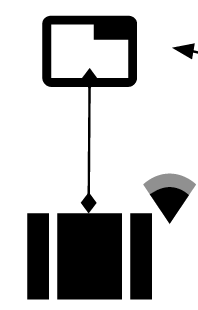 Phase Difference Information
RTSense Controller 
with Temp. Mapping
RFID Reader
77
[Speaker Notes: Temperature ..]
Current solutions
Temperature sensor with micro-controllers
Needs battery
Costly (~$80) each

Active battery-enabled RFID Sensor
Intel WISP
RFM3200 Micron

Passive RFID IC based solution
Fixed number of temperature levels (~6)
Costly (~$50 each) and custom reader
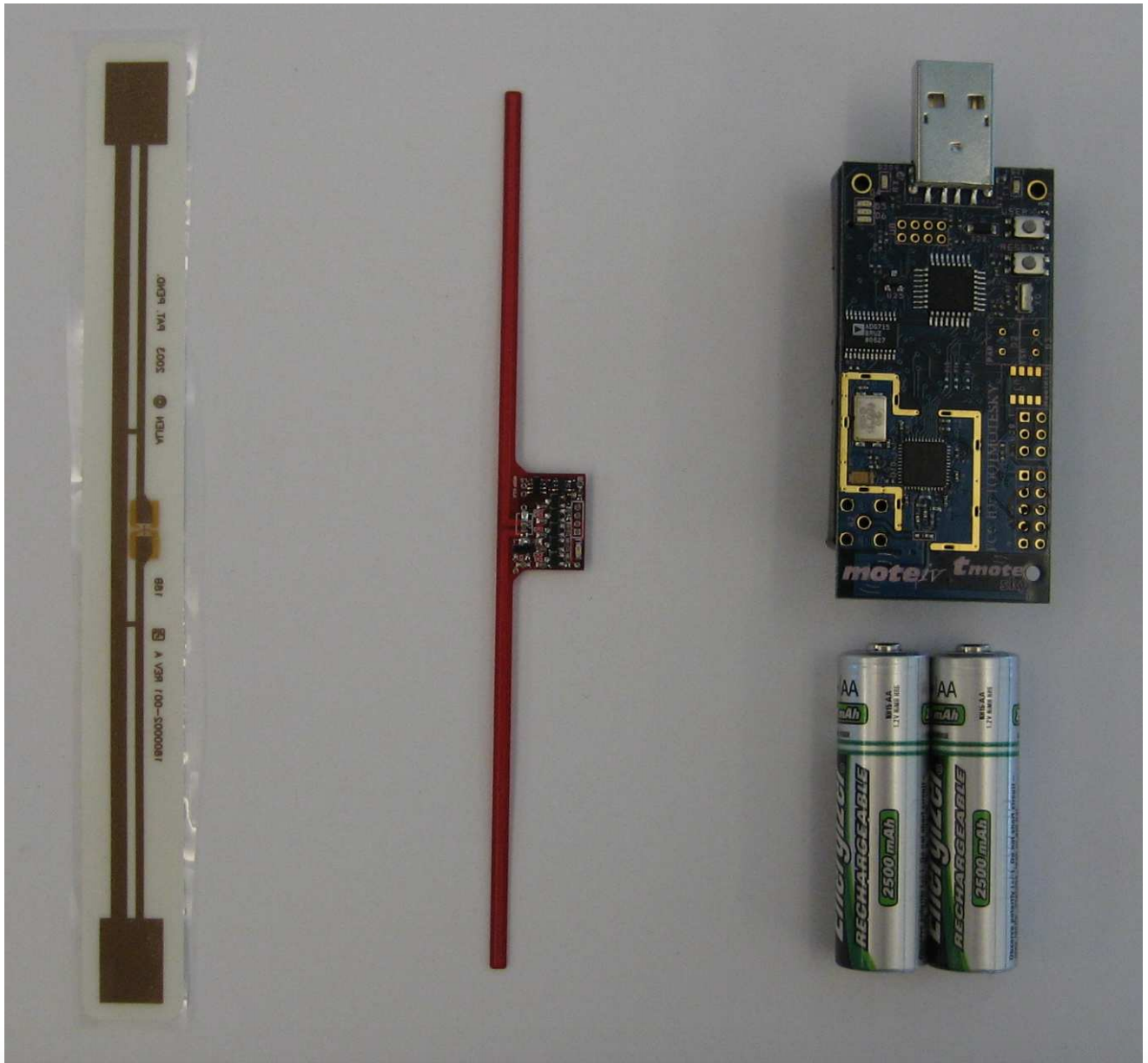 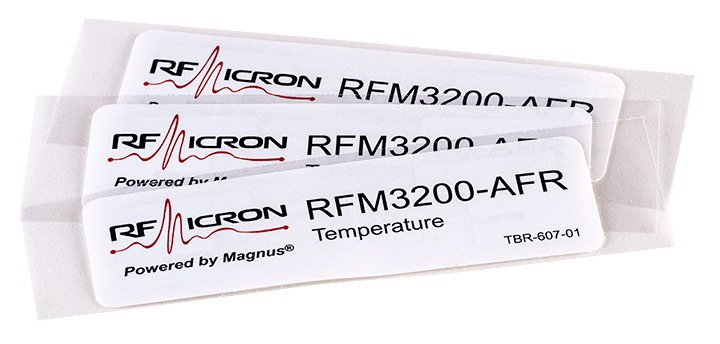 WISP
RFM3200
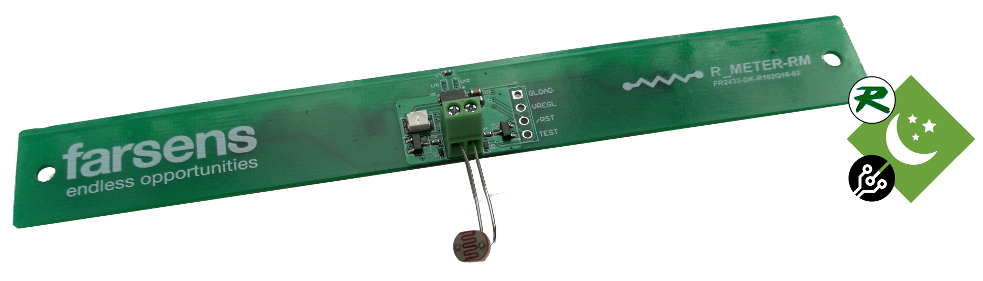 78
[Speaker Notes: Wireless Identification and Sensing Platform]
Tracking within multiple tags
79
[Speaker Notes: Then we attempt to extend We also look at tracking of tag within multiple tags. The tracking becomes worse because of the mutual coupling between tags change the observed phase pattern. However, all of the previous works actually negated the impact of mutual coupling.]
Mutual coupling phenomenon
Neighboring tags show 
reverse phase pattern
80
[Speaker Notes: However, there will be mutual coupling and we observe the reverse phenomenon.]
Multi-tag tracking algorithm sketch
Apply joint 
DTW matching
81
[Speaker Notes: We use that phase changes across neighboring tags to improve the tracking in multi-tag scenario.]
Azimuth and Elevation Estimation
Same optimization framework with five variables
Addressing symmetric issue (with two tags)…
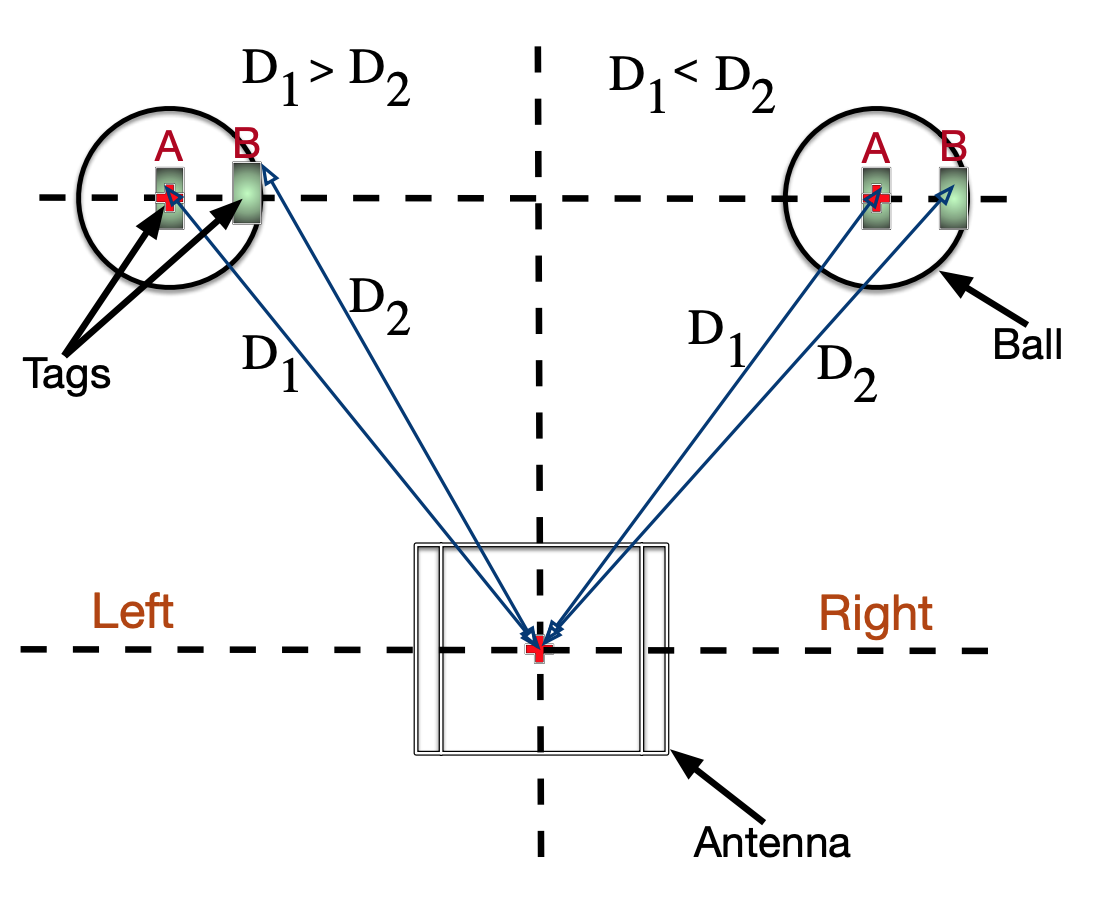 82
Gain Sampling
83
Azimuth & Elevation Estimation Error
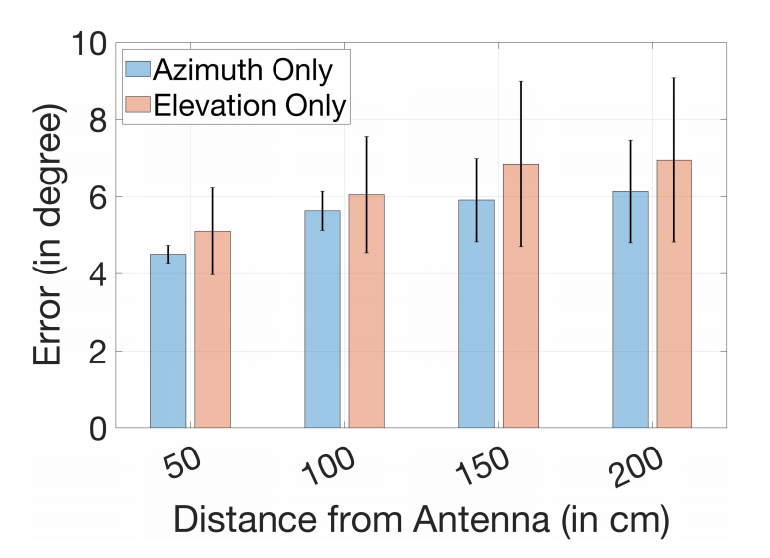 Median error remains within 6 degree
84
Initialization
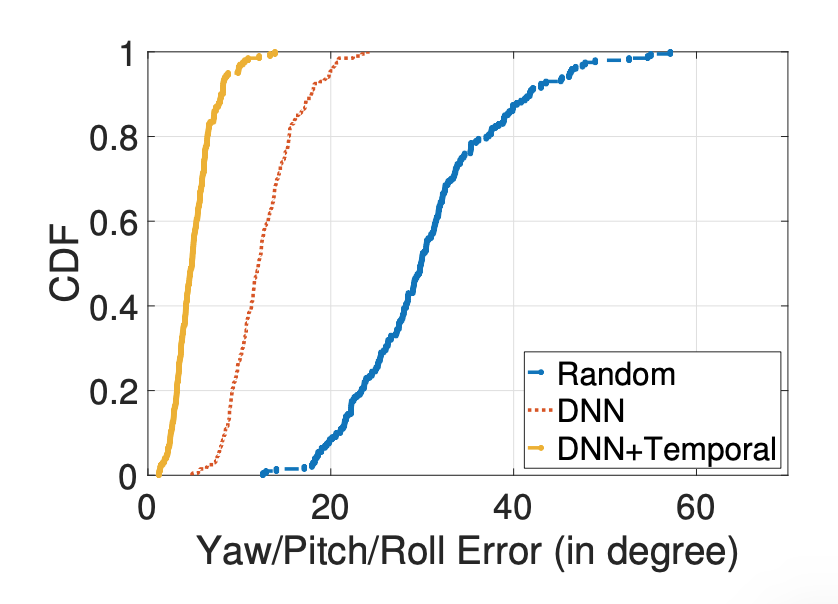 32 deg
9 deg
5 deg
85
[Speaker Notes: Problem is challenging as the objective function is non-linear ... Need more description ...]
Key Idea
86
[Speaker Notes: In more detail, it is explained ….]
Impact of dynamic multi-path
Related methods 
fair relatively worse
87
Current approaches
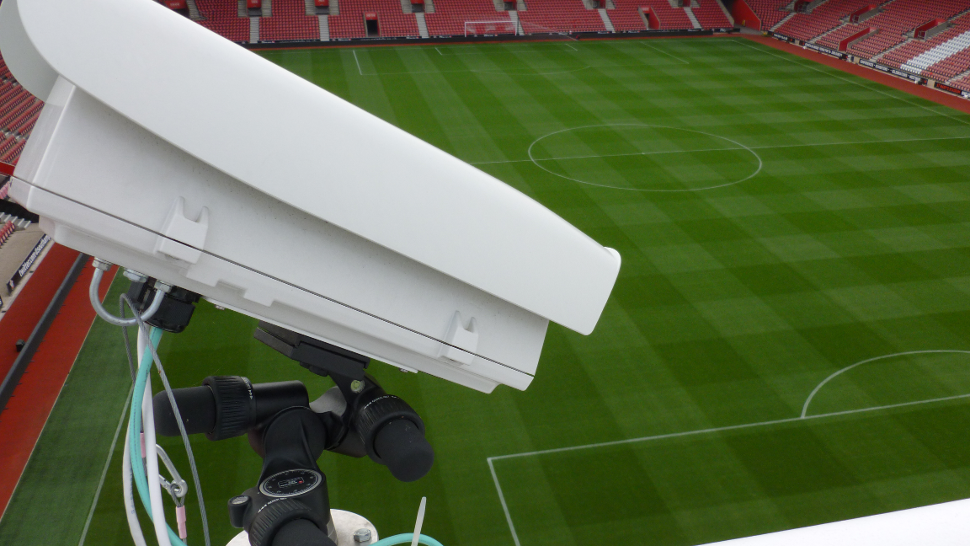 High-speed Camera
Costly (~1 million dollars)
Does not work in Non-Line-of-Sight

IMU based approaches
Non-trivial modification in the ball
Battery needed

WiFi / Bluetooth Beacon approaches
Specific calibration needed
Battery needed
Modification needed
HawkEye
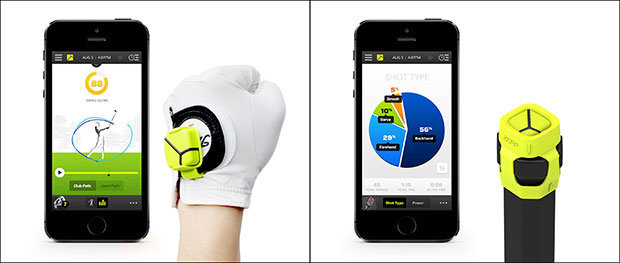 Zepp
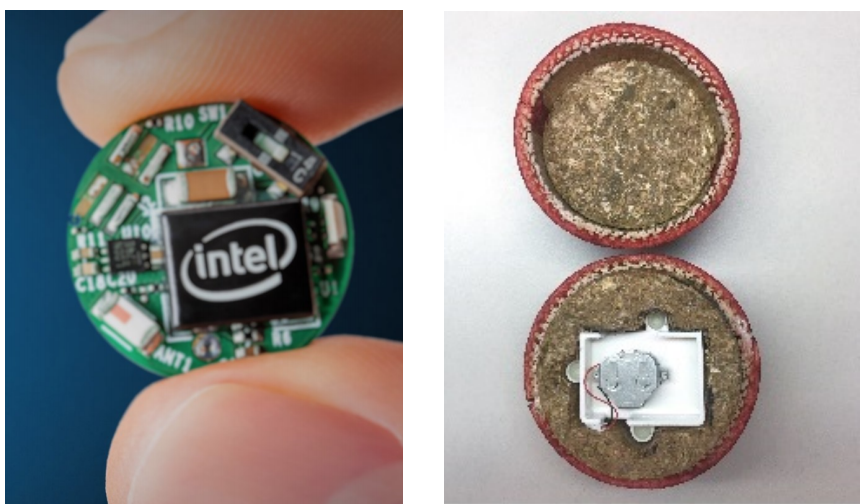 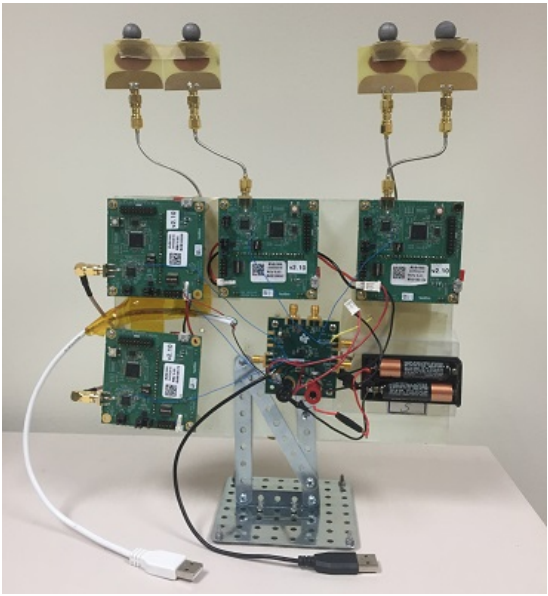 iBall
88
Multi-path Experiments
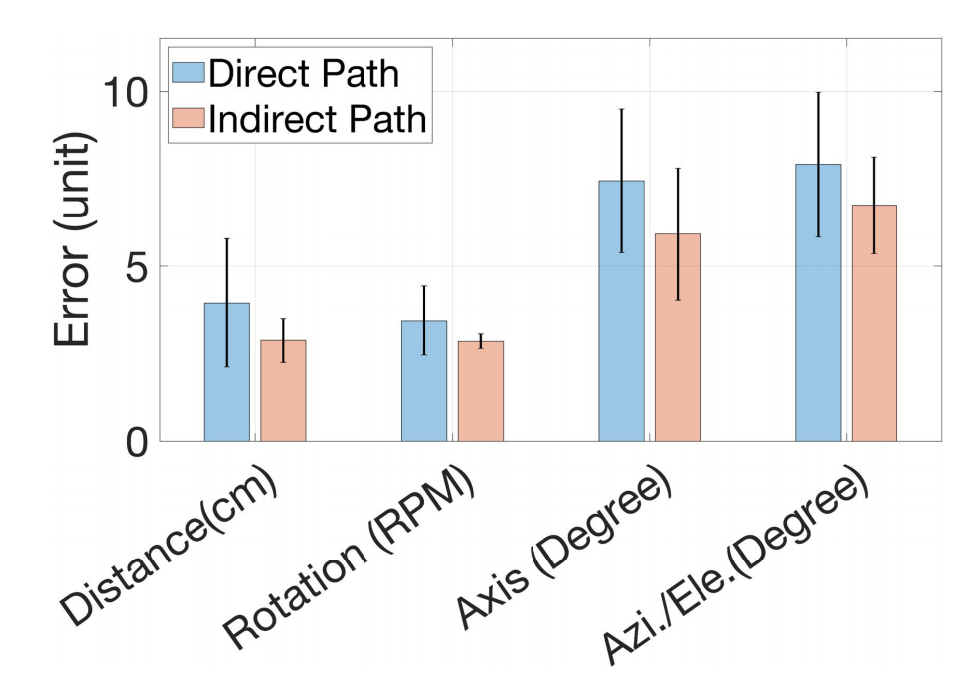 Both static and dynamic multi-path does not degrade performance
89
In presence of Multi-path
Even in multi-path, shape remains similar
90
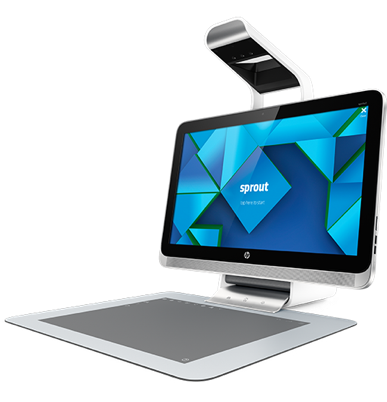 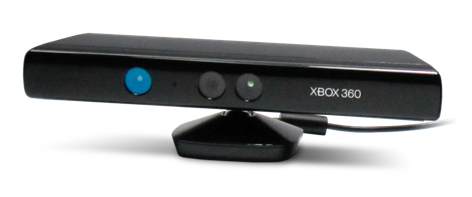 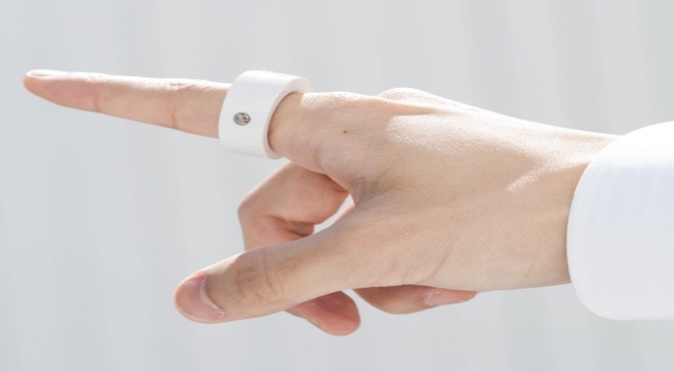 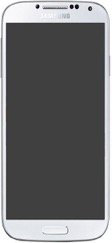 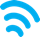 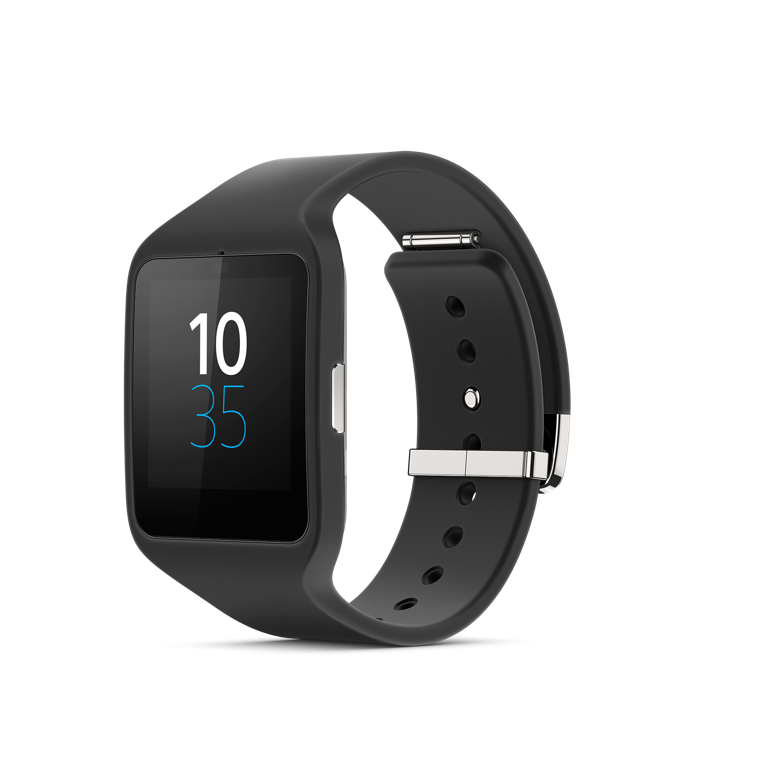 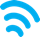 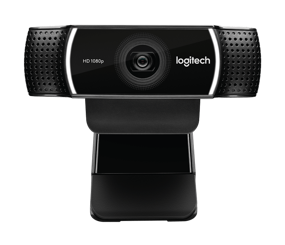 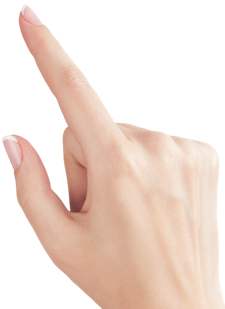 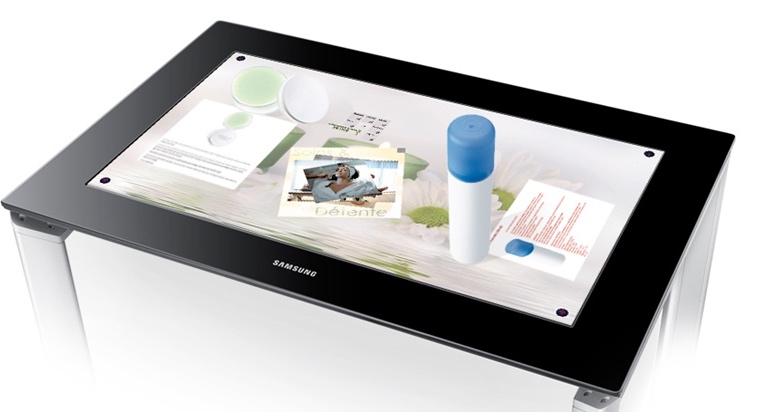 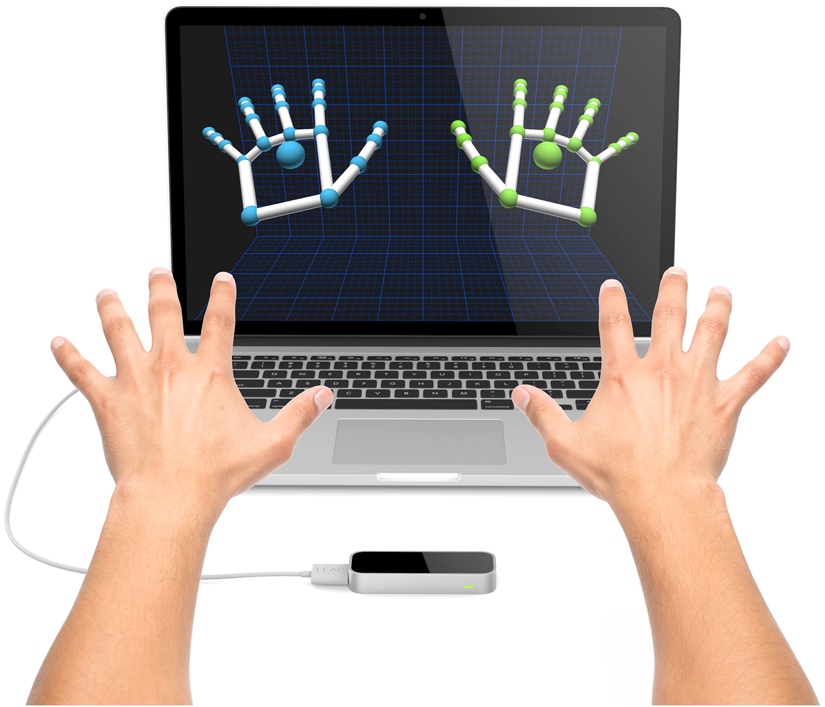 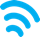 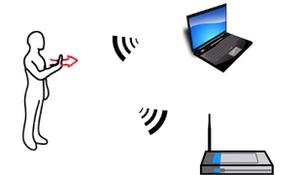 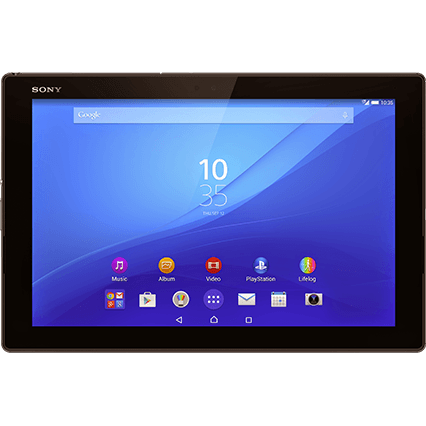 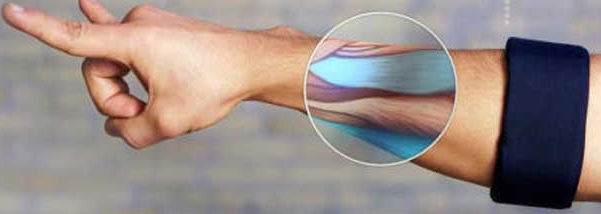 IMU
Wireless
Vision
Capacitive
91
[Speaker Notes: Now, let’s see what others modalities are present. To realize that goal, different types of modalities have been shown through products or research prototypes. Capacitive touch screens are present in every smartphone or tablet. Kinect and leap motion are using rgb & ir camera vision based technology to track hand movement. Wearables like smart watch is using IMUs to track different hand movement. Furthermore, 60 GHz, Wi-Fi and acoustics signals are used to track hand gestures.

Pixelsense, kinect, soli, sprout, myo, leap motion ….. IUnit)]
Issues with these modalities
Not easy to customize

Not low cost

Extensive training phase

Need to be recharged frequently …
92
[Speaker Notes: However, these interaction modalities enable a suite of applications, there are few issues impacting the wide-spread adoption in smart spaces. Vision is to make everyday object touch-aware and so it will be difficult to achieve that. These UIs are difficult to customize for specific use cases and some of them require extensive training phase to be used. These UIs can also not be disposed after the use which may be needed in medical use cases and it needs to be recharged very frequently.

Low cost point creates an opportunity for massive deployment..

But, there are certain issues Coupled with device (sprout), Occlusion (vision), complex processing (soli) etc.]
VNA based measurements
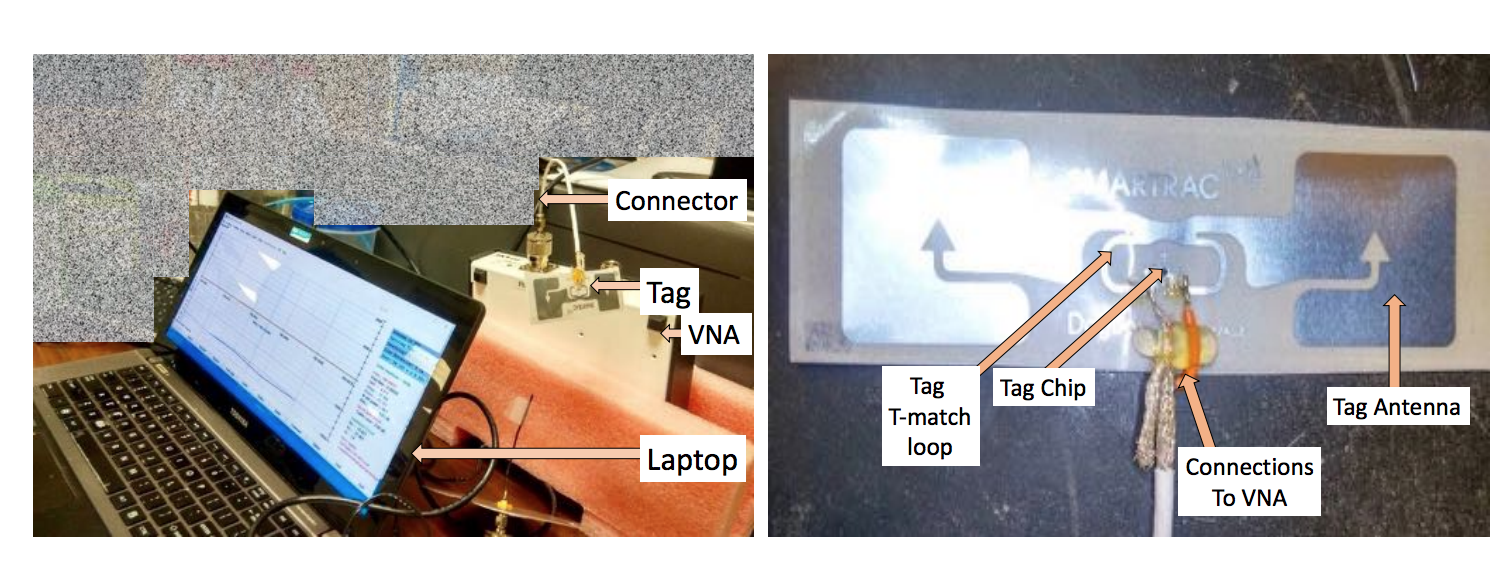 93
[Speaker Notes: To confirm this observation and model, we also perform vector network analyzer based experiments where we connect the tag with the VNA]
VNA based measurements
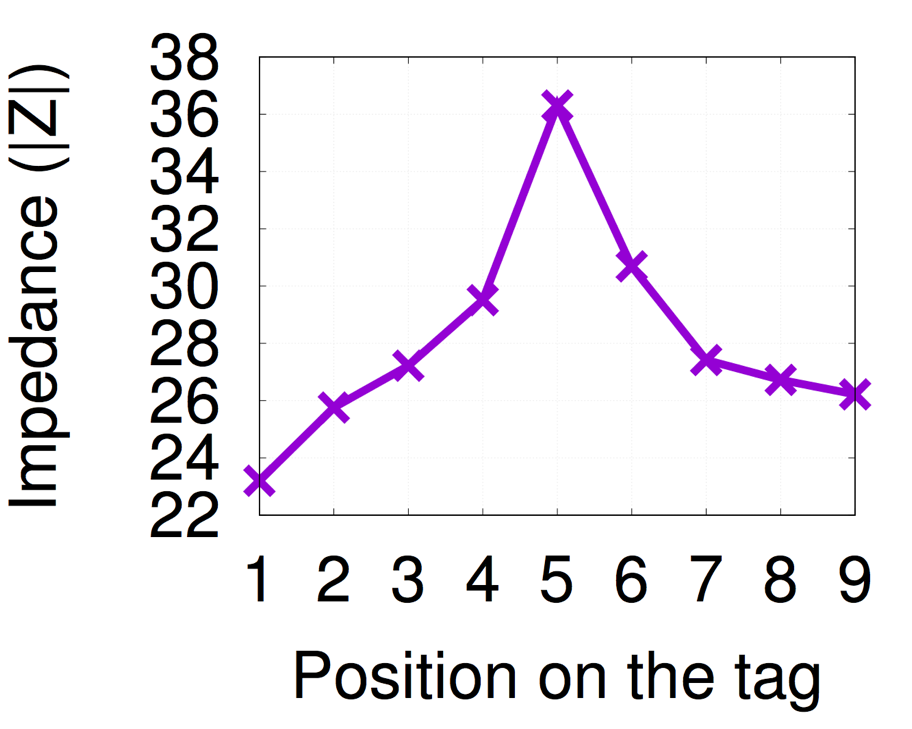 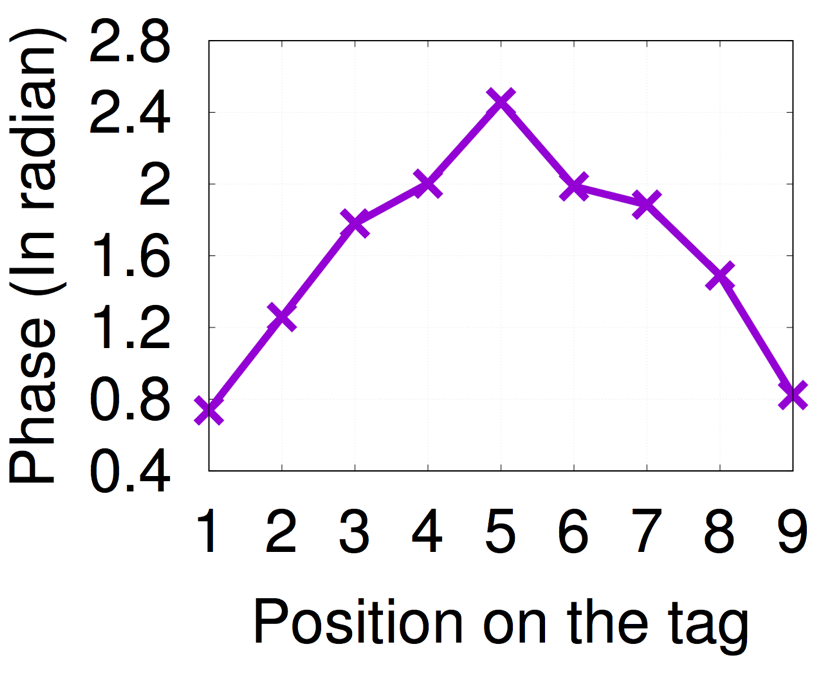 94
[Speaker Notes: We touch at different positions at the RFID tag and measure the impedance and the induced phases. We observe the changes.]
Why does it happen ?
Coupled mutual impedance has 
reverse impact in back-scattered phase
95
[Speaker Notes: The details about the model are in the paper but the basic idea is that coupled mutual impedance has reverse impact in the backscattered phase.]
Custom tag tracking accuracy
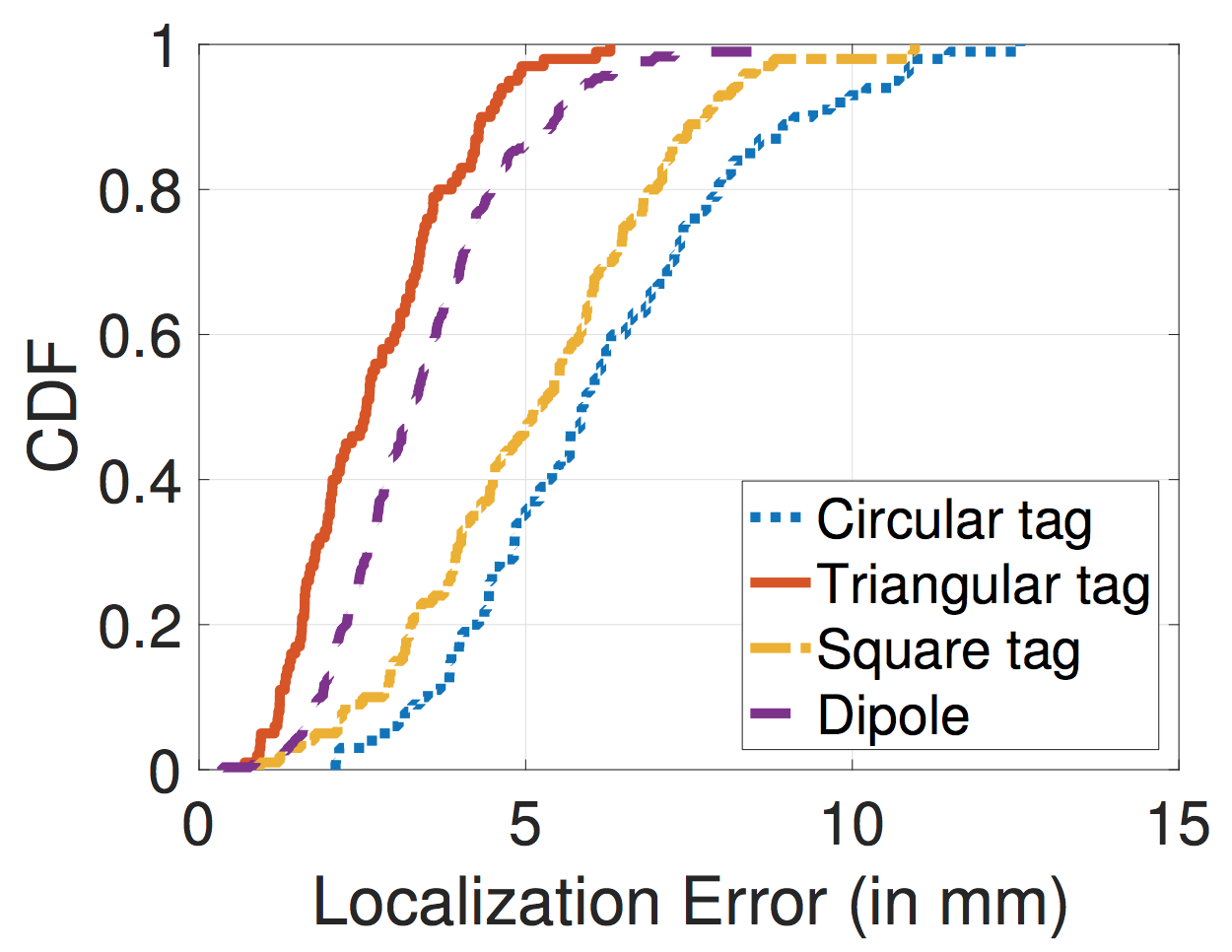 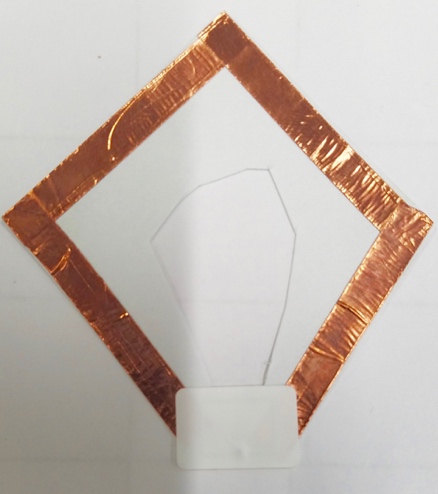 Error ~10 mm
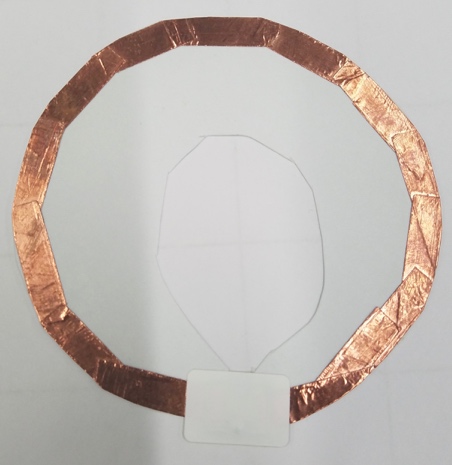 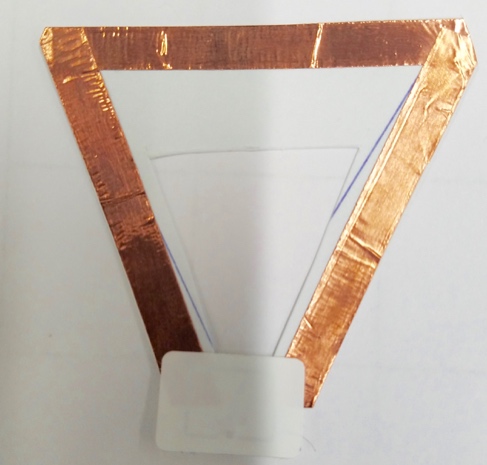 Custom Tags
96
[Speaker Notes: We also build custom tags with loop tags and copper tapes and apply our single tag tracking algorithm. For more detailed evaluation results, please look into the paper.]
Key takeaways from RIO
Impedance Tracking based Touch Primitive

Mutual coupling can be exploited 

Custom designed tags may enable different applications
97
Two simple use-cases
98
Challenges in passive RFID sensing
How can one be robust against the environmental changes ?

How to balance trade-offs like communication range and accuracy ?

How much customization is needed  ?
99
[Speaker Notes: The main challenges … We build model ..]
100
Custom Tags and Their Pattern
101
Other Tags
102
Algorithm: Single-Tag Touch Tracking
103
Algorithm: Multi-Tag Touch Tracking
104
Explanation of reverse phase trend
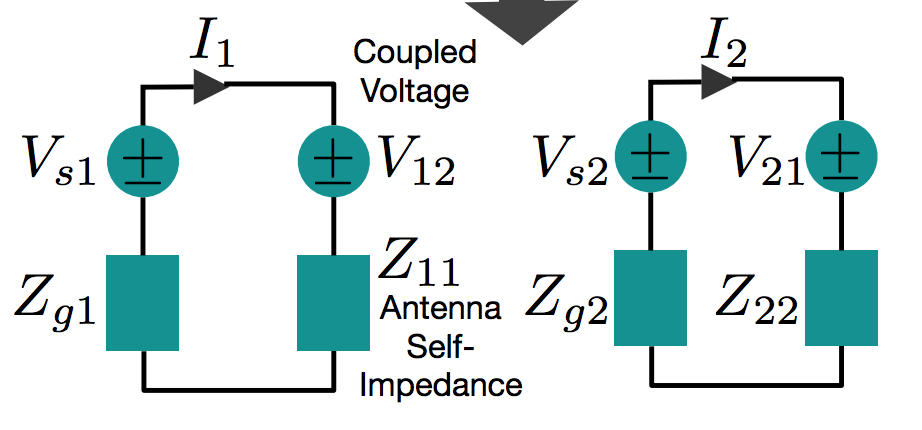 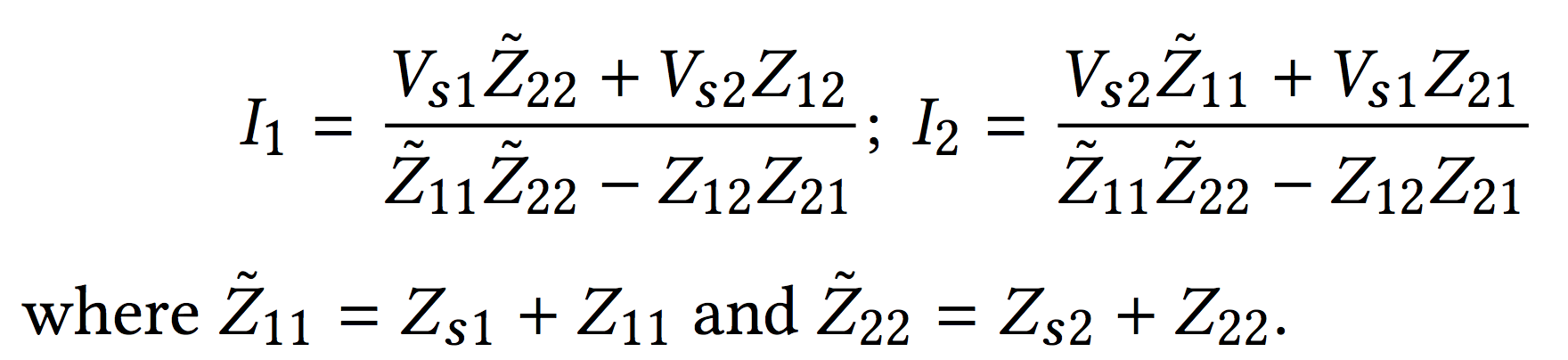 105
Why does it happen ?
106
[Speaker Notes: Negative sign …]
Localization error trade-off
107
[Speaker Notes: We also look at the number of se]
Application performance
108
Growing Interest in the community
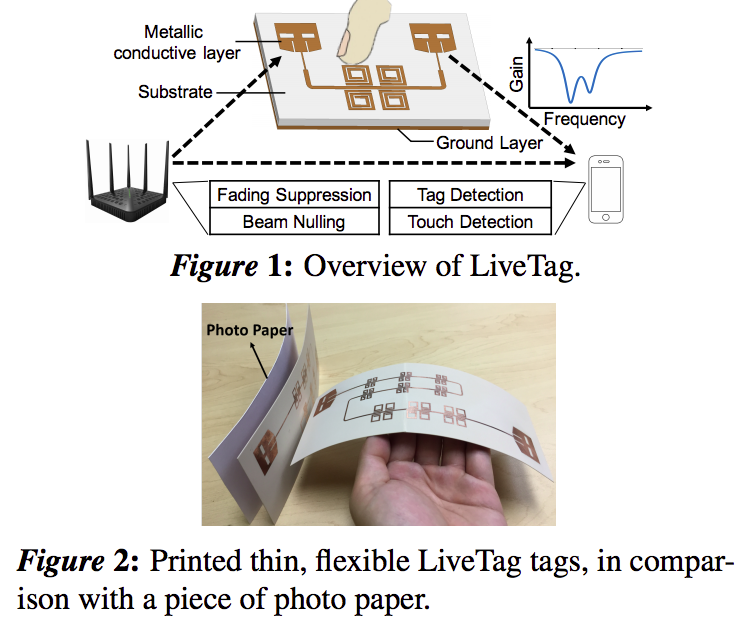 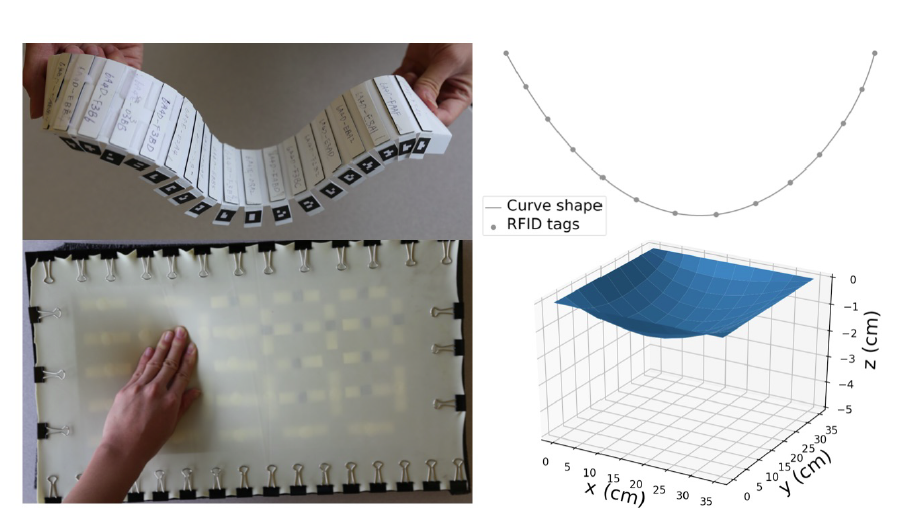 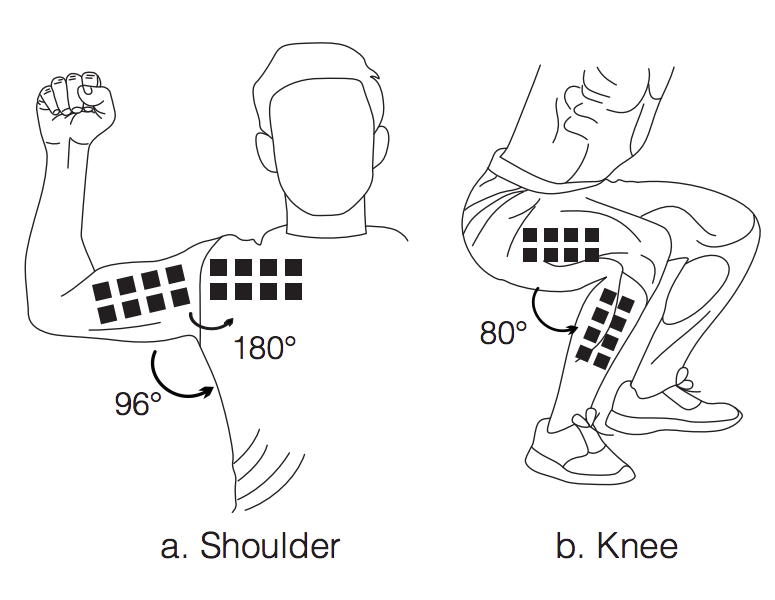 WiSH, MobiSys’18
RFWear, UbiComp’18
LiveTag, NSDI ’18
109
[Speaker Notes: Before concluding the talk, I just want to add that there is a growing interest in the community to repurpose the tags for UI after our MobiCom publication. I will not claim our influence but it is interesting ..]
Future works
Multi-touch tracking

General 2D gesture tracking

Tracking in different environment scenarios

Building customized tags for other use cases
110
[Speaker Notes: However, this is just a first step realizing the ultimate goal of transforming every physical object into a possible UI. Multi –touch.. 2D gesture]
Spatial variation of room temperature
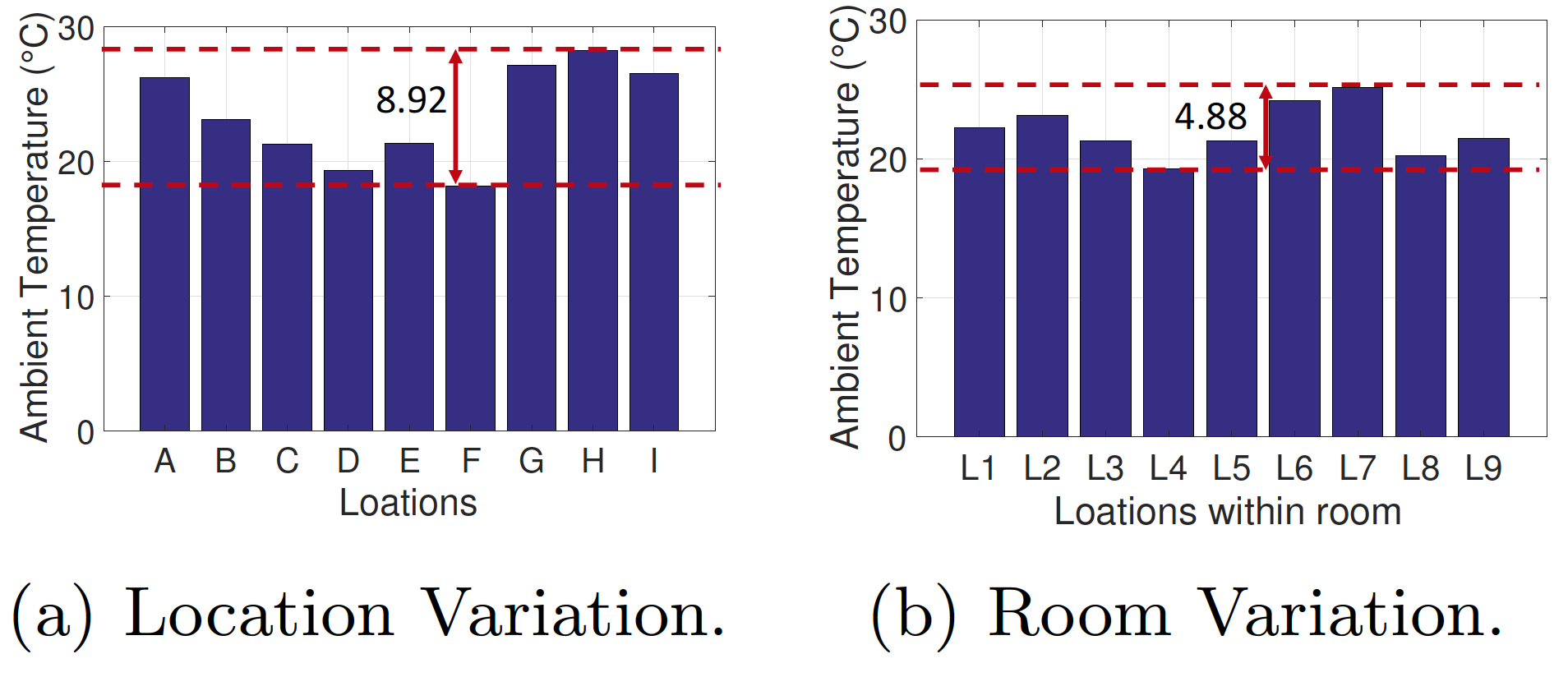 111
[Speaker Notes: There are spatial variation …]
Constant descriptions
112
Multiple configurations
113
Comparison of configurations
114
COTS tag phase change
115
Pattern changes with other metrics
116
Micro-benchmark results
117
Metric parameters
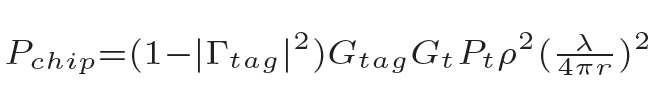 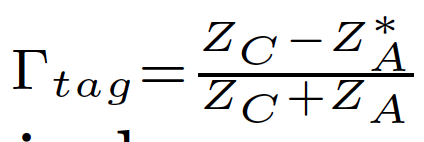 118
Tag chip-attachment choices
119
Tag-pair phase difference metric
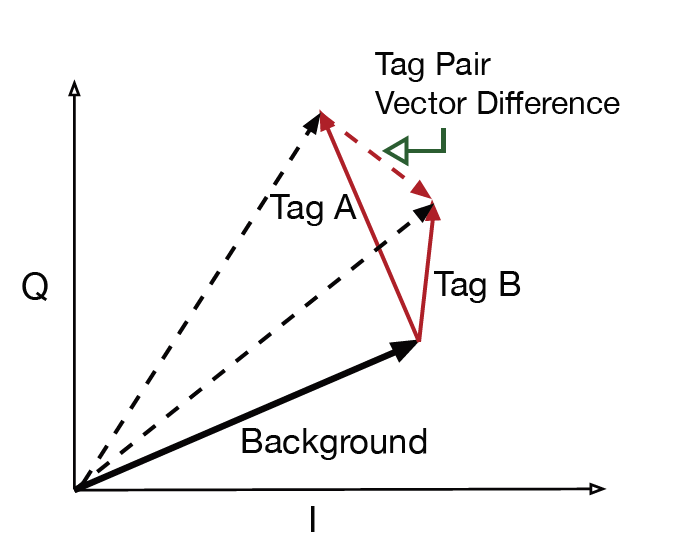 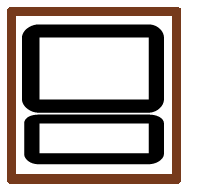 Tag   A
Tag   B
RTSense Tag Pair
120
Other calibration techniques
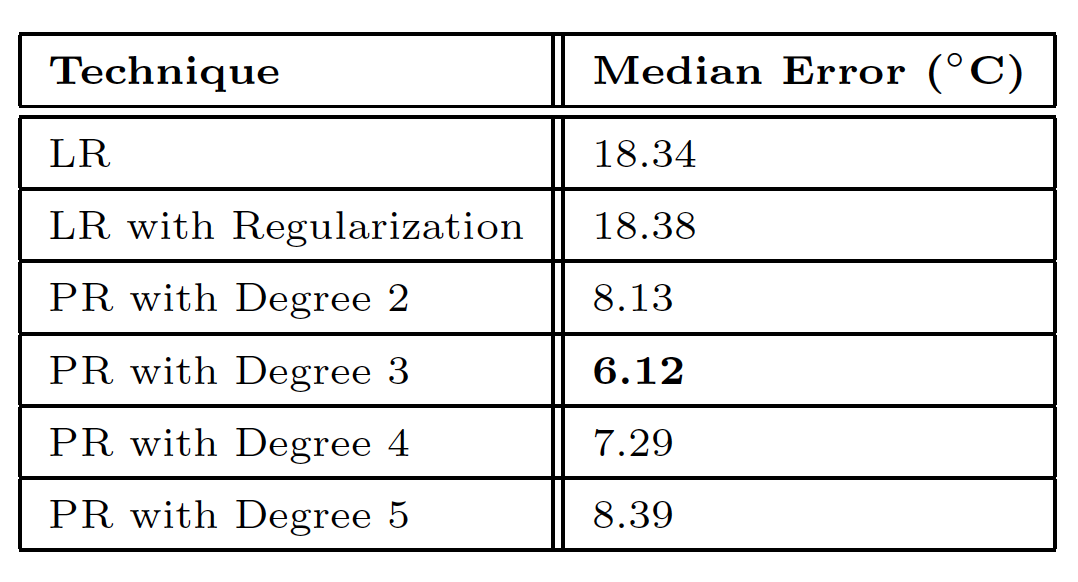 121
Impact of Calibration Location
122
Analytical model formulae
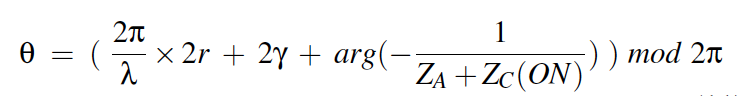 123
Phase pattern reflects rotation axis
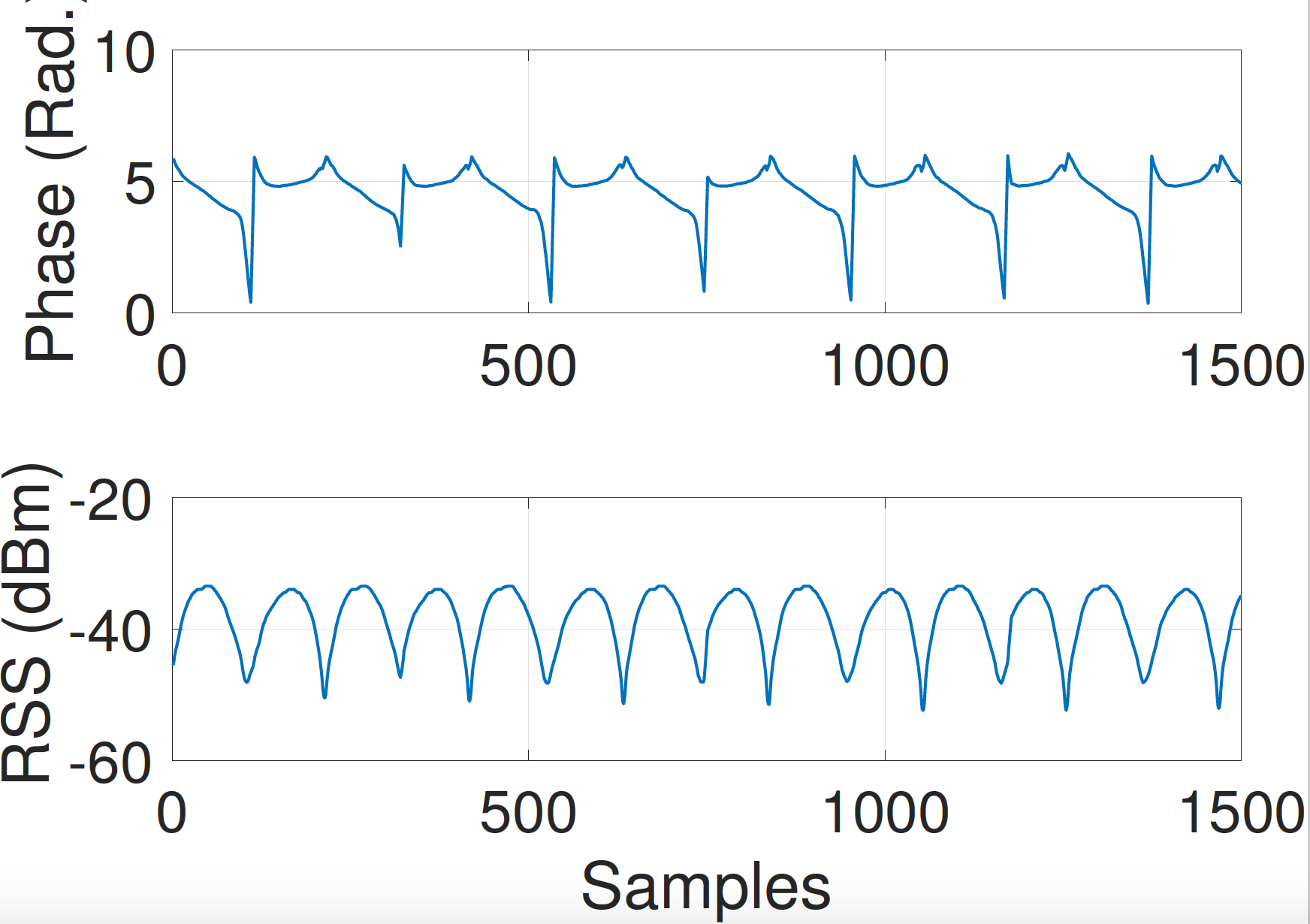 Rotation Axis 1
Rotation Axis 2
124
RSS variation provide Rotation Speed
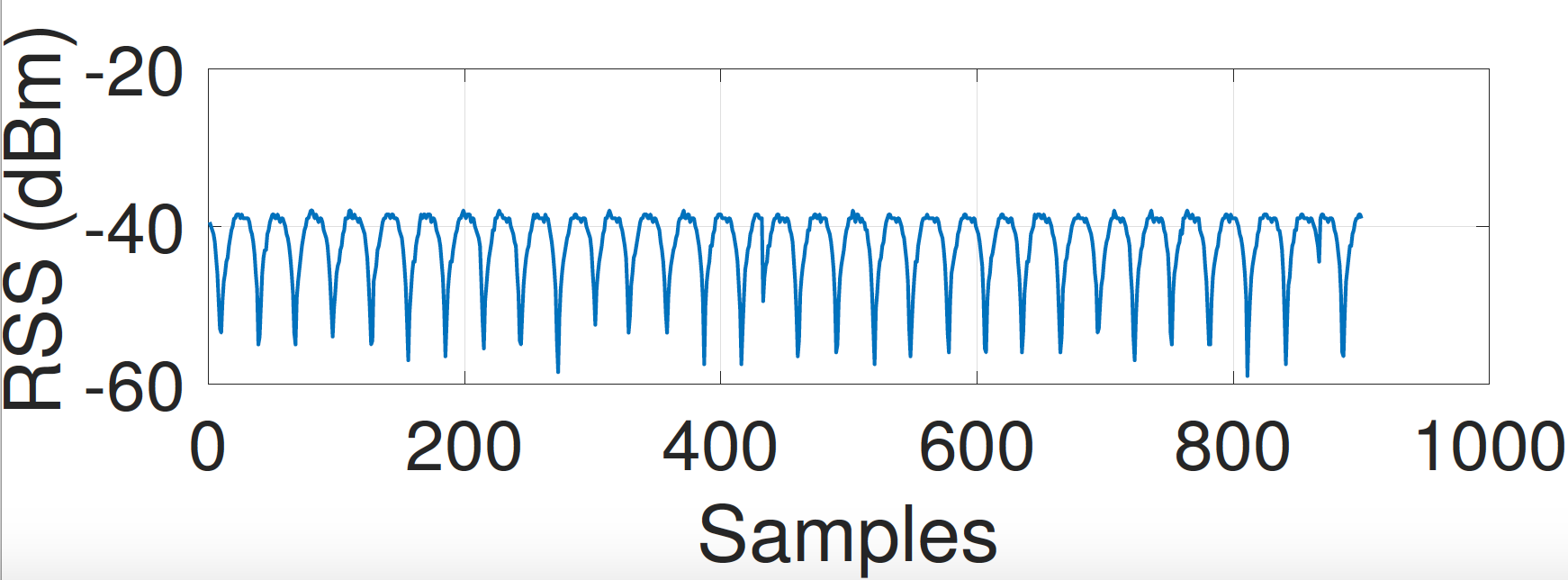 2000 RPM
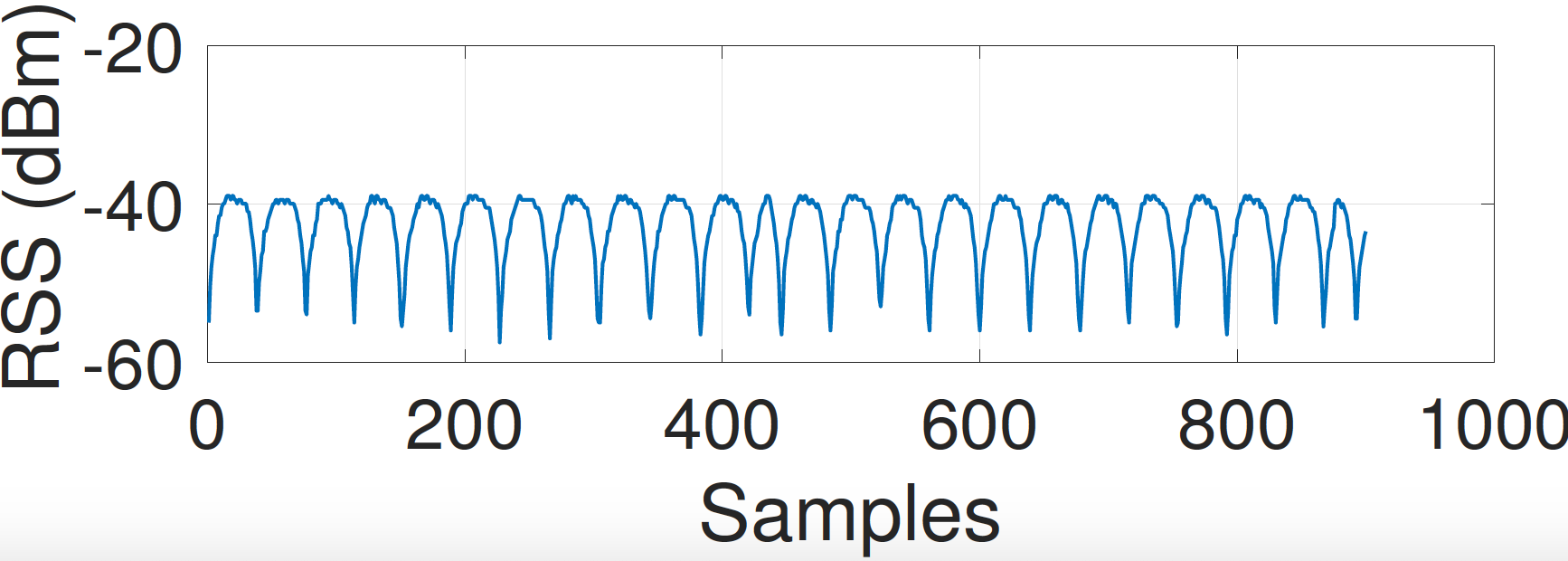 1500 RPM
500 RPM
125
Controlled setup
Motor with holder
Linear Track
126
Initial results
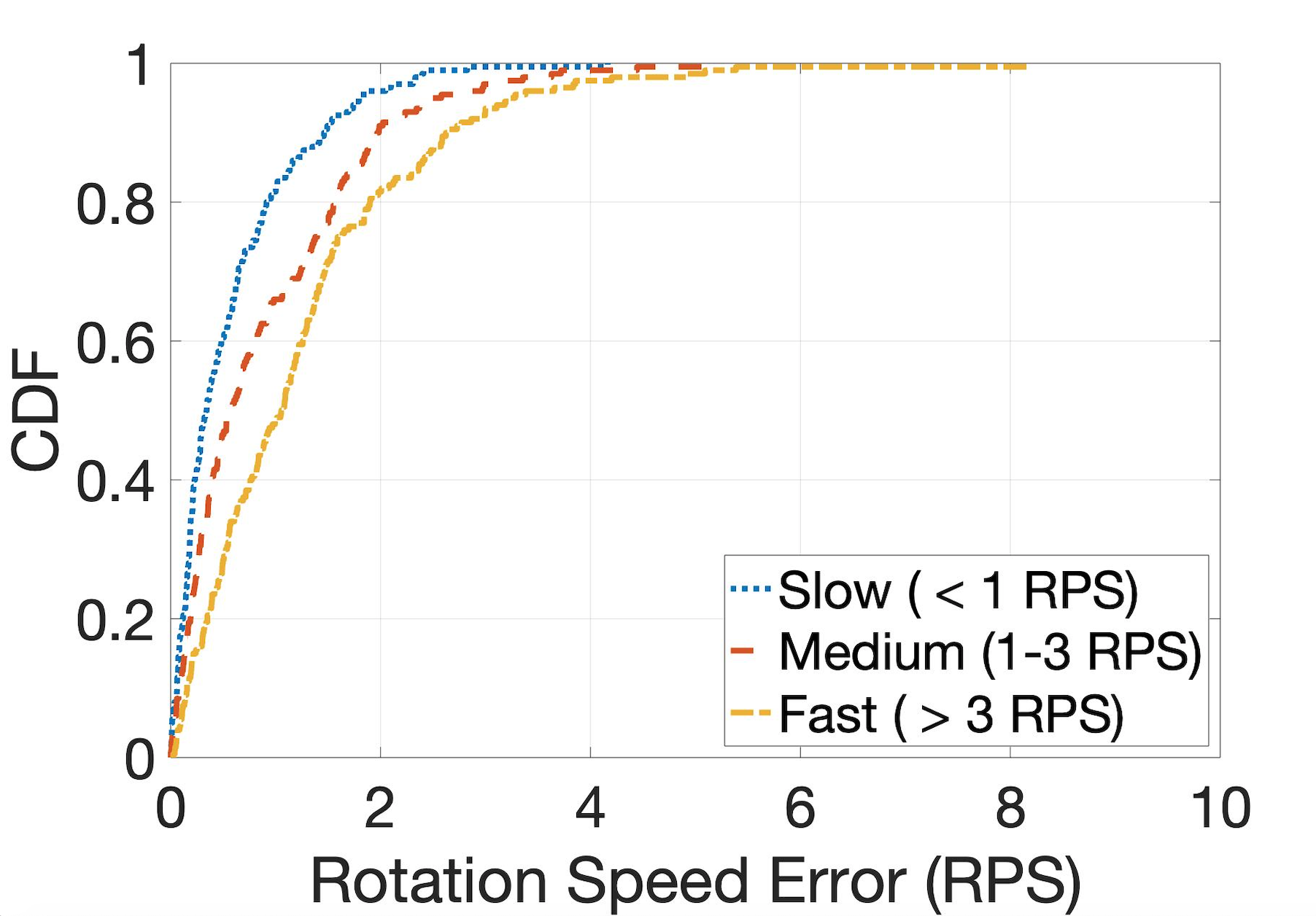 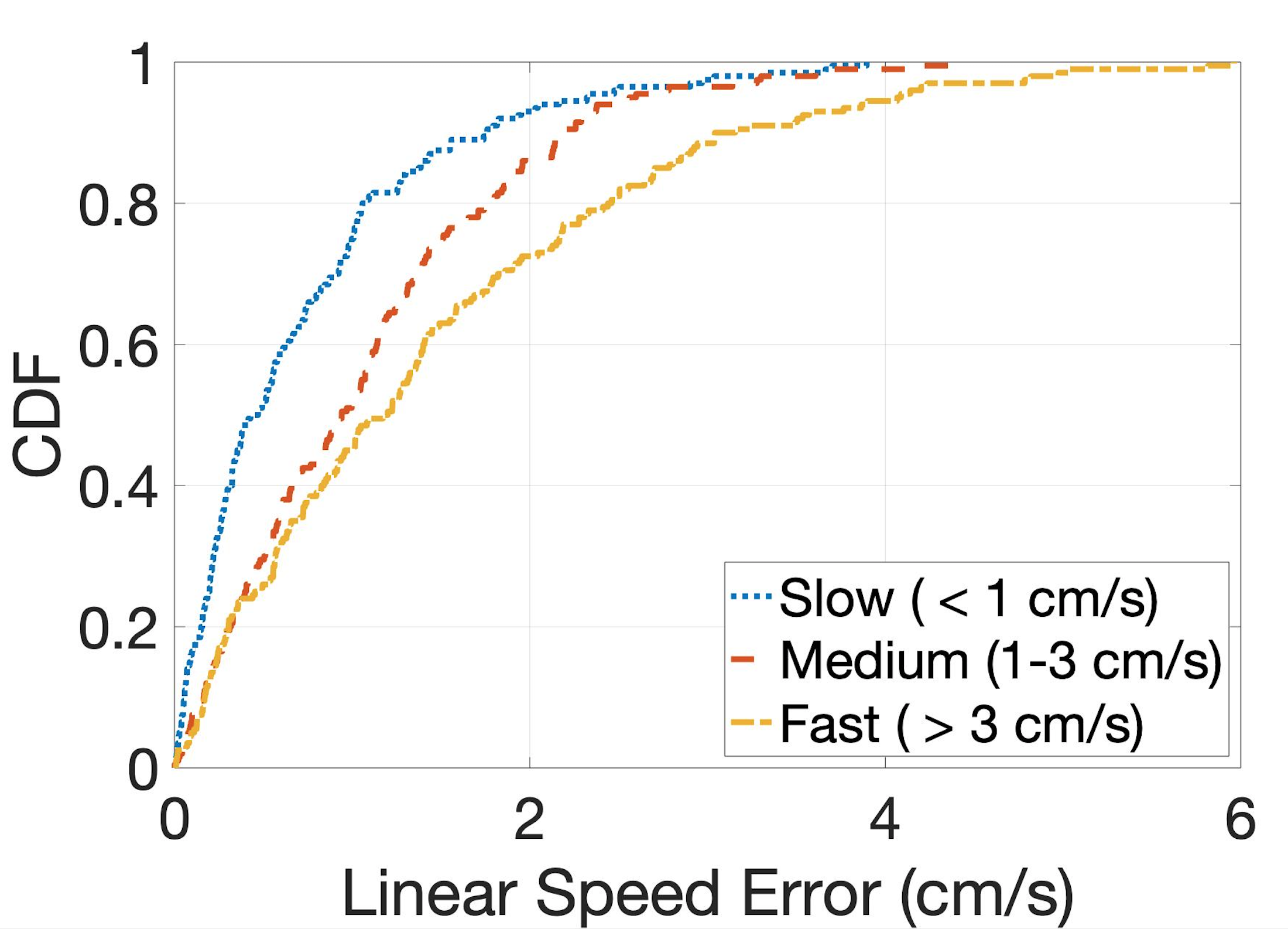 ~5 Degree Error
~2 Cm Error
~0.3 RPS Error
127
Algorithm detail of TIMU
128
Distance change from antenna
Error remains within ~18mm
129
Relative tilt angle change of antenna
Error remains within ~20mm
130
Related works of RIO
RFID based gesture recognition – Data-driven learning
ShopMiner (SenSys ‘15), FEMO (SenSys ‘15) …

RFID tag tracking – Tracks tag movement
Tagyro (Mobicom ‘16), PolarDraw (CoNext ‘16) …

RFID based UI (Closest) – ML on a fixed set of gestures
PaperID (CHI 2015), IDSense  (CHI 2016) …
131
[Speaker Notes: Before concluding, I just want to point out there are numerous previous attempts to use passive RFID tags as interaction units. RIO improves upon this work with high accuracy, low over head, error rate.]
And our interface …
Customizable and less costly

Battery-free

Supports fine-grained tracking

Multi interface support
132
[Speaker Notes: Thus, due to the use of passive RFID tags, the interface becomes battery-free and disposable. We have also shown possible customization through custom designed tags and we have built algorithms to support fine-grained tracking. Furthermore, as the tags can be easily mapped to different objects, same interaction can also be coupled with different applications. We can discriminate and support separate interfaces within the same region.]
Mutual coupling reduces accuracy
133
[Speaker Notes: Dynamic range gets reduced …]
This change is also present in NLoS
Remains Similar
Behind a Door
Behind a Wall
134
[Speaker Notes: Interestingly, the phase pattern dominant in NLoS specific scenarios.]